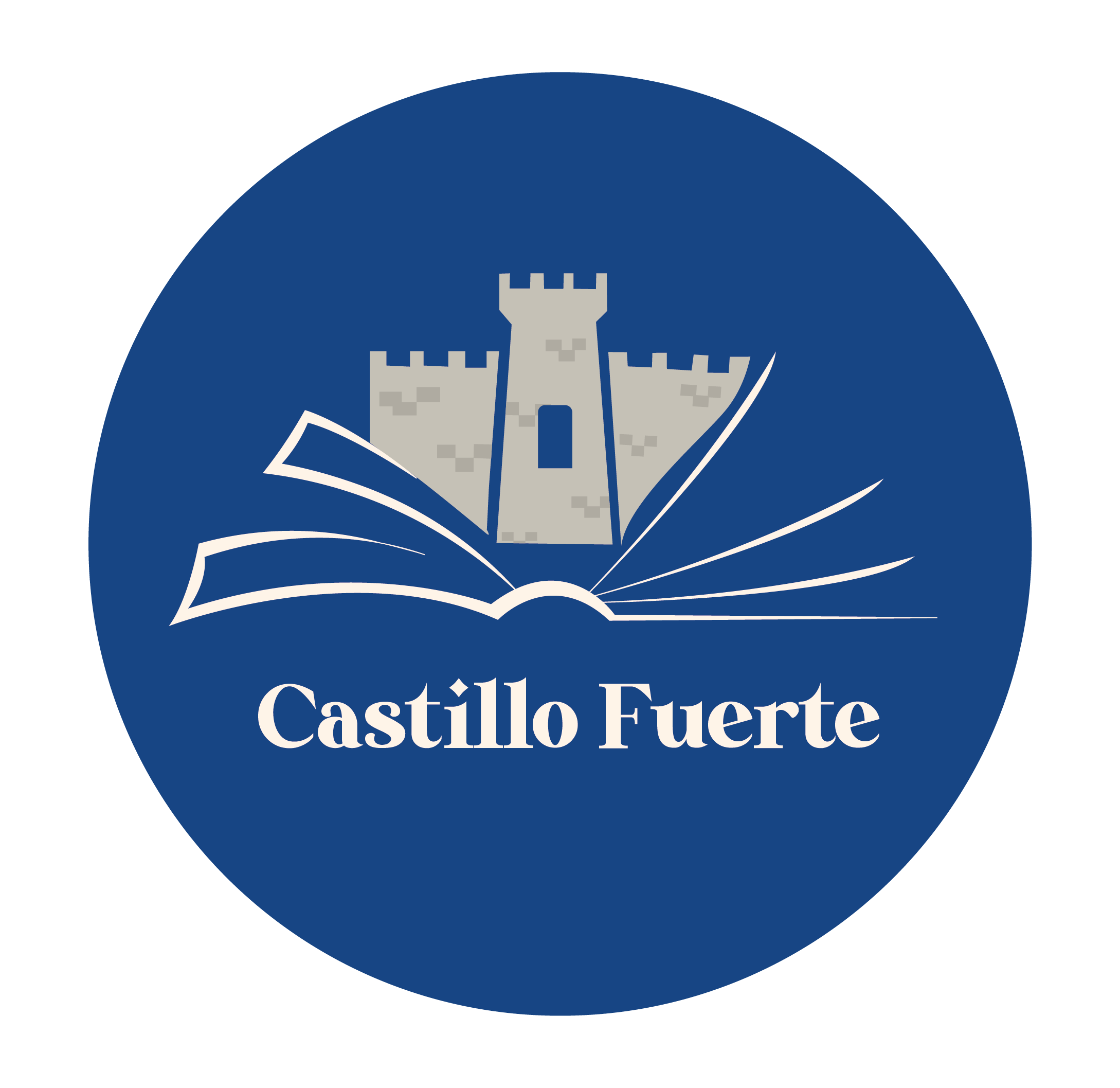 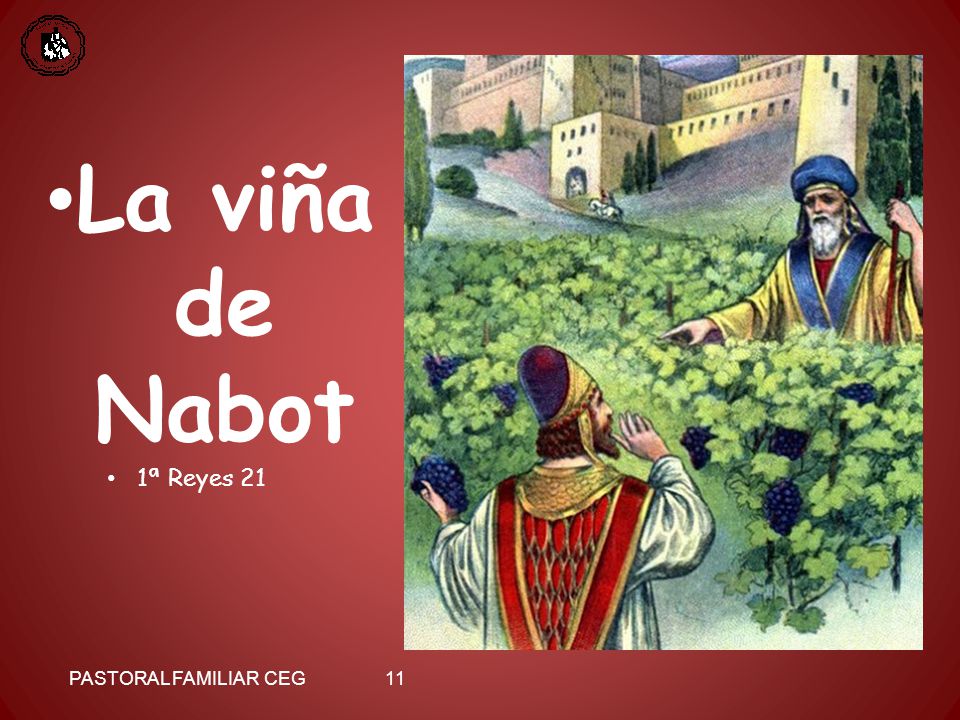 Reyes y Profetas
www.castillofuerte.cl                                                                 1
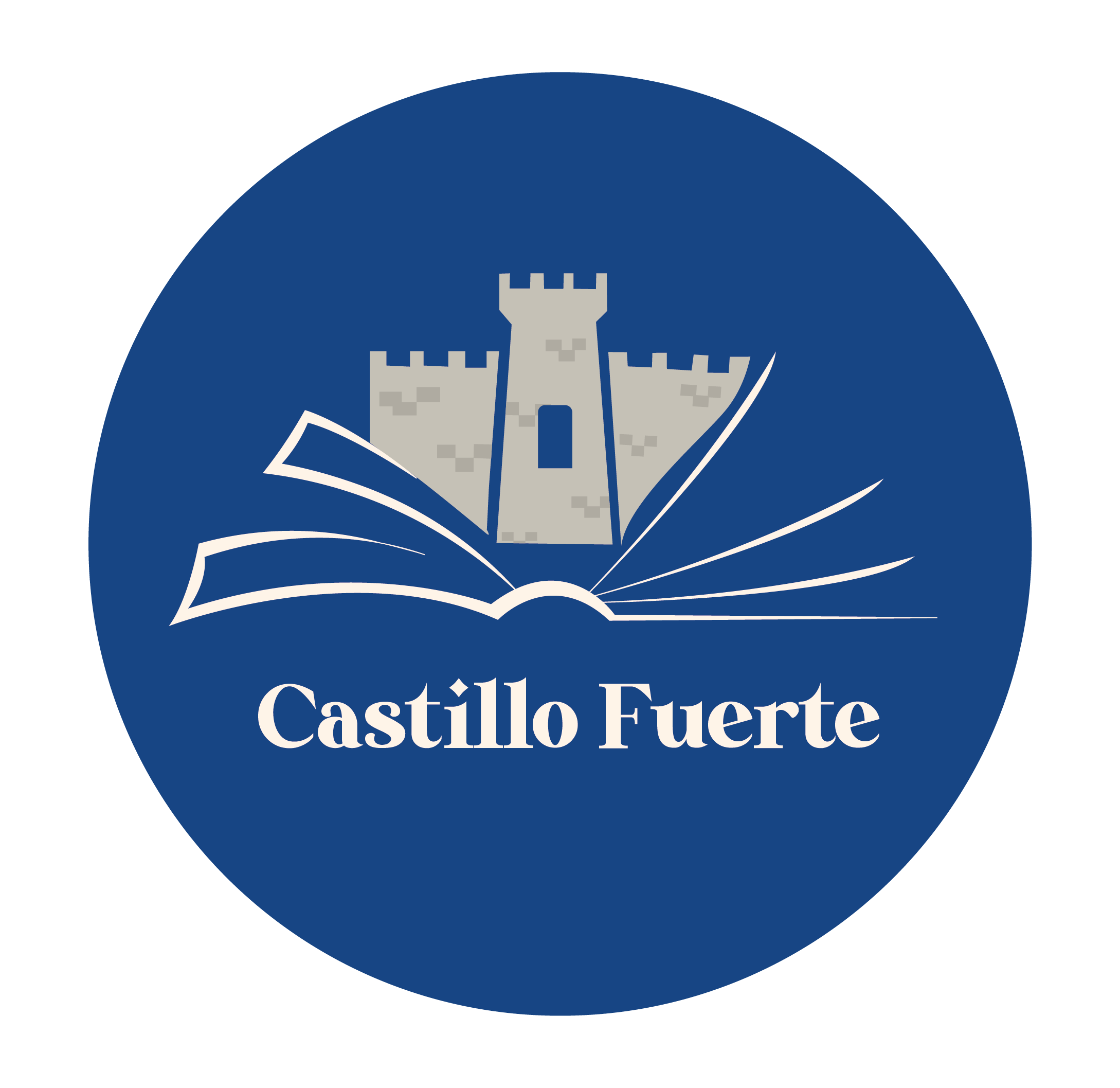 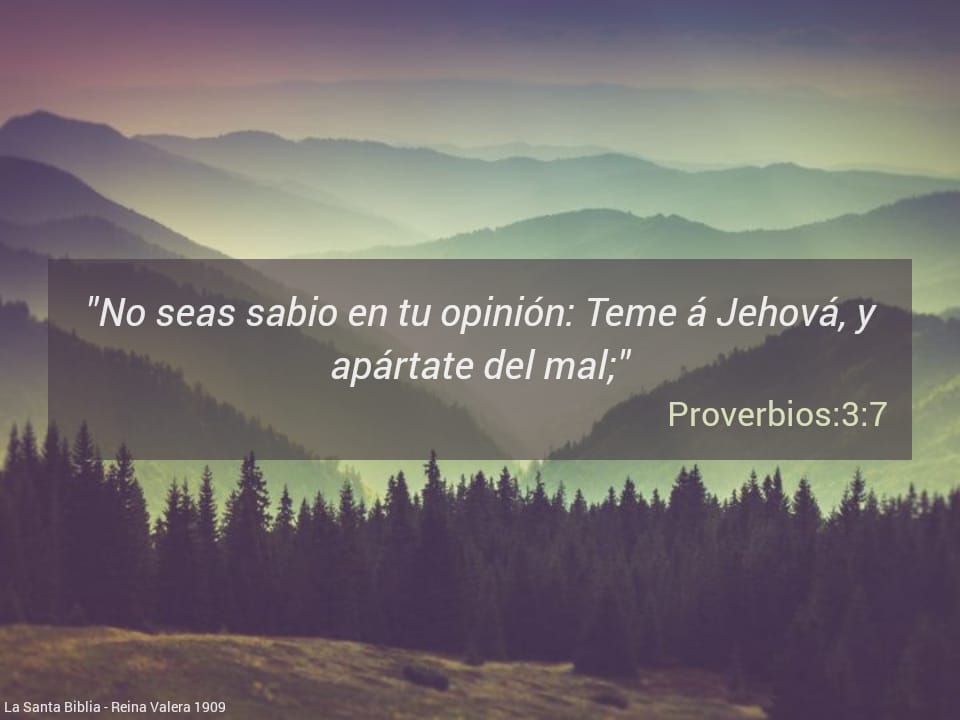 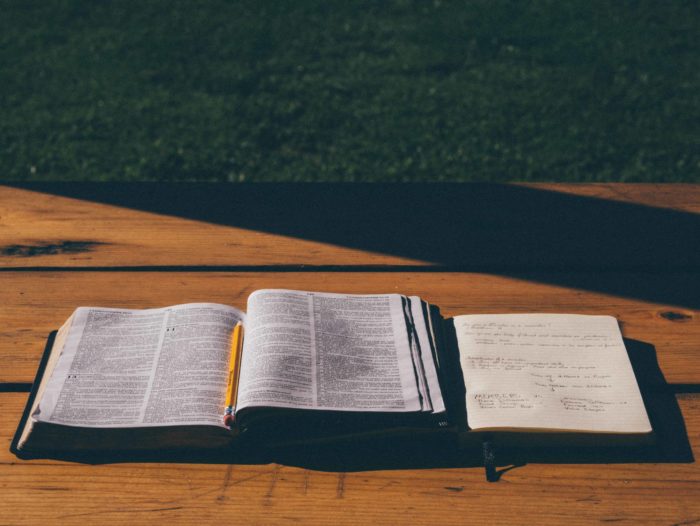 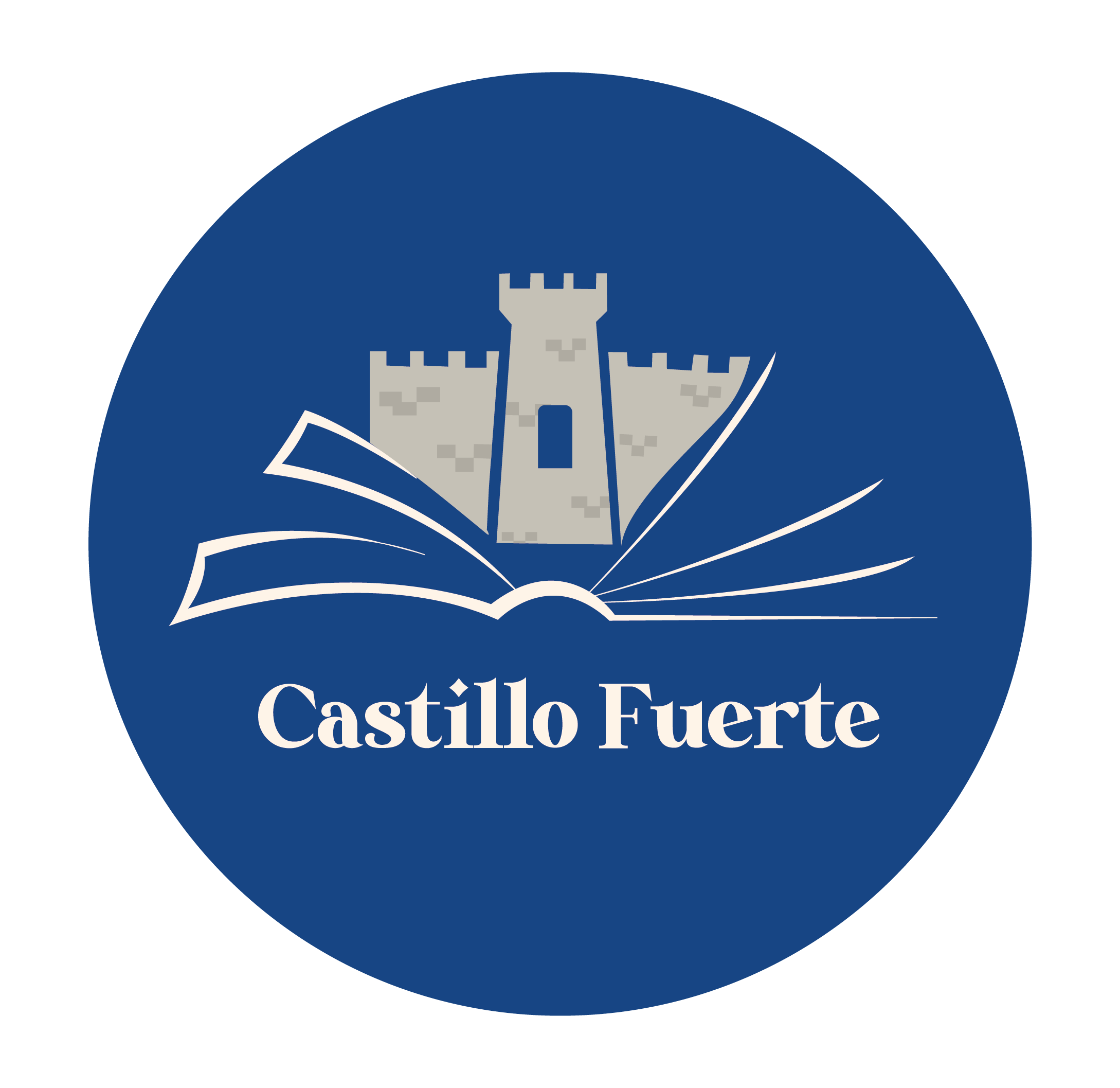 Tabla de Contenido
11-19
19
20
Repaso:
Lección semana pasada:
Contexto:
Lección de Hoy:
1 reyes lecciones anteriores
Dios anima a Elías
Entre la clase de la semana pasada y la de hoy
La viña de Nabot
21
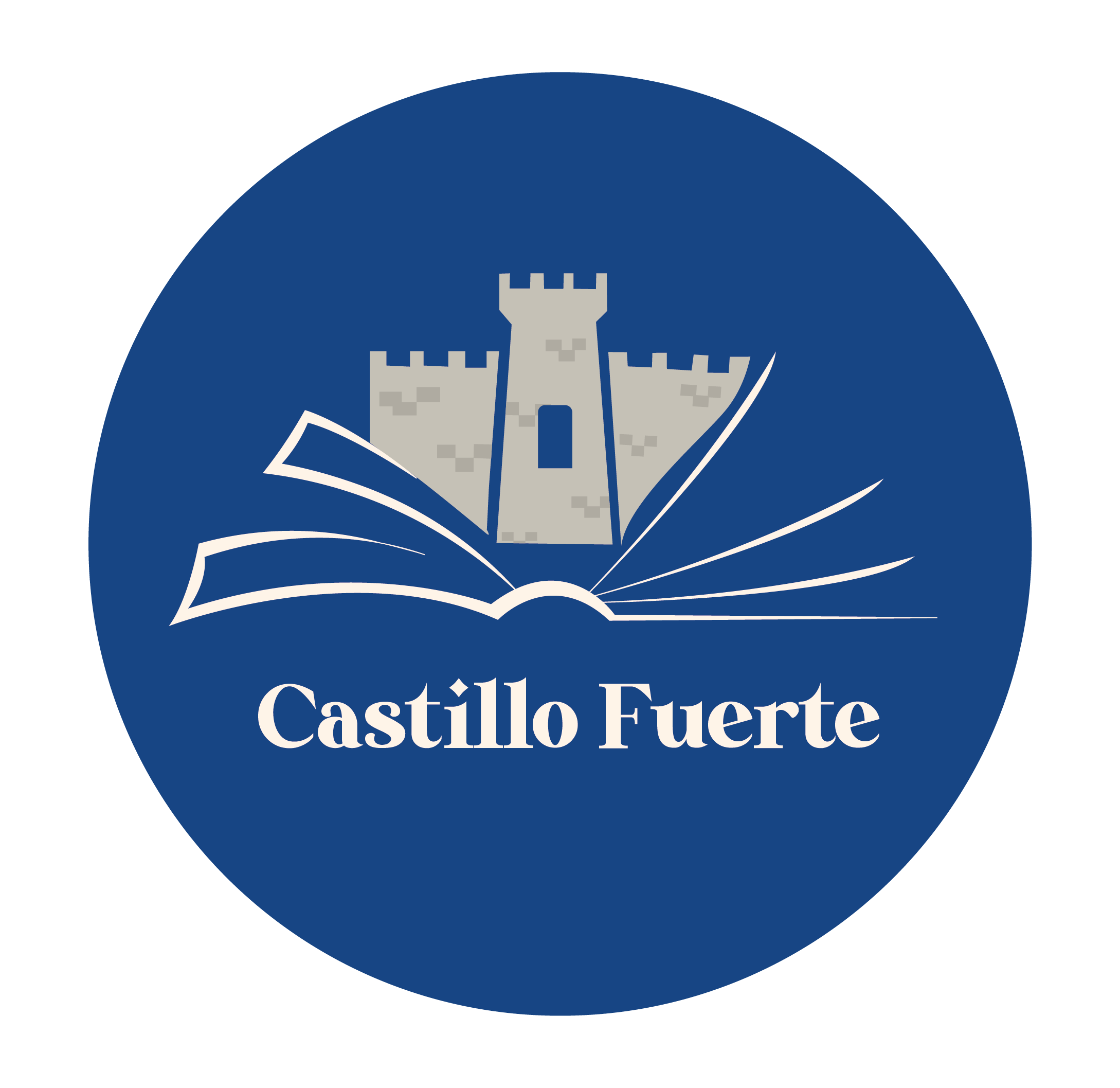 Repaso
1 Reyes 12-19
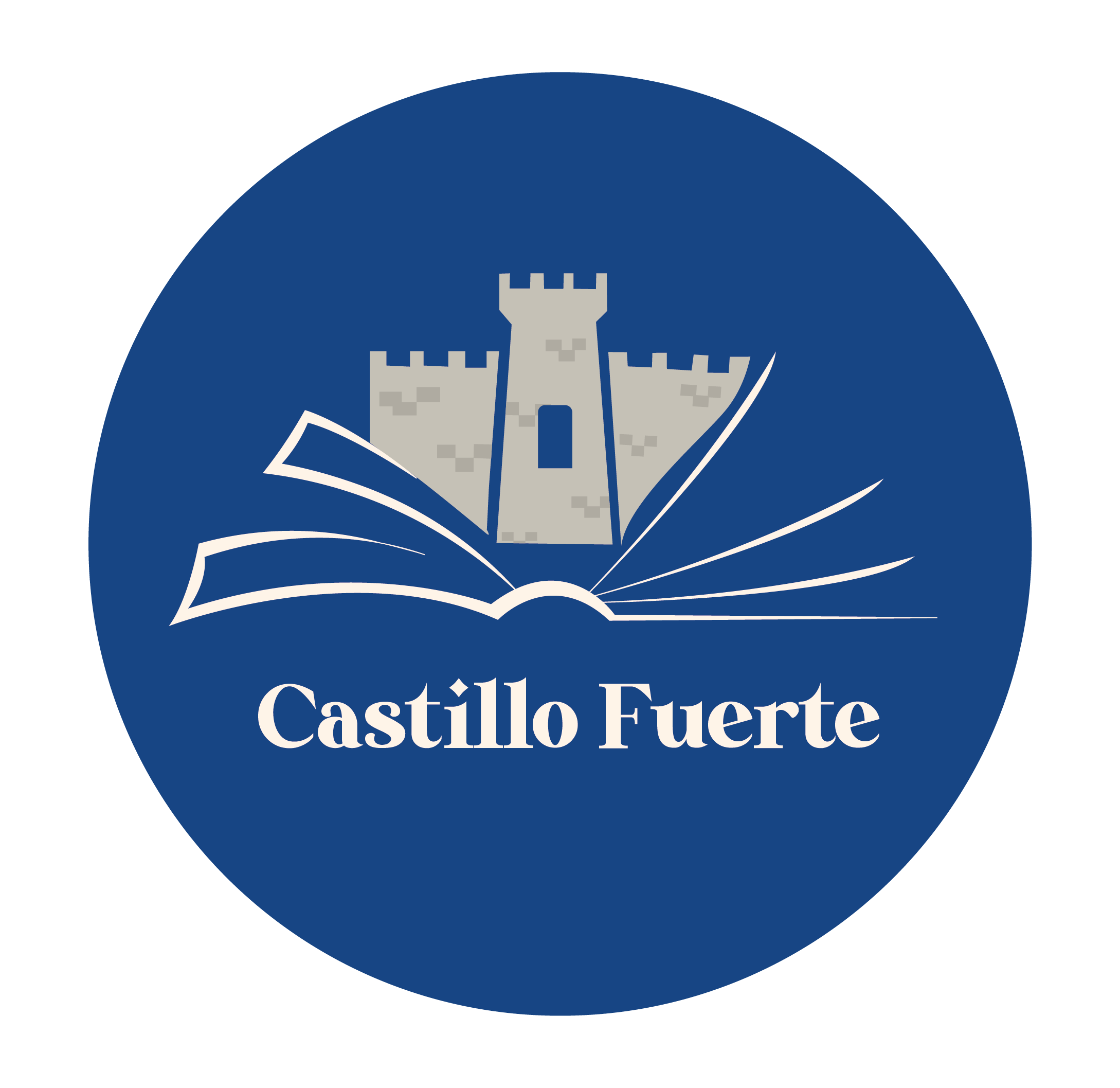 REPASO
1 REYES 11-19
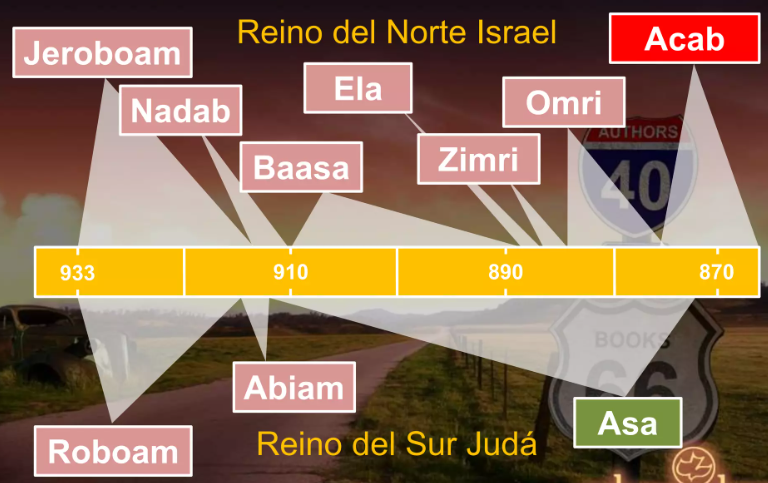 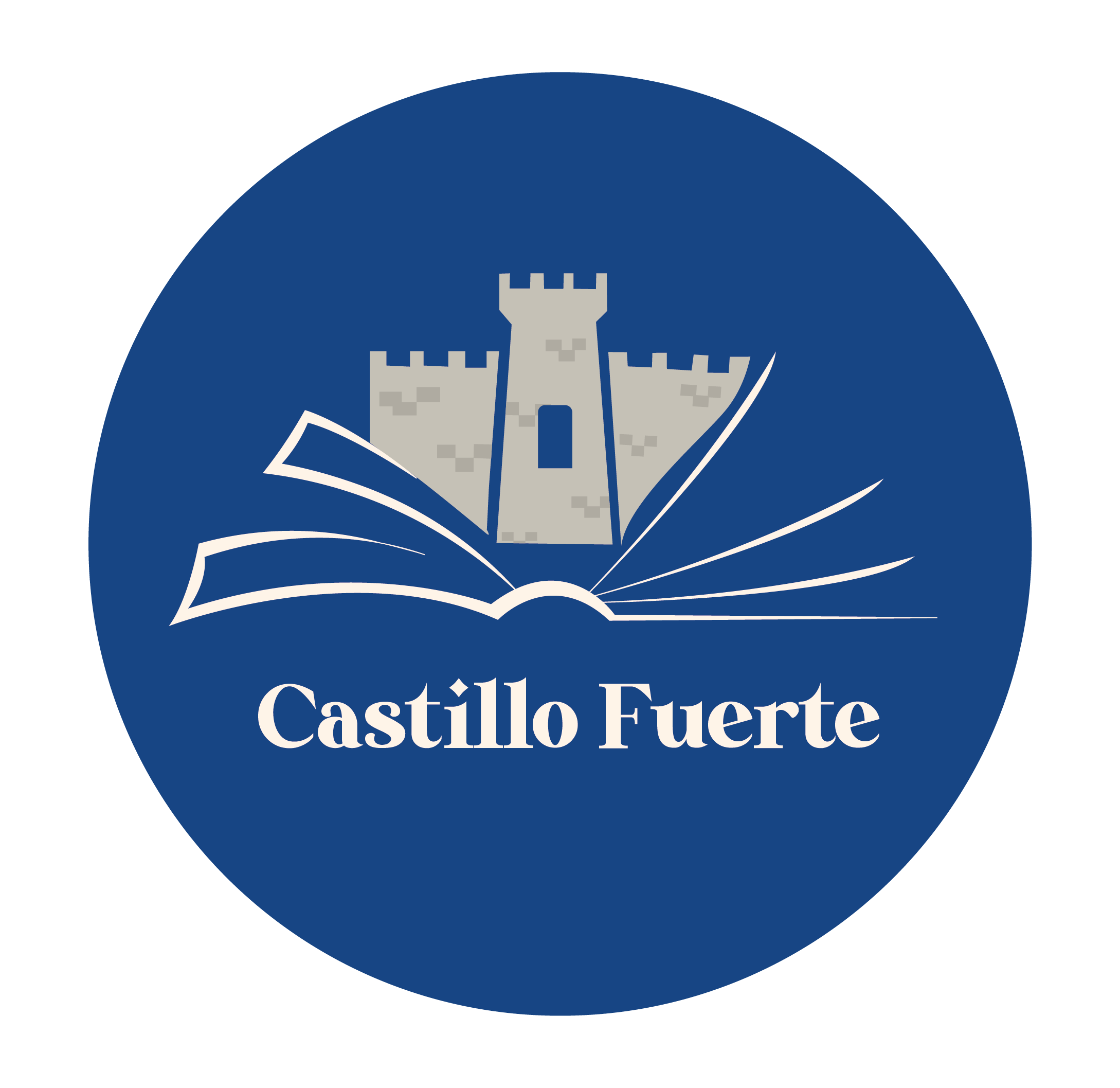 Linea de Tiempo
Reyes Del Norte
Jeroboam
Nadab
Baasa
Ela
22
2
24
2
Reinó en Tirsa. Asesinado por zimri.
Jehu profetisa su muerte y su vida
Adoración a Baal y becerros de oro.
Hijo de Jeroboam. Baasa lo asesina.
Asesinó a todos de la casa de Jeroboam
1 Reyes             12:2 – 14:20
1 Reyes              15:33 – 16:07
1 Reyes             15:25 – 31
1 Reyes             16:8 – 14
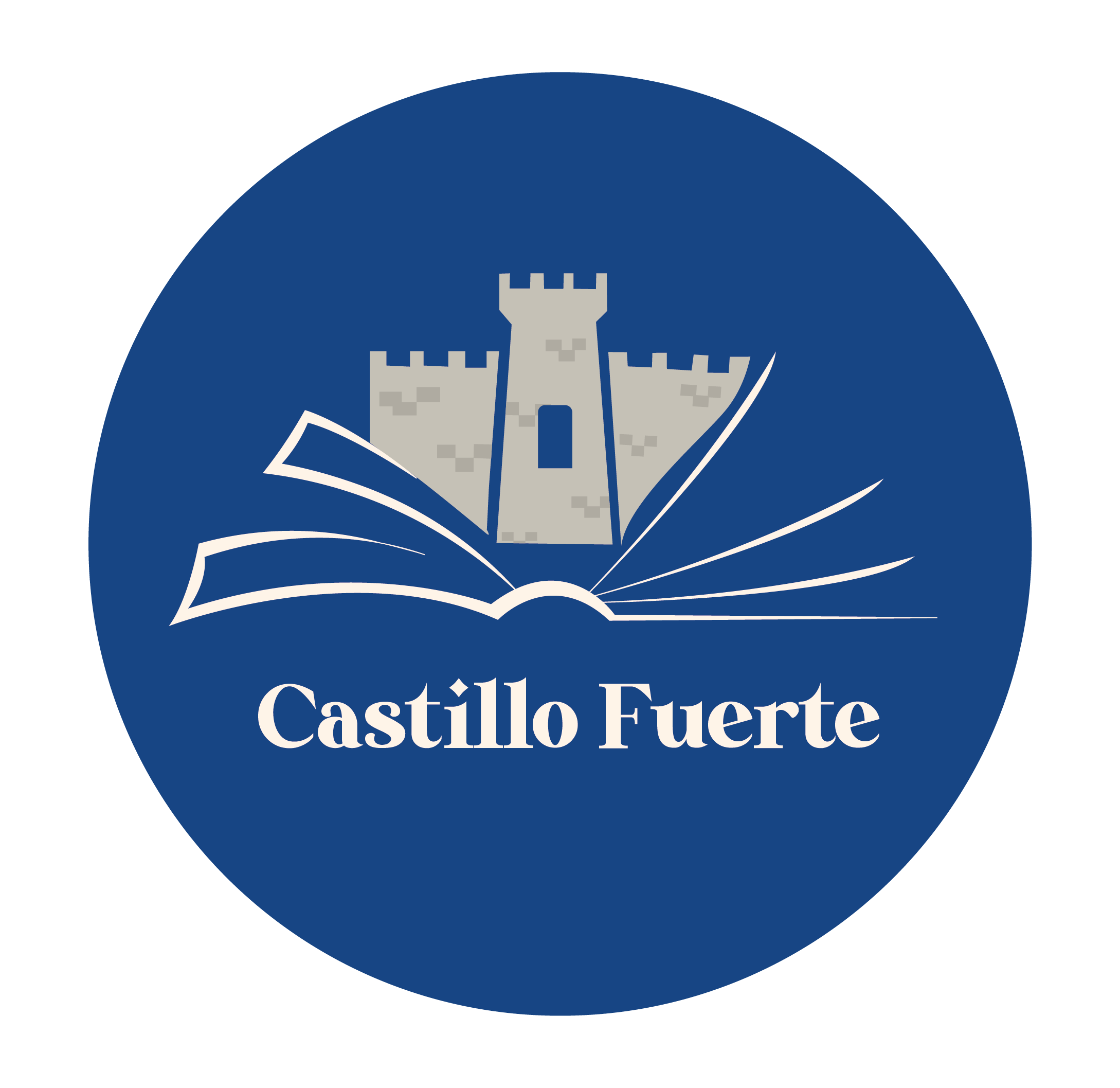 Linea de Tiempo
Reyes Del Norte
7       días
Zimri
Tibni
Omri
ACAB
4
8
22
Reinado mas corto. Prende fuego a su palacio y se suicida.
El mas malo de todos. Reconstruye Jerico. Baal es el dios principal
Gobernó en Tirsa y Samaria.
Reinó junto con Zimri
1 Reyes             12:2 – 14:20
1 Reyes              15:33 – 16:07
1 Reyes             15:25 – 31
1 Reyes             16:8 – 14
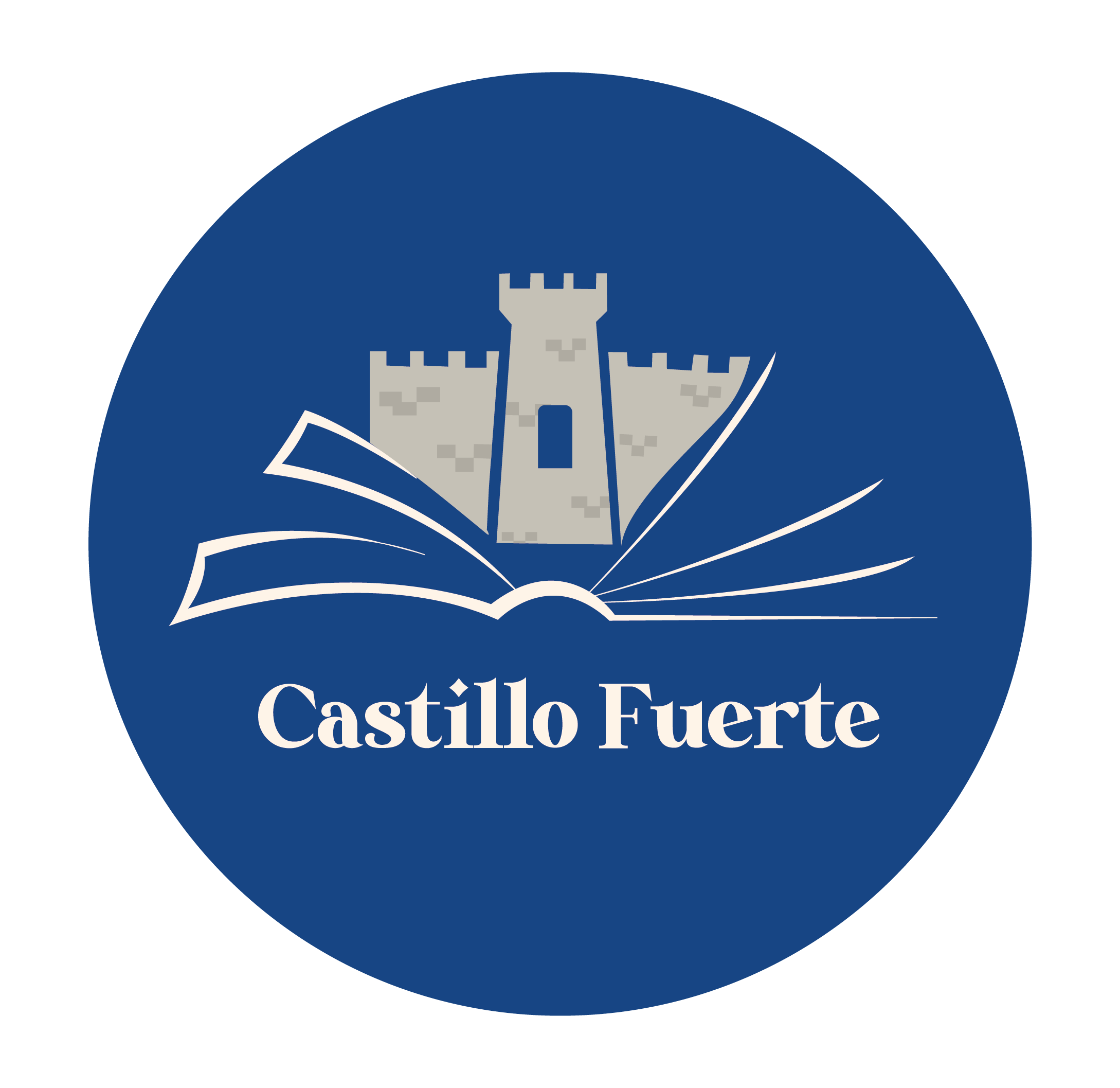 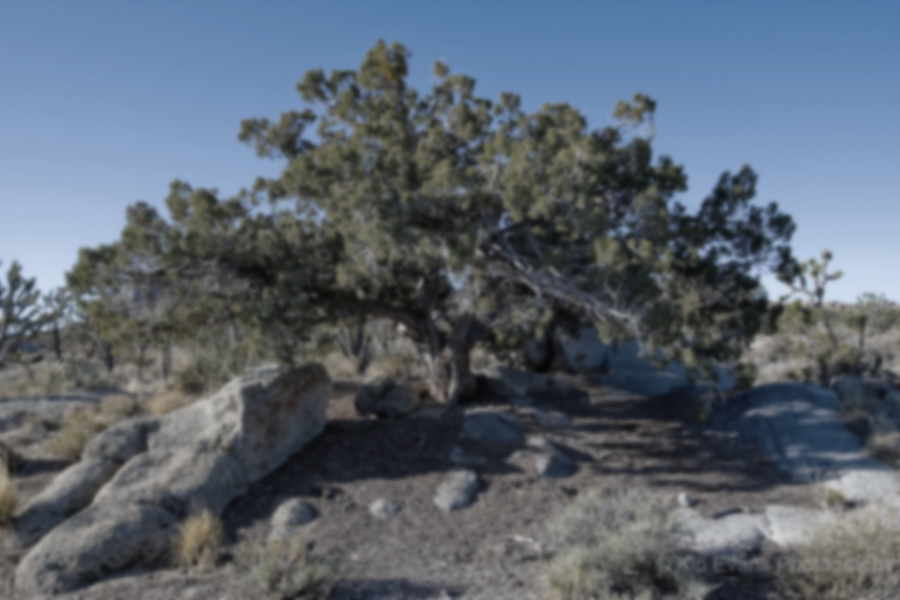 Preguntas de repaso 1° reyes 19
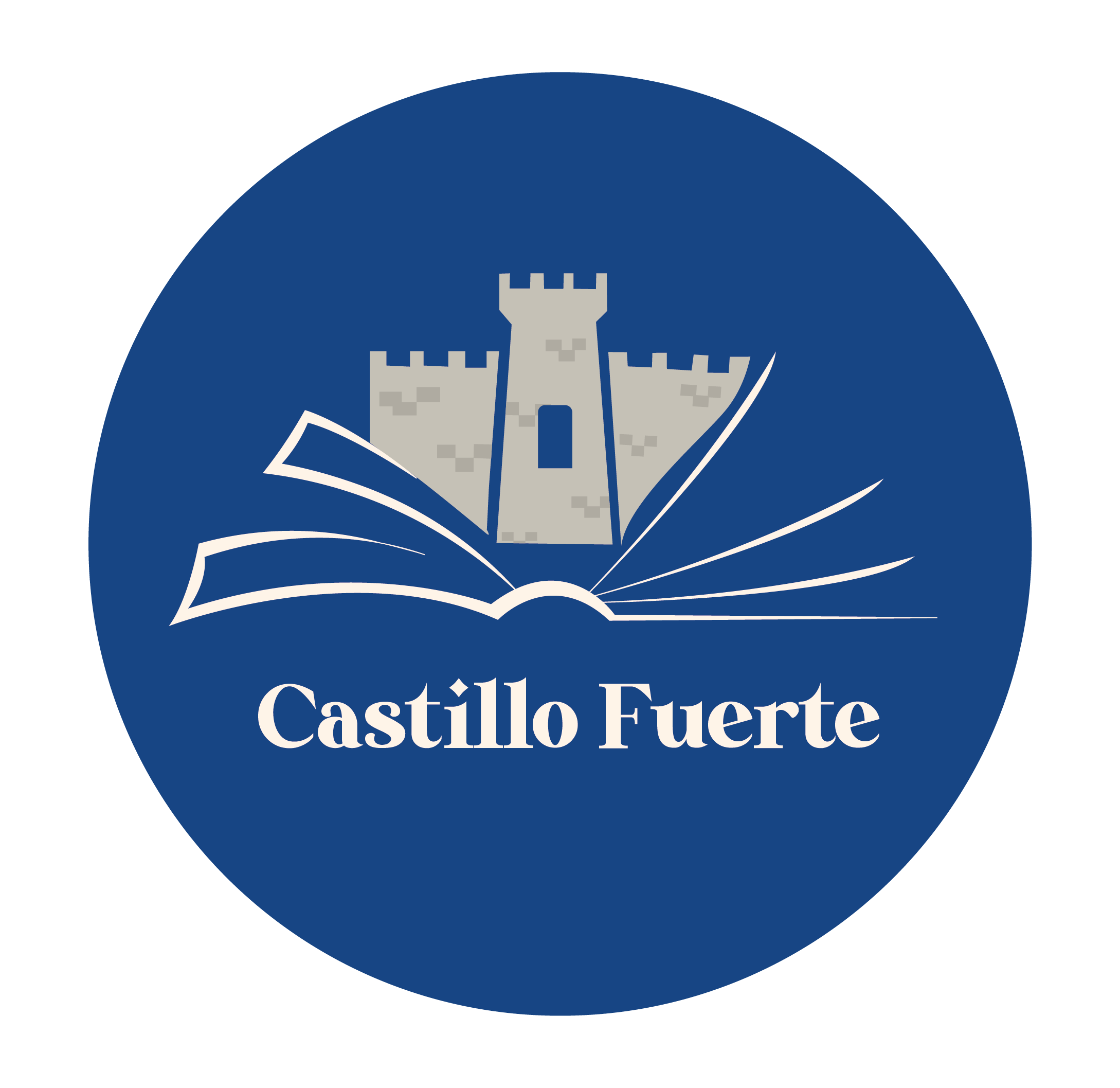 ¿De quien huye Elías y porque?
¿A dónde huye Elías?
¿En donde queda Beer-Seba (tribu)?
¿En donde se sienta, luego de caminar 1 día en el desierto?
¿Quién da de comer a Elías?
¿Qué le dio de comer?
¿Cuánto tiempo camino por el desierto hasta llegar a su destino?
¿Cómo se llama el monte hacia donde caminó?
¿Es cierto que en este monte Moisés se encuentra con Aarón su hermano?
¿Cuál fue la primera manera en que se muestra Jehová a Elías?
¿Cuál fue la segunda manera en que se muestra Jehová a Elías?
¿Cuál fue la tercera manera en que se muestra Jehová a Elías?
¿Cuál fue la Cuarta manera en que se muestra Jehová a Elías?
¿Estos sucesos ocurren cuando Elías estaba dentro de la cueva?
 ¿Cuántas veces Dios le dijo a Elias; “¿Qué haces aquí Elías?
¿Qué responde Elías las 2 veces?
Jezabel, Asesinar
Beer-seba
Juda
Enebro
Un Ángel
Un Torta cocida y un vaso de agua
40 días, noches
Monte de Dios, Monte Horeb
V, si
Poderoso viento
Terremoto
Fuego
Viento apacible
Fuera de la cueva
2 veces
Sentido he un vivo celo por jehová Dios…
[Speaker Notes: Sentido he un vivo celo por Jehová Dios de los ejércitos; porque los hijos de Israel han dejado tu alianza, han derribado tus altares, y han muerto á cuchillo tus profetas: y yo solo he quedado, y me buscan para quitarme la vida.]
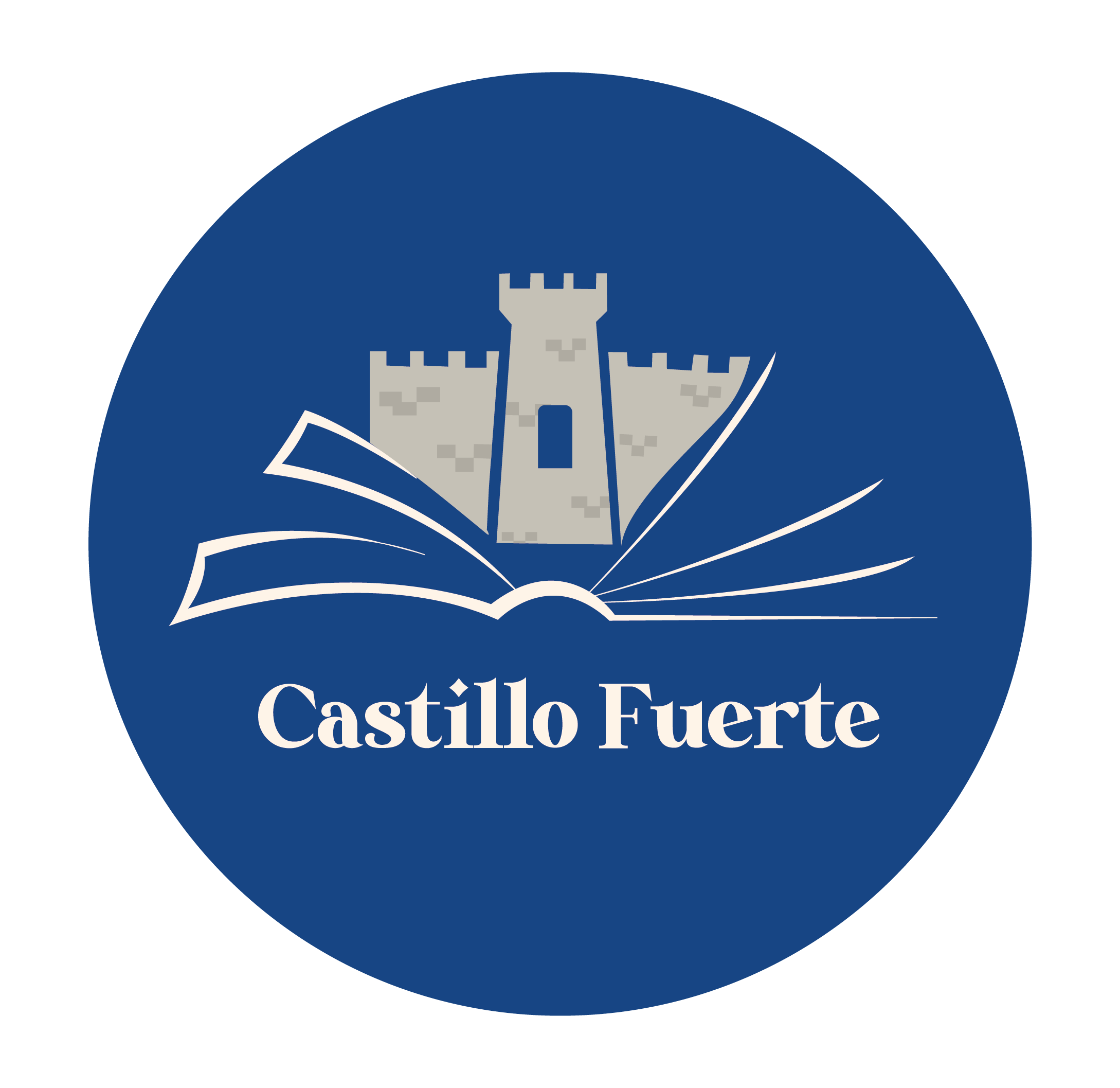 Jezabel desea matar a Elías
1Y Achâb dió la        nueva á Jezabel de  todo lo que Elías      había hecho, de       como había muerto á cuchillo á todos los  profetas. 2Entonces envió Jezabel á Elías un mensajero,          diciendo: Así me      hagan los dioses, y así me añadan, si     mañana á estas       horas yo no haya     puesto tu persona    como la de uno de   ellos.
1 Reyes 19:1-2
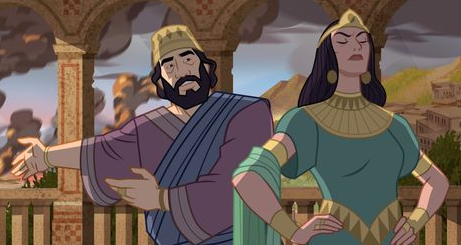 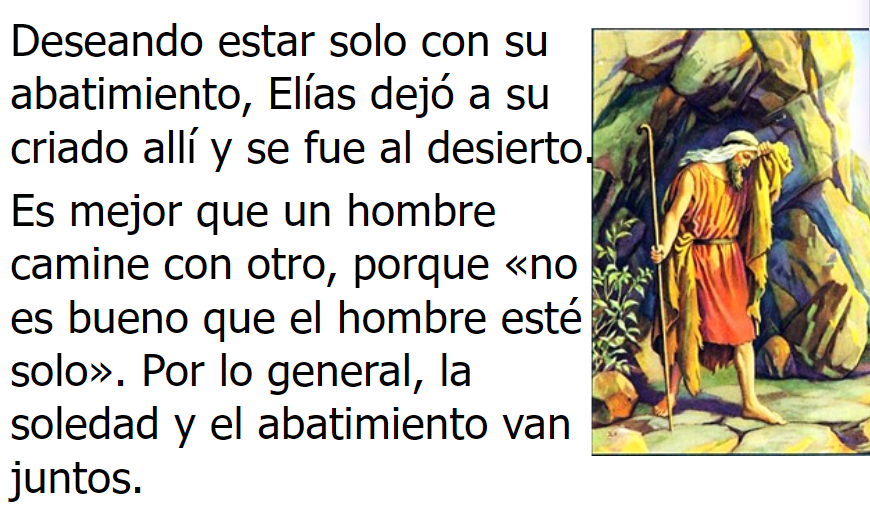 Elías    huye al desierto
1 Reyes 19:3-7
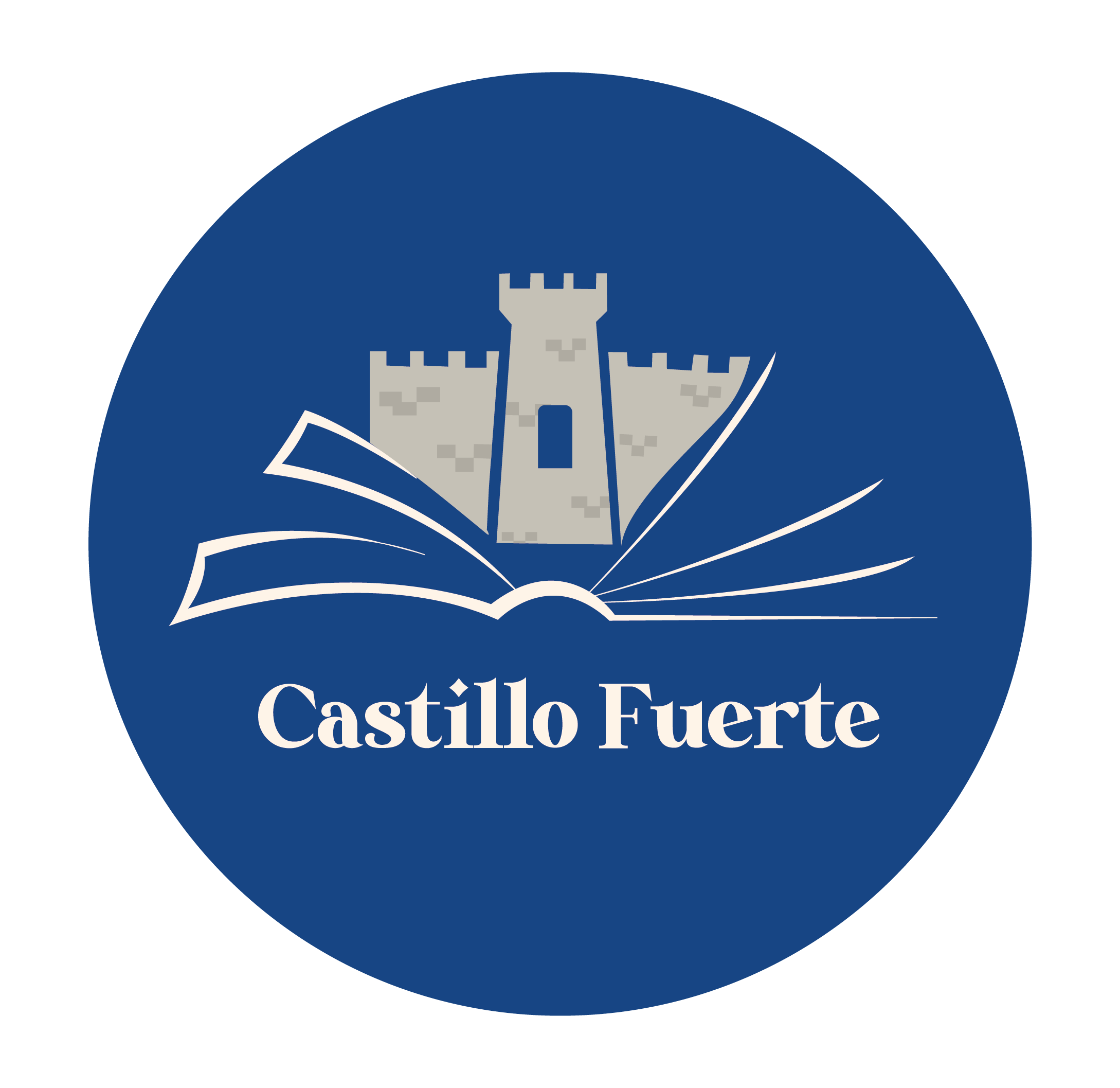 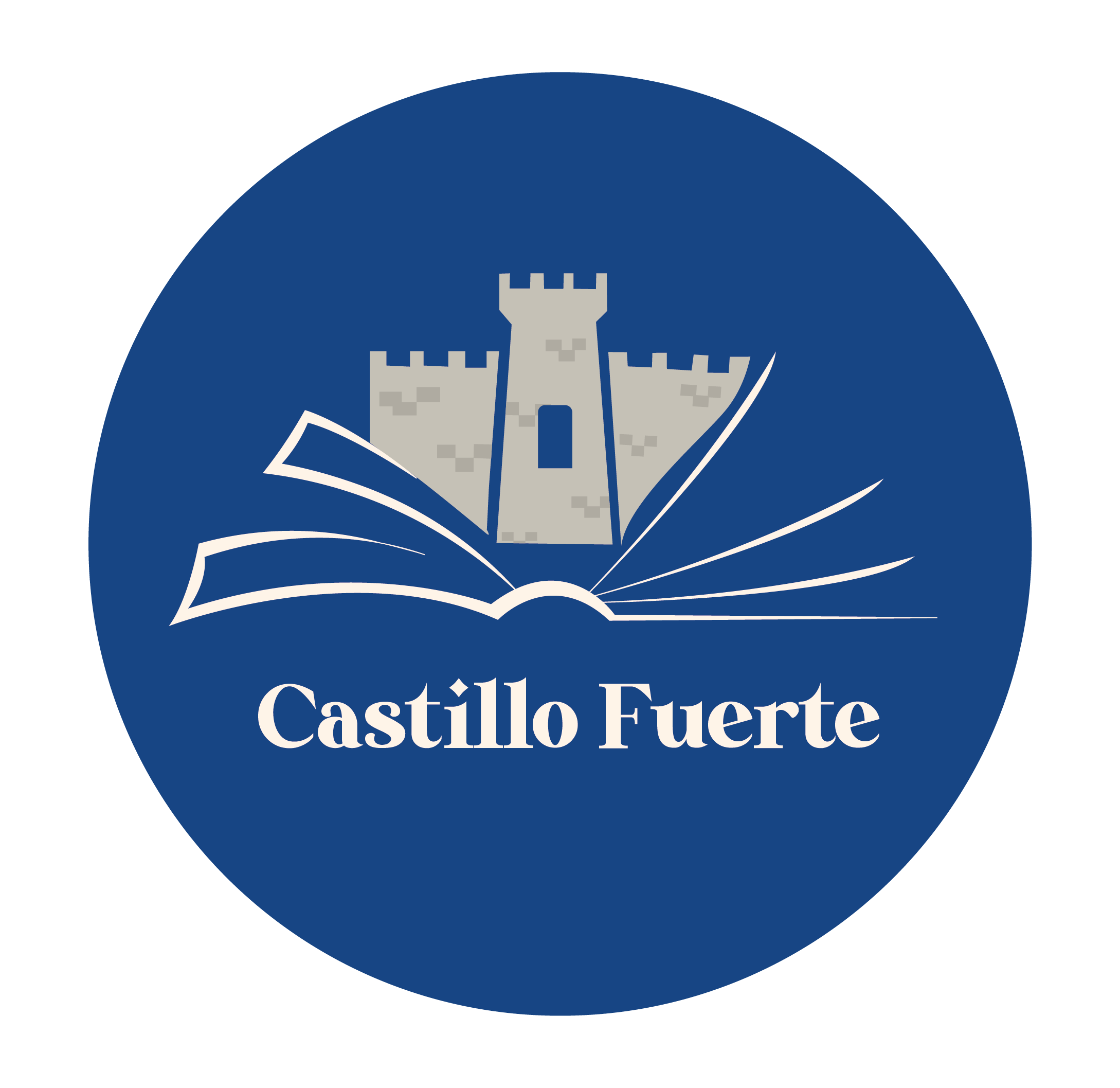 DIOS GUIA A ELIAS
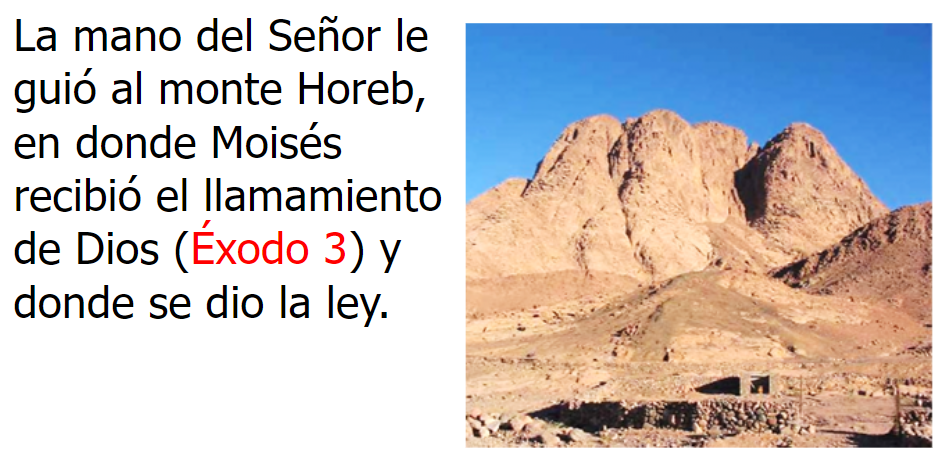 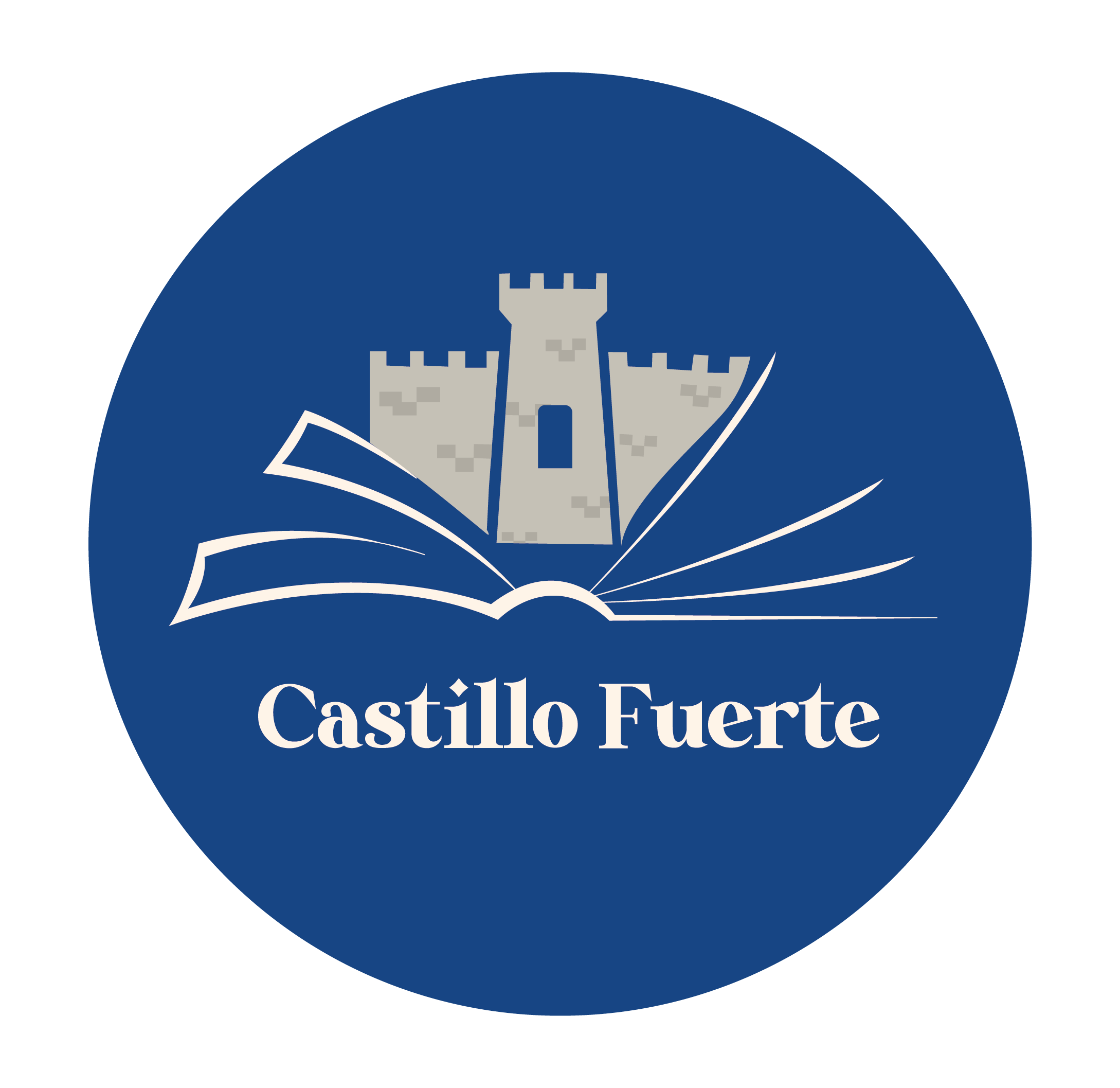 DIOS ANIMA A ELIAS
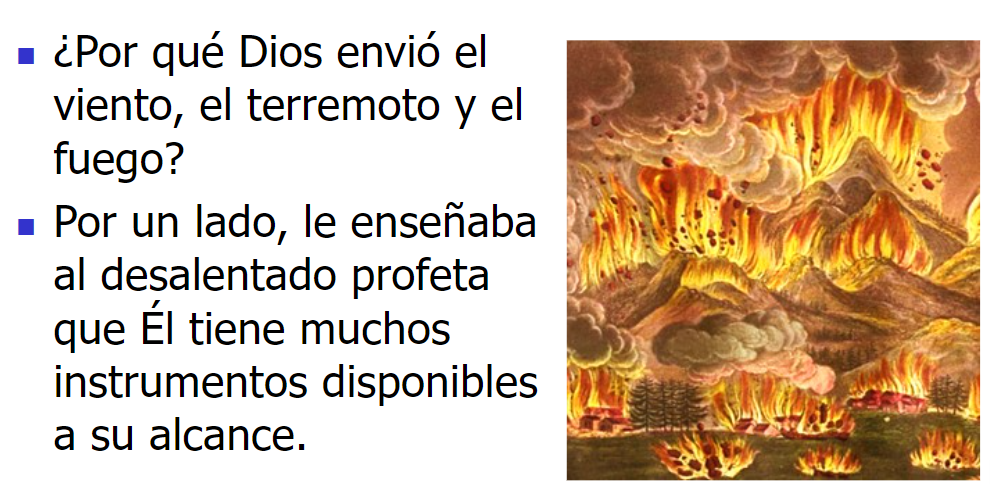 [Speaker Notes: Dios tiene control de toda la naturaleza
Dios tiene cualquier otro poder que le pidas
Sin embargo Dios quiere que lo siga por fe
No hay nada imposible para Dios, entonces ¿Cómo no seguirlo?]
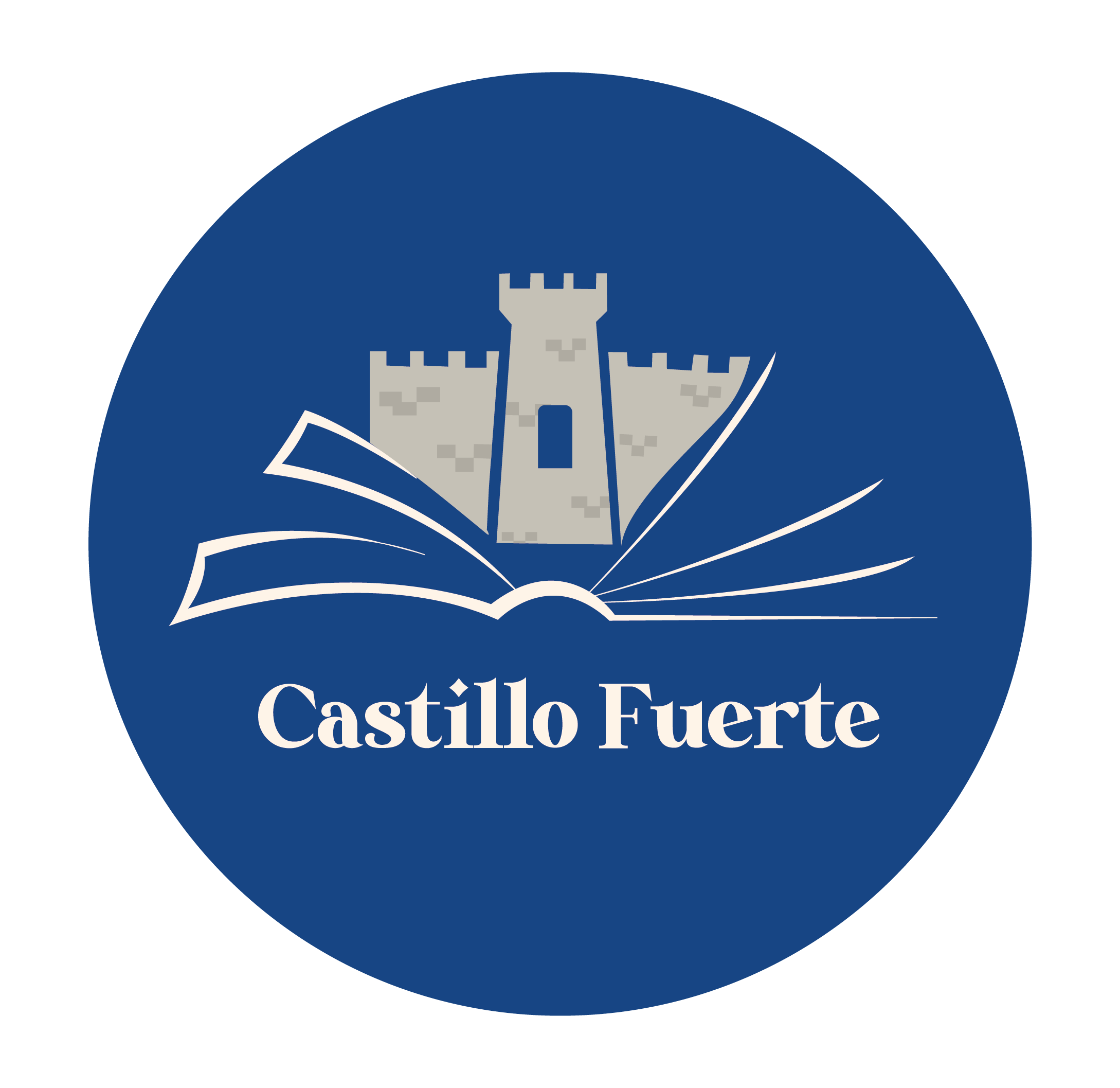 DIOS NO NOS ABANDONA
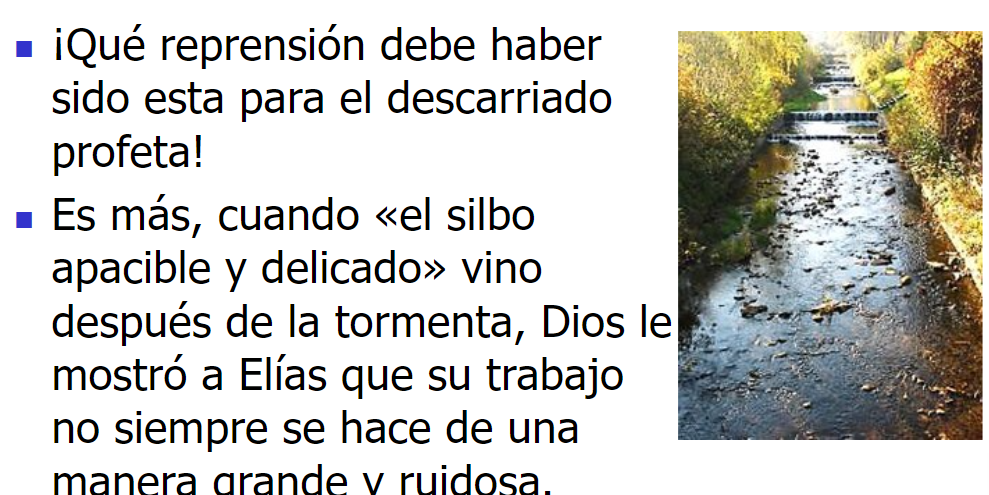 [Speaker Notes: Elias debia entender que no estaba solo sino que estaba con DIOS
Su mejor amigo
Expriencia grande del monte carmelo]
DIOS NO ABANDONA A SU SIERVO ELIAS
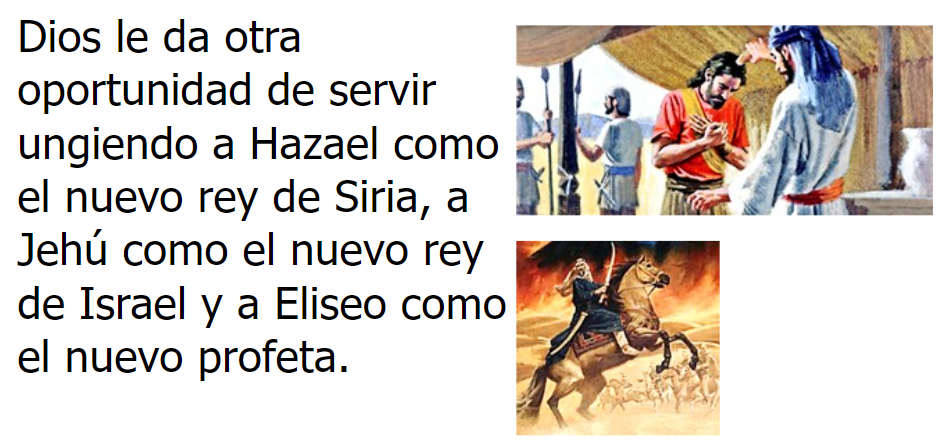 Dios le da a Elías un    trabajo que hacer.
Ahora regresa por el desierto de manera          distinta.
Él había ido angustiado y aterrorizado; pero     ahora regresa con       alegría y sin miedo, él  ya no  tiene más temor de  Jezabel
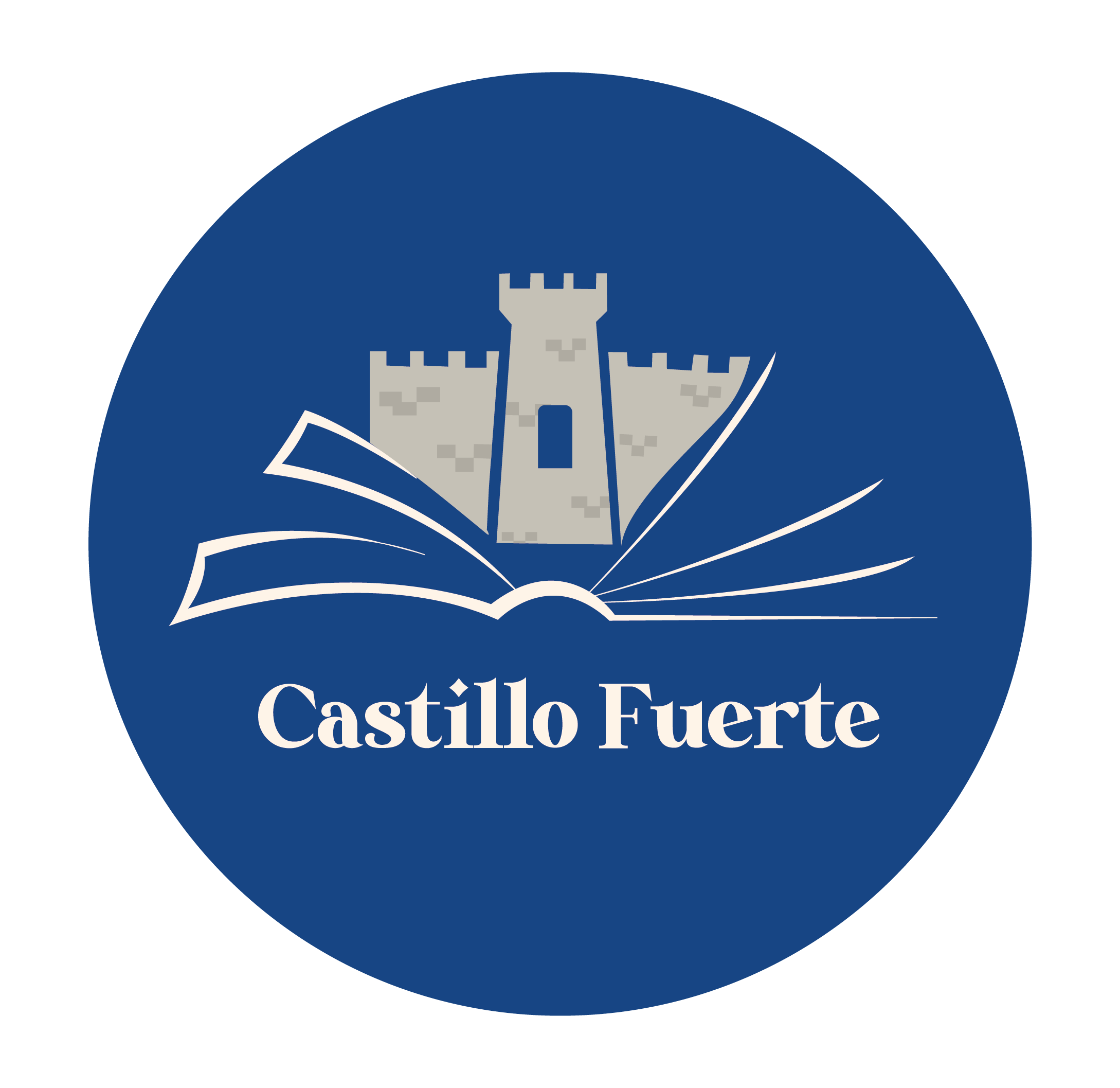 [Speaker Notes: LEER 1 reyes 19:15-18
Y díjole Jehová: Ve, vuélvete por tu camino, por el desierto de Damasco: y llegarás, y ungirás á Hazael por rey de Siria; 16Y á Jehú hijo de Nimsi, ungirás por rey sobre Israel; y á Eliseo hijo de Saphat, de Abel-mehula, ungirás para que sea profeta en lugar de ti. 17Y será, que el que escapare del cuchillo, de Hazael, Jehú lo matará; y el que escapare del cuchillo de Jehú, Eliseo lo matará. 18Y yo haré que queden en Israel siete mil; todas rodillas que no se encorvaron á Baal, y bocas todas que no lo besaron.
Camino por el dsierto con miedo, triste, desalentado, con poco animo. Destrozado
Ahora camina sin miedo, alegre, con un nuevoi trabajo, fuerzas renovadas, totalmente disitnto cambiado y con motivación con una nueva tarea con grandes esperanzas.
Con decisión y sin desanimo con amigos y con su mejor amigo.]
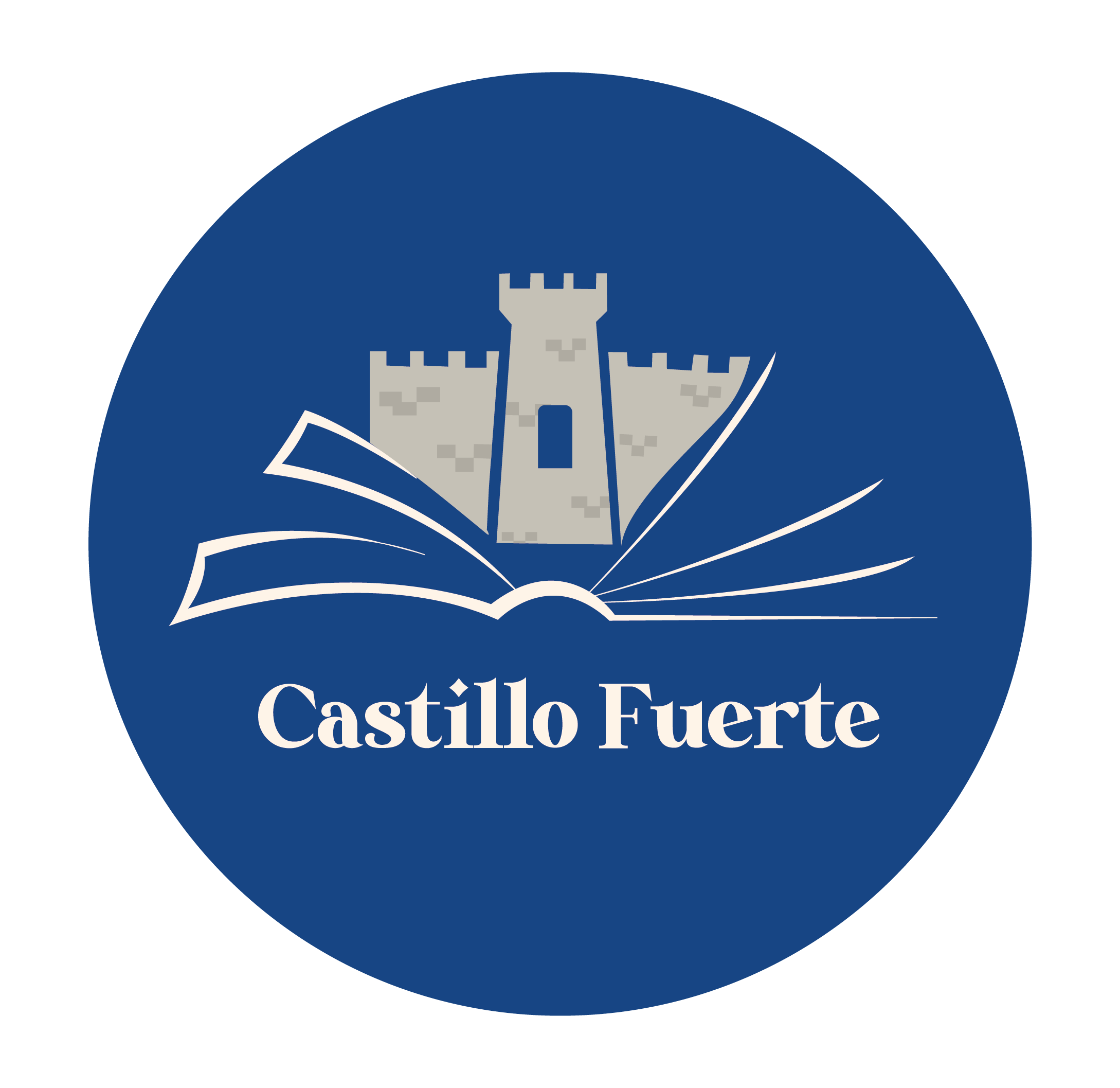 Elias Unge a Eliseo
1 Reyes 19:19-20
Elias echa su manto en ELISEO
Eliseo sigue a Elías
19Y partiéndose él de allí, halló á Eliseo hijo de          Saphat, que    araba con doce yuntas delante de sí; y él era uno de los doce gañanes. Y pasando Elías por delante de él, echó sobre él su manto
20Entonces dejando él los bueyes, vino corriendo en pos de Elías, y dijo: Ruégote que me dejes besar mi padre y mi madre, y luego   te seguiré. Y él le dijo: Ve, vuelve:      ¿qué te he hecho yo? 21Y volvióse de en pos de él, y        tomó un par de bueyes, y matólos, y con el arado de los bueyes coció la carne de ellos, y dióla al pueblo que       comiesen. Después se levantó, y fué tras Elías, y servíale
Eliseo, cuyo nombre significa        "Dios es salvación"
Fue el sucesor de Elías en el oficio de profeta en Israel
[Speaker Notes: Gañan= 1) Mozo de labranza. 2) Hombre fuerte y rudo.
Hijo de Safat, Eliseo era un pastor-agricultor que nació y habitó en Abel-mehola]
Fue llamado a seguir a Elías en 1 Reyes 19:19
En ese momento, Eliseo comenzó su ministerio que duró alrededor de 60 años.
 Abarcó los reinados de los reyes Joram,  Jehú, Joacaz y Joás.
Elías necesitaba un amigo; su queja delante de Dios era que él estaba solo. Dios le hizo saber que había un hombre listo para aprender del   gran profeta, y ser su discípulo y compañero.
Elías también necesitaba esperanza, y ya que   Eliseo podía ser levantado como un sucesor del cargo profético de Elías, Elías entonces sabía   que su obra continuaría aún después de su     muerte.
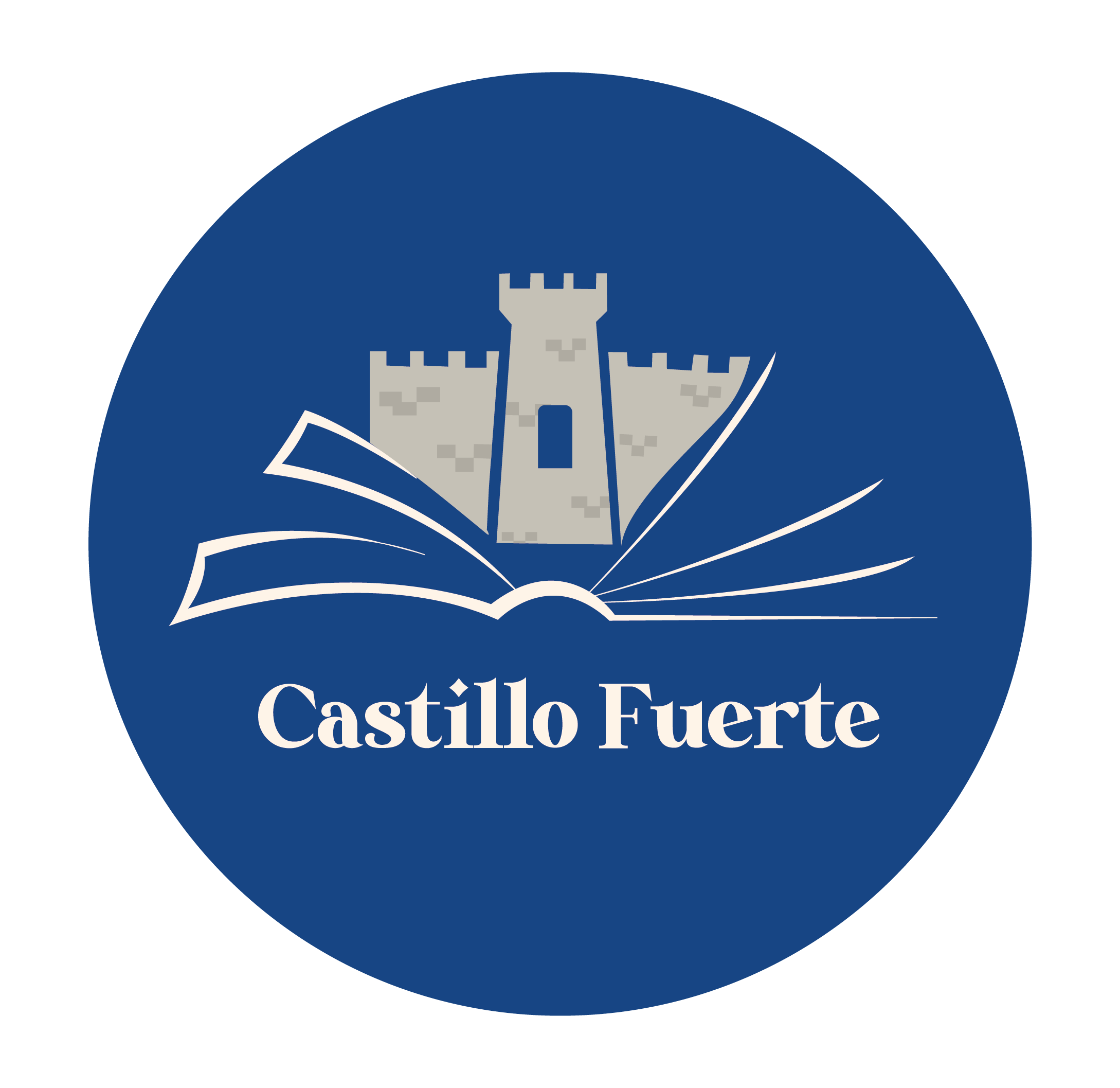 PROFETA ELISEO
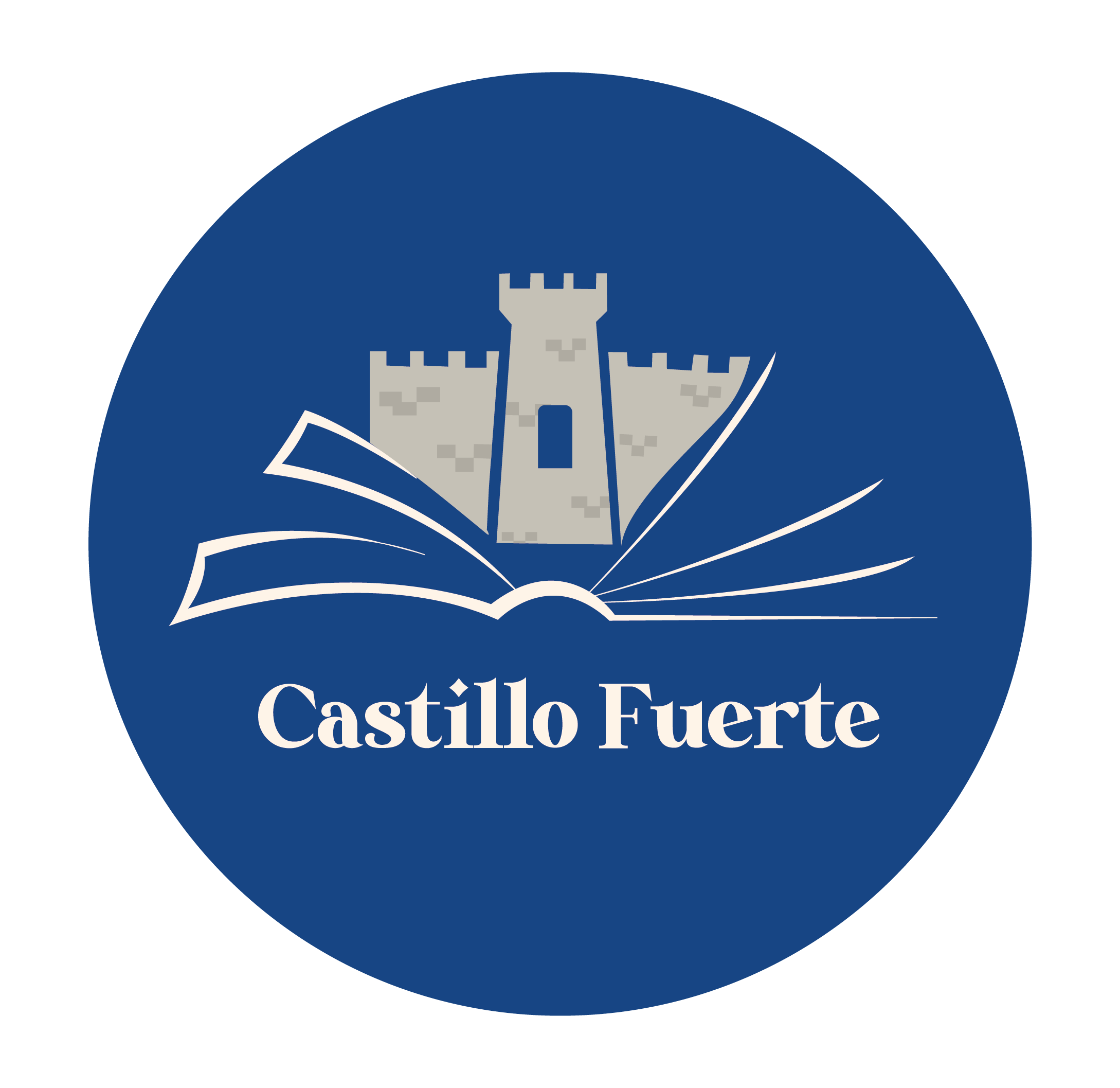 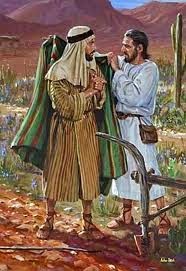 Elias y Eliseo
Y díjole Jehová: Ve, vuélvete por tu camino, por el desierto de Damasco: y llegarás, y ungirás á Hazael por rey de Siria; 16Y á Jehú hijo de Nimsi, ungirás por rey  sobre Israel; y á Eliseo hijo de Saphat, de Abel-mehula, ungirás para que sea      profeta en lugar de ti. 17Y será, que el que escapare del cuchillo, de Hazael, Jehú lo matará; y el que escapare del cuchillo de Jehú, Eliseo lo matará. 
Esta era otra fuente de aliento para Elías. Con esta promesa, que al final la justicia sería hecha, y Dios no permitiría la persecución institucionalizada de la idolatría se fuera sin castigo.
18Y yo haré que queden en Israel siete mil; todas rodillas que no se encorvaron á Baal, y bocas todas que no lo besaron.
Este era el aliento final hacia Elías. Él en repetidas ocasiones se   lamentó de que él estaba solo de entre los verdaderos seguidores de Dios 
El manto era el símbolo de la autoridad profética de Elías. Este era un símbolo dramático que decía, “Te llamo para que te unas en mi trabajo como profeta.”
El manto, o palio, era la prenda peculiar del profeta, 
Zacarías 13:4;  2 Reyes 1:8
[Speaker Notes: y esta estaba hecha probablemente de piel con el pelo aún encima
Bosquejar o subdivir o de entender este libro, yo pienso que no es muy bueno debido a que no te quedas claro con las fechas los acontecimientos parelos sin embargo
De todas maneras 1 reyes es un libro no tan fácil de comprender porque esta de manera paralela con 2 de reyes.]
ELISEO ELIGE SEGUIR EL CAMINO DEL PROFETA
Completo compromiso de parte de Eliseo para seguir a Elías. 
Eliseo destruye las herramientas de su oficio en  una fiesta de despedida para su familia y amigos.
Eliseo debió de tener un terreno considerable porque él tenía doce yuntas de bueyes para que araran el     suelo. 
Eliseo muestra voluntad y alegría en seguir a Dios.
Elías deja a sus amigos, familia, terreno, posesiones y trabajo para servir a Dios en este nuevo empleo     sublime y honorable.”
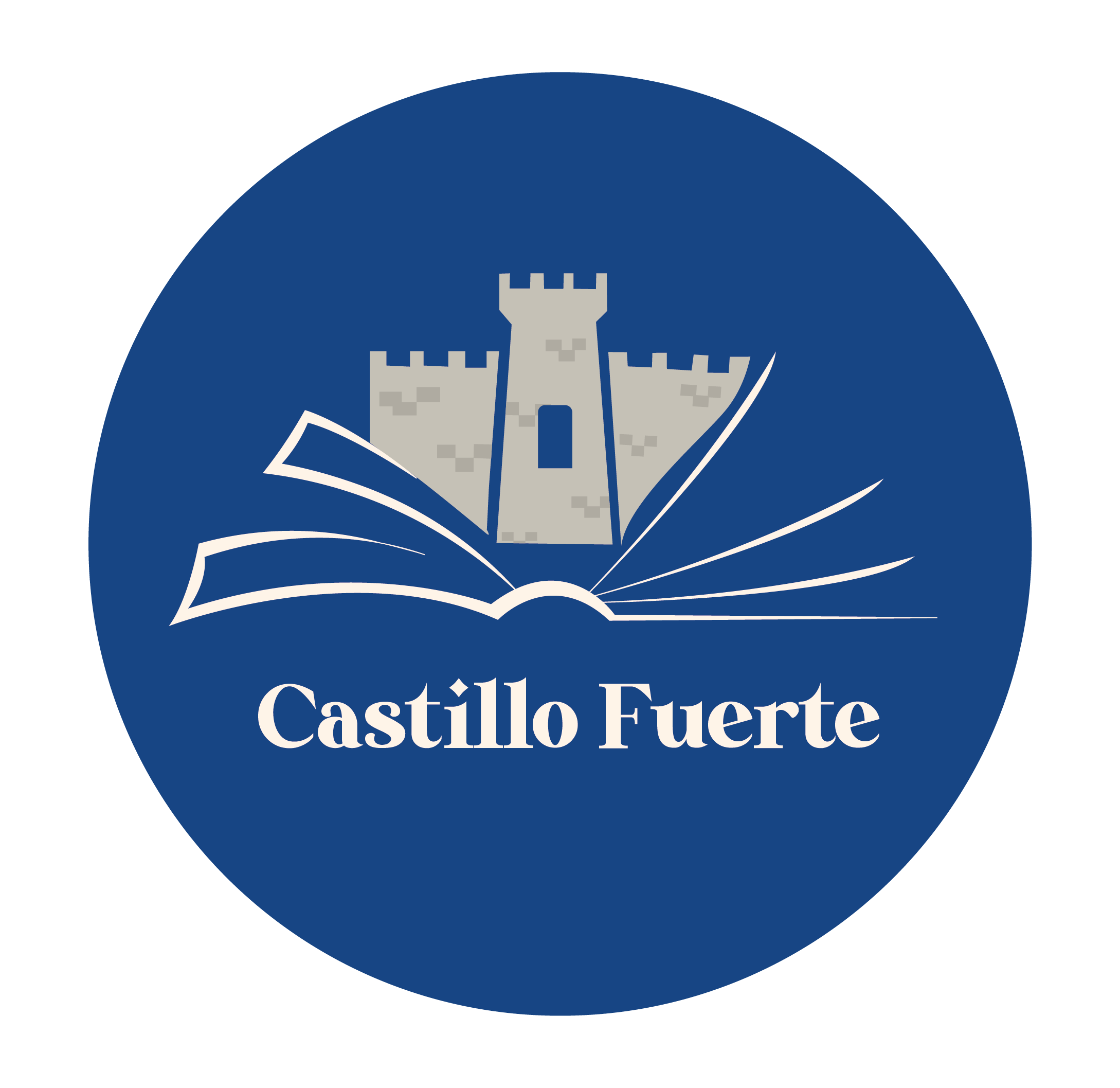 1 reyes 19:20-21
Entonces dejando él los        bueyes, vino corriendo en   pos de Elías, y dijo: Ruégote que me dejes besar mi       padre y mi madre, y luego   te seguiré. Y él le dijo: Ve,   vuelve: ¿qué te he hecho     yo? Y volvióse de en pos de él, y tomó un par de bueyes, y matólos, y con el arado   de los bueyes coció la         carne de ellos, y dióla al     pueblo que comiesen.        Después se levantó, y fué   tras Elías, y servíale.
Verdad   Bíblica
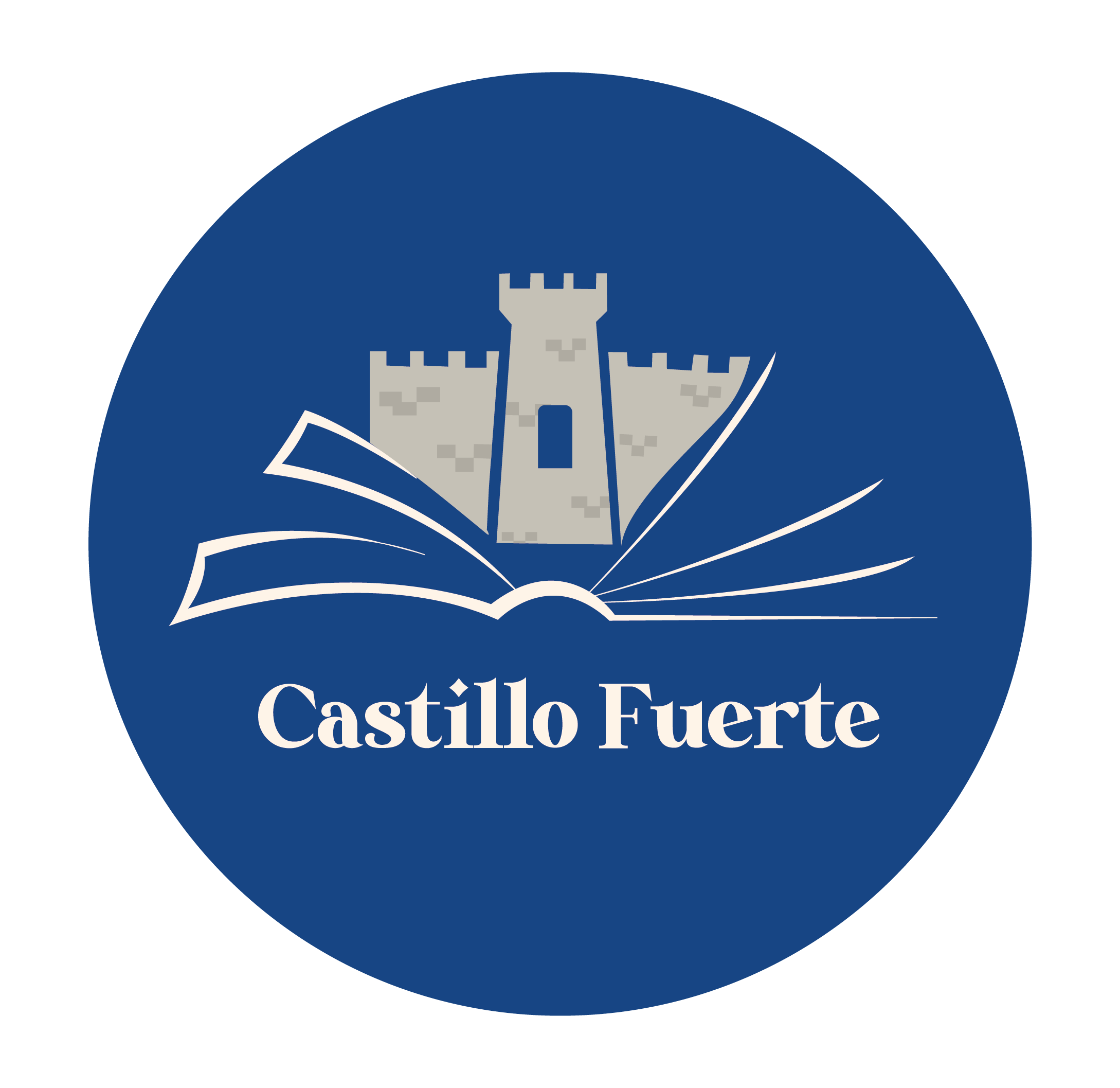 1° 
Reyes
 20
Obedece a Dios y no seas sabio en tu opinión, porque Jehová aborrece al             soberbio.
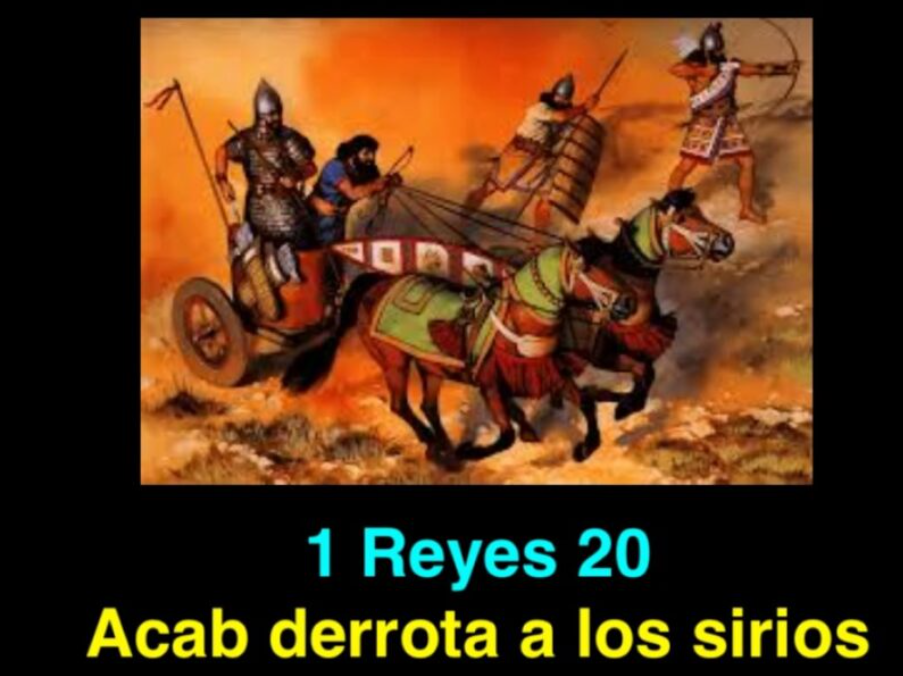 1 Reyes 20:1 ENTONCES Ben-adad rey de Siria juntó á todo su ejército, y con él treinta y dos reyes, con caballos y carros: y subió, y puso cerco á Samaria, y combatióla.
1 Reyes 15:20: Y Ben-adad consintió con el rey Asa, y envió los príncipes de los ejércitos que tenía contra las ciudades de Israel, é hirió á Ahión, y á Dan, y á Abel-beth-maachâ, y á toda Cinneroth, con toda la tierra de Nephtalí.
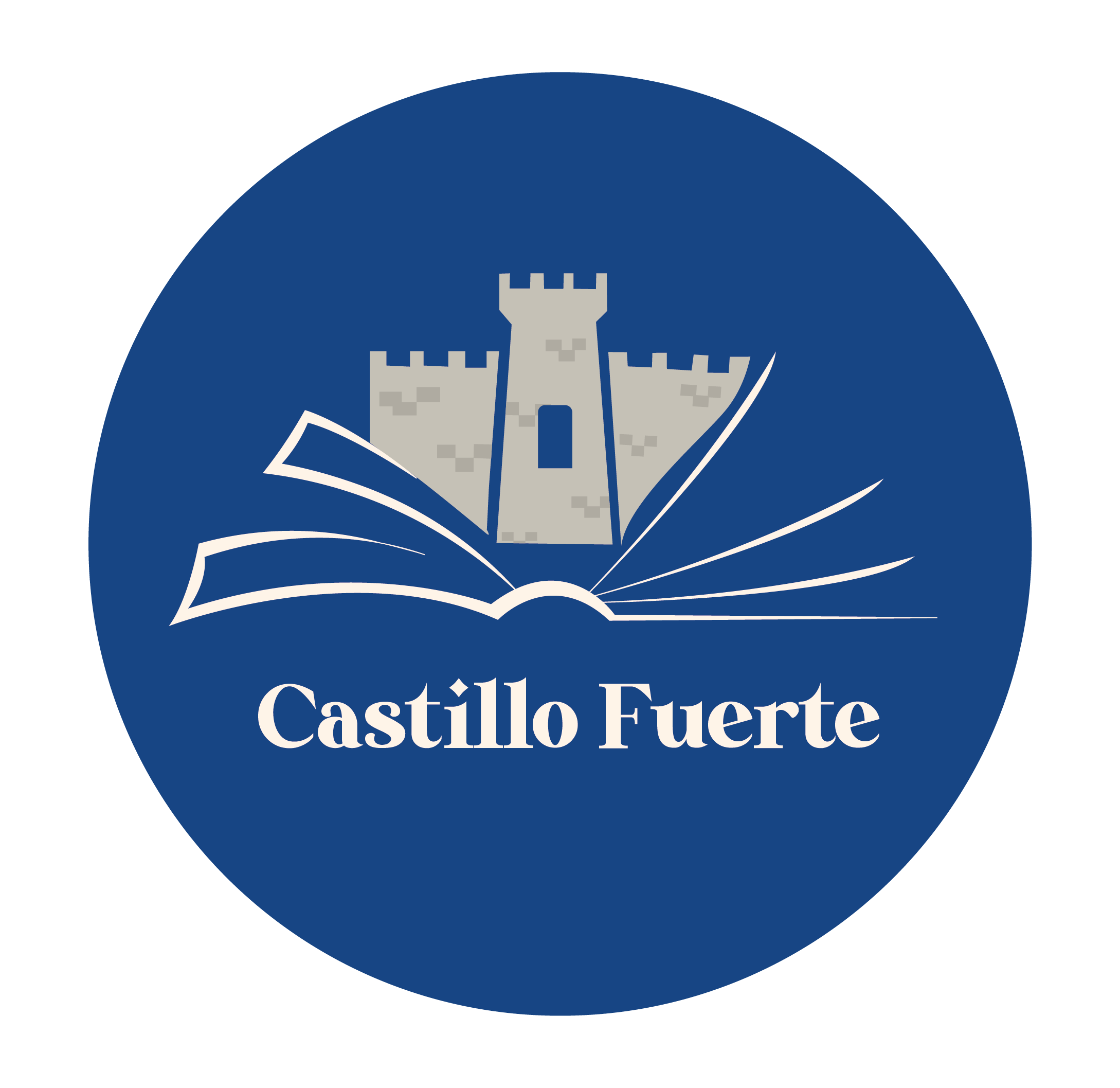 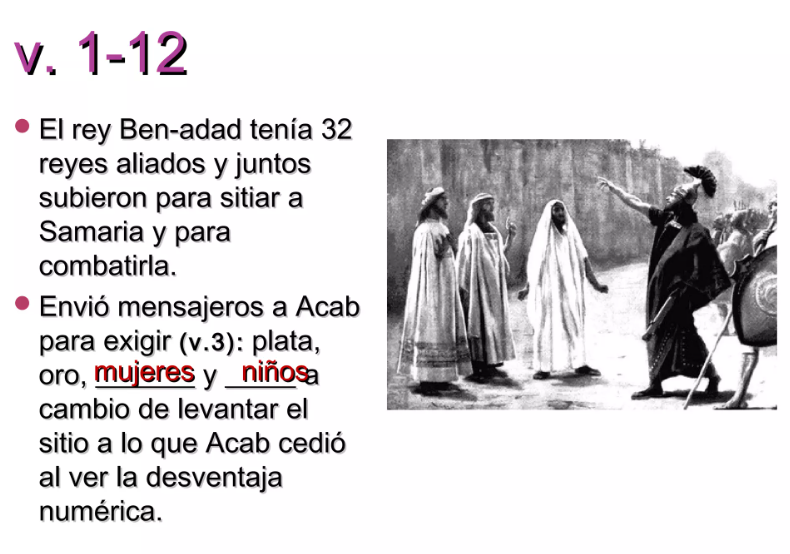 [Speaker Notes: Este monarca era el hijo de ese Ben-hadad que, en el reinado de Baasha, hizo una incursión en las ciudades del norte de Galilea.
Son 43 versículos.
Es un capitulo no fácil de entender, puede ser enredado para apreciar todo lo que nos enseña en una sola lectura rápida
Se necesita escudriñar sin embargo esta clase es solo repaso asi que lo haremos de manera rápida.
ASA hace trato con ben adad para atacar por el norte al reino del norte y asi no tener guerra con el reino del sur.]
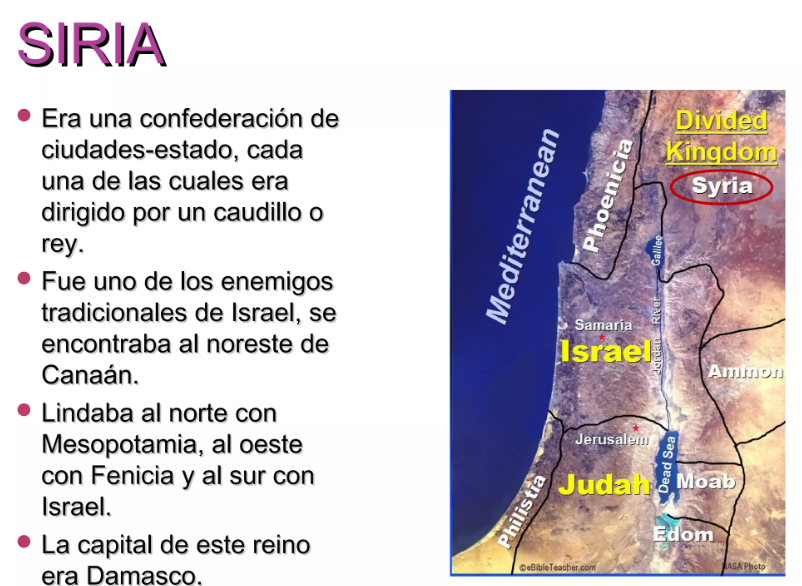 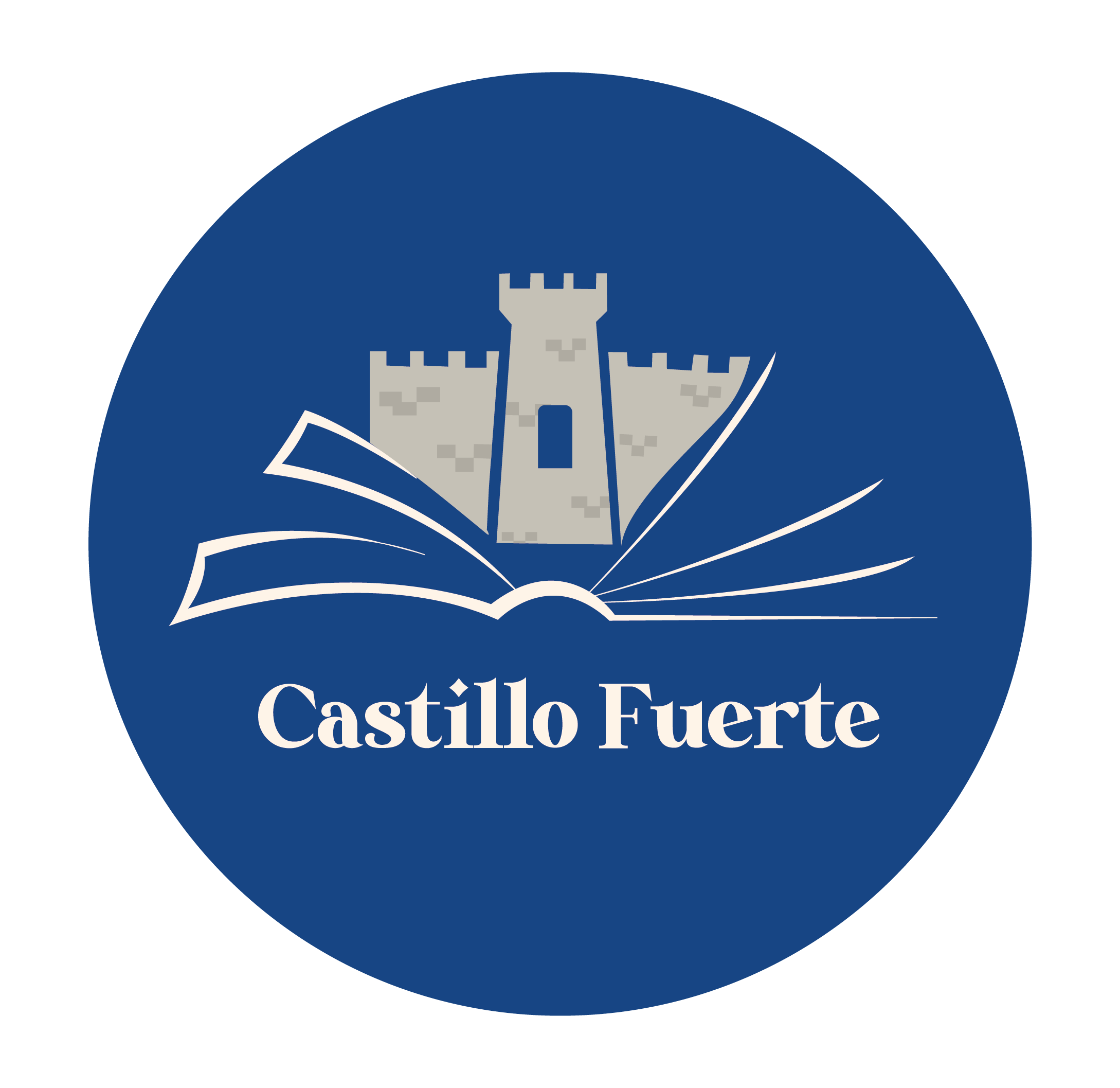 1 reyes 20:1
[Speaker Notes: Damasco se menciona mucho en la biblia, de echo hace poco el mismo elias estaba pasando y caminando por ese desierto para ir a Horeb y en su regreso.
32 reyes por cada provincia o estado]
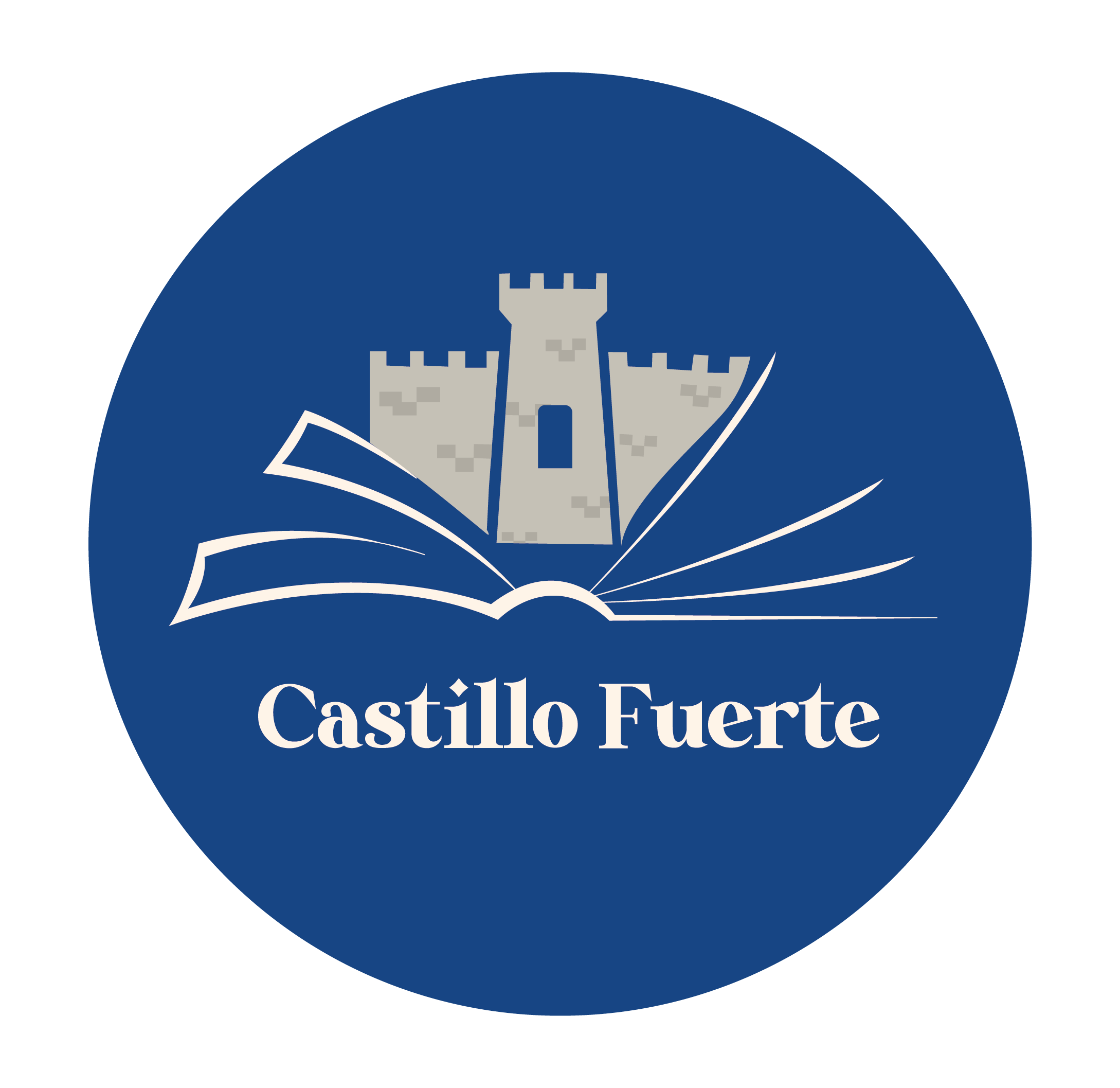 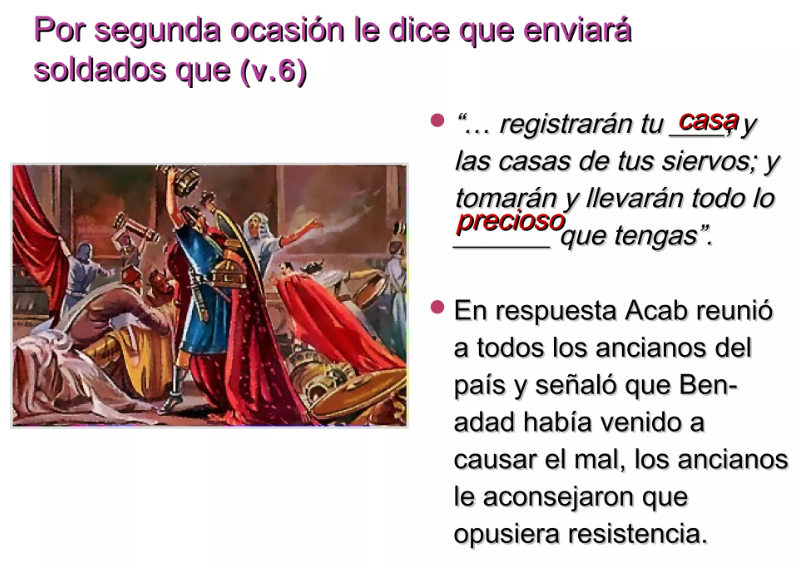 1 reyes 20:6
¿Cuáles son las 2 peticiones? 
¿Cuál es la diferencia?
[Speaker Notes: Leer 1 reyes 20:2-6 Y envió mensajeros á la ciudad á Achâb rey de Israel, diciendo: 3Así ha dicho Ben-adad: Tu plata y tu oro es mío, y tus mujeres y tus hijos hermosos son míos. 4Y el rey de Israel respondió, y dijo: Como tú dices, rey señor mío, yo soy tuyo, y todo lo que tengo. 5Y volviendo los mensajeros otra vez, dijeron: Así dijo Ben-adad: Yo te envié á decir: Tu plata y tu oro, y tus mujeres y tus hijos me darás. 6Además mañana á estas horas enviaré yo á ti mis siervos, los cuales escudriñarán tu casa, y las casas de tus siervos; y tomarán con sus manos, y llevarán todo lo precioso que tuvieres.
¿Cuál es la gran diferencia entre la petición 1 y la petición 2?
Que en la primera Acab elegía según el cuales eran sus cosas y mujeres hermosas y cuanto dinero etc.
En la segunda opción Ben Adad elegia que era lo que quería.]
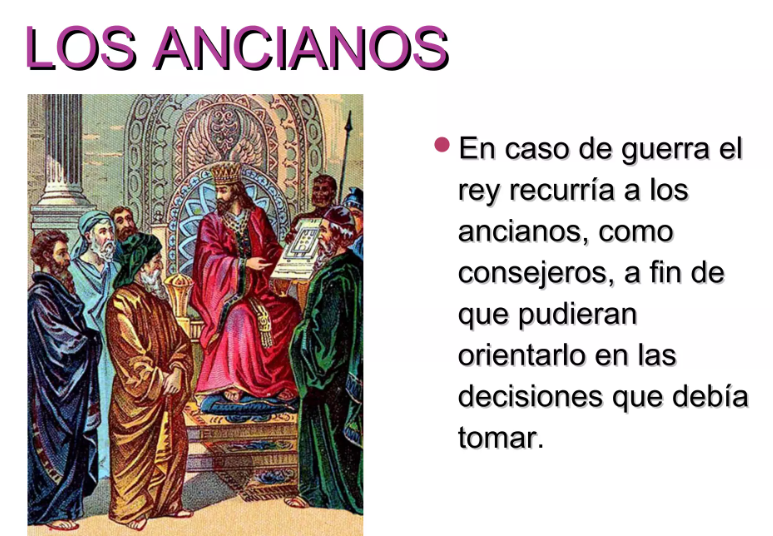 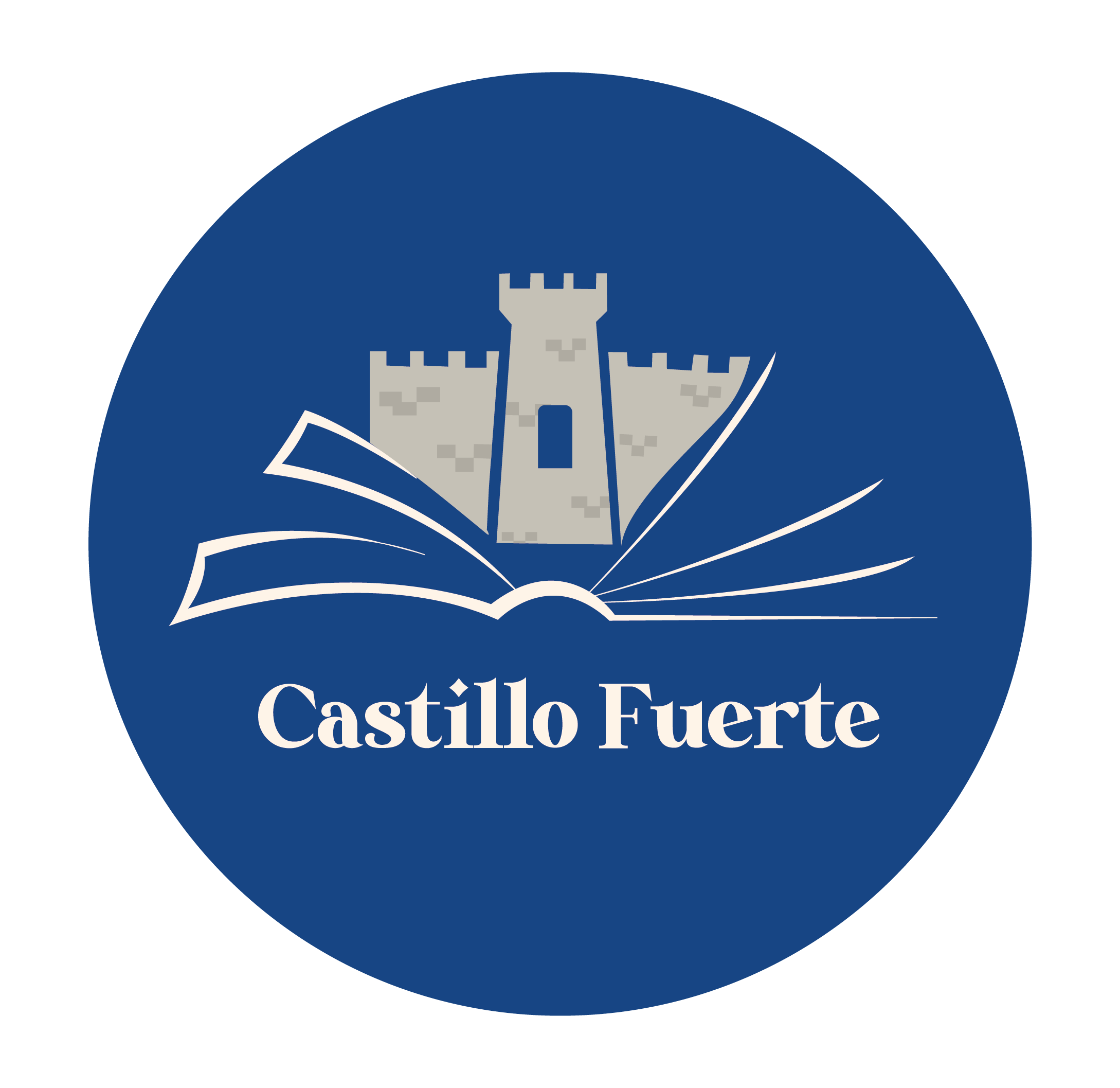 1 reyes 20:7
[Speaker Notes: Entonces el rey de Israel llamó á todos los ancianos de la tierra, y díjoles: Entended, y ved ahora cómo éste no busca sino mal: pues que ha enviado á mí por mis mujeres y mis hijos, y por mi plata y por mi oro; y yo no se lo he negado.]
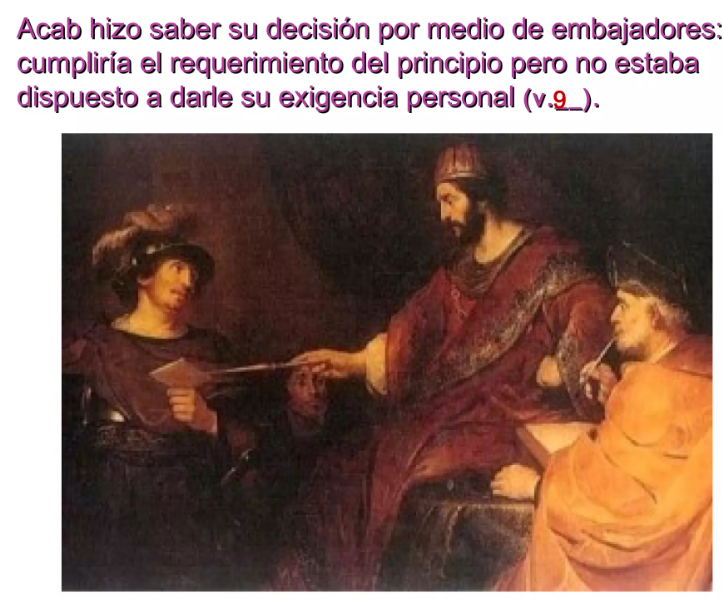 1 reyes 20:9
[Speaker Notes: todos los ancianos y todo el pueblo le respondieron: No le obedezcas, ni hagas lo que te pide. 9Entonces él respondió á los embajadores de Ben-adad: Decid al rey mi señor: Haré todo lo que mandaste á tu siervo al principio; mas esto no lo puedo hacer. Y los embajadores fueron, y diéronle la respuesta
La primera petición ningún problema pero la segundo NO.]
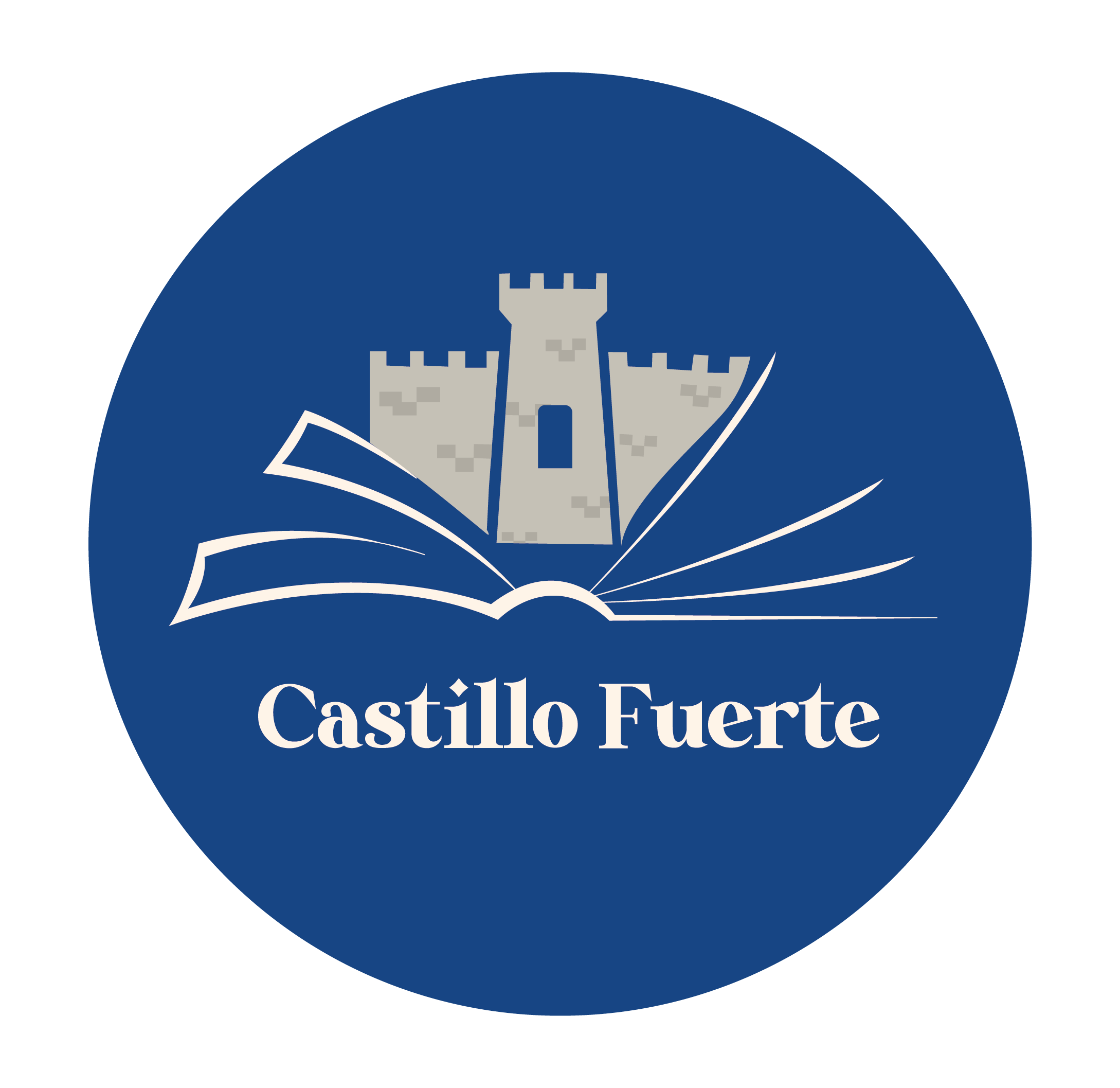 Dios entrega la victoria por amor a su pueblo.
No existe ningún merito de parte de ACAB
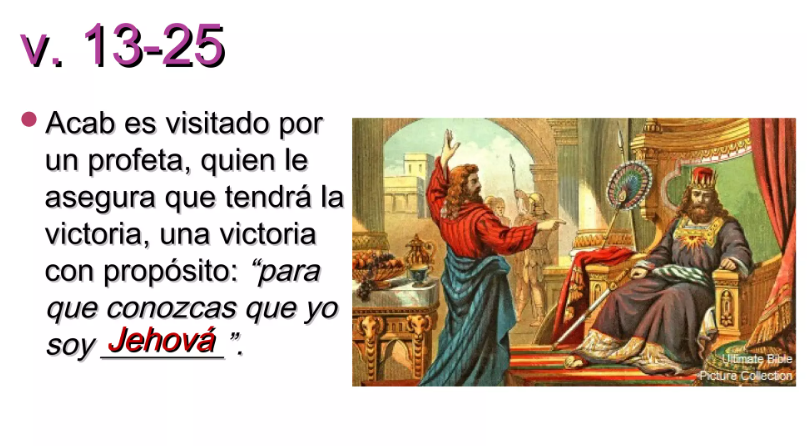 [Speaker Notes: Y Ben-adad tornó á enviarle á decir: Así me hagan los dioses, y así me añadan, que el polvo de Samaria no bastará á los puños de todo el pueblo que me sigue. 11Y el rey de Israel respondió, y dijo: Decidle, que no se alabe el que se ciñe, como el que ya se desciñe. 12Y como él oyó esta palabra, estando bebiendo con los reyes en las tiendas, dijo á sus siervos: Poned. Y ellos pusieron contra la ciudad.
Sitiados.
No se dice que profeta viene hablar.]
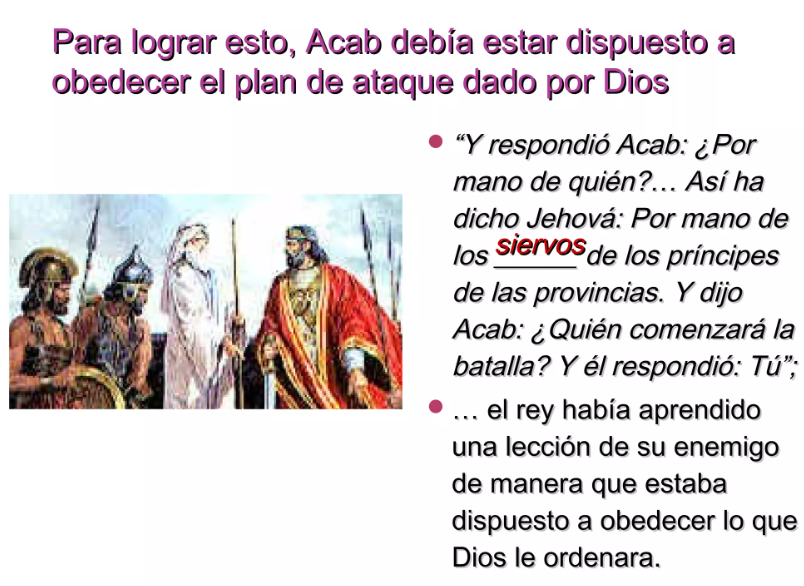 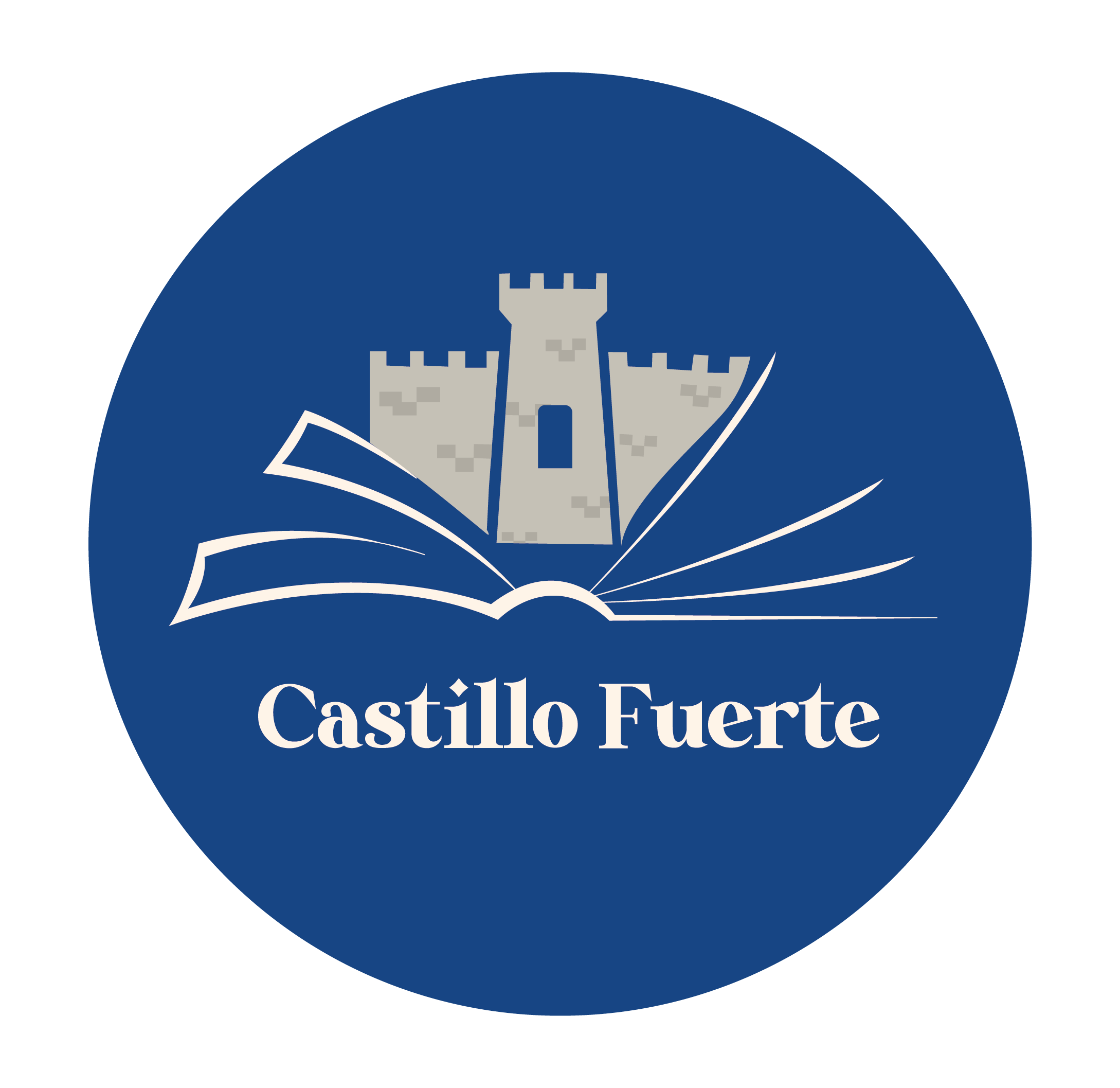 1 reyes 20:14
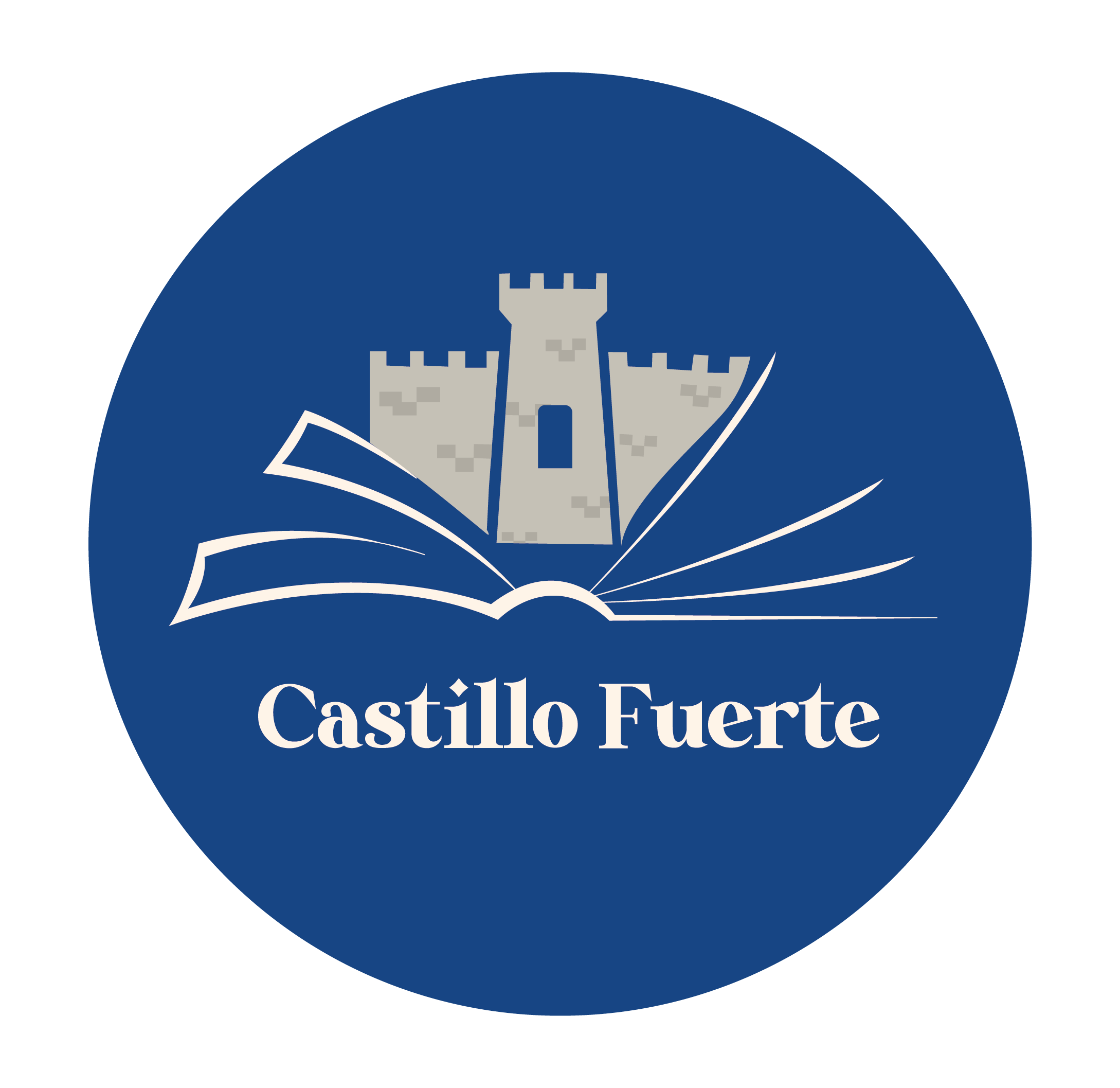 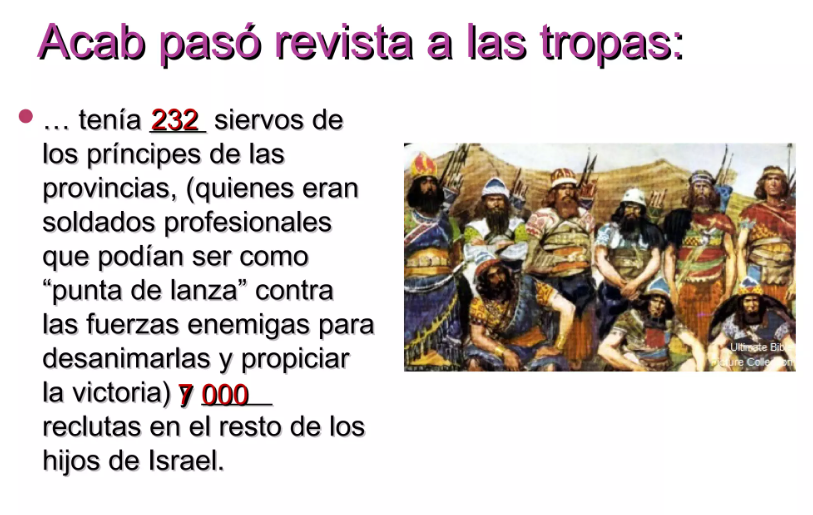 1 reyes 20:15
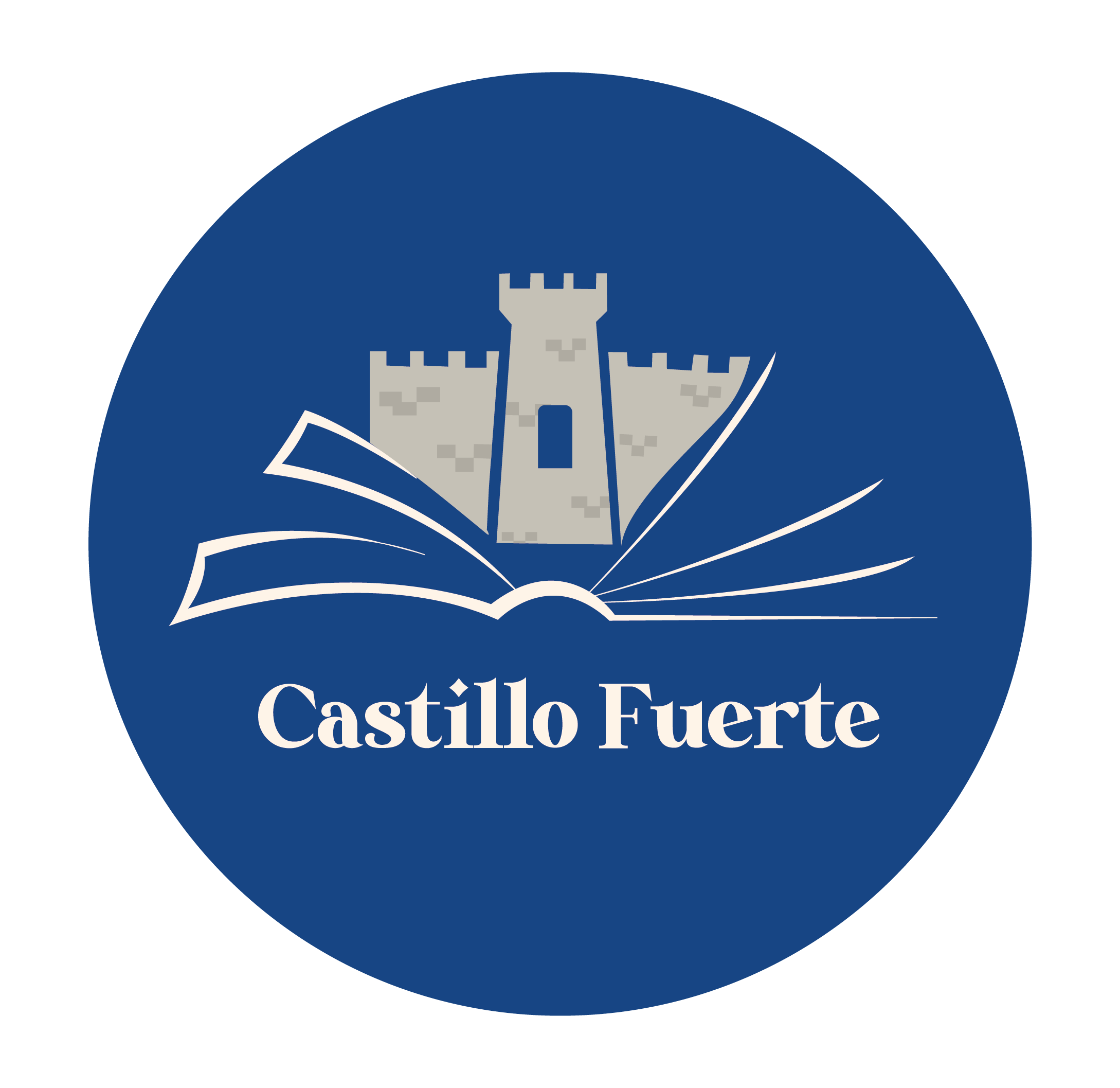 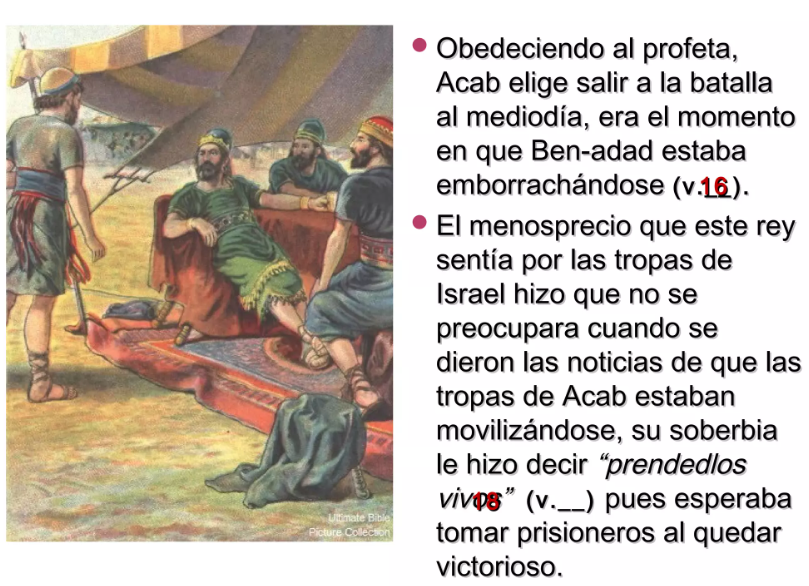 1 reyes 20:16-18
[Speaker Notes: Y salieron á medio día. Y estaba Ben-adad bebiendo, borracho en las tiendas, él y los reyes, los treinta y dos reyes que habían venido en su ayuda. 17Y los criados de los príncipes de las provincias salieron los primeros. Y había Ben-adad enviado quien le dió aviso, diciendo: Han salido hombres de Samaria. 18El entonces dijo: Si han salido por paz, tomadlos vivos; y si han salido para pelear, tomadlos vivos.]
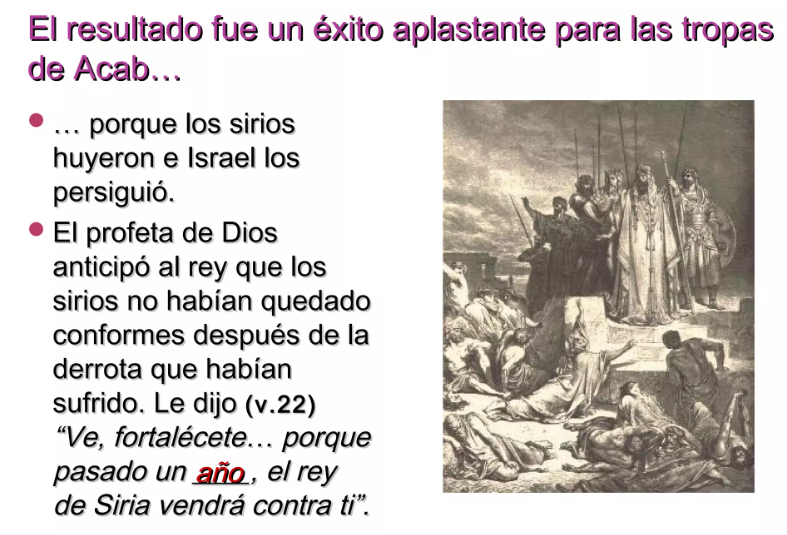 1 reyes 20:19-22
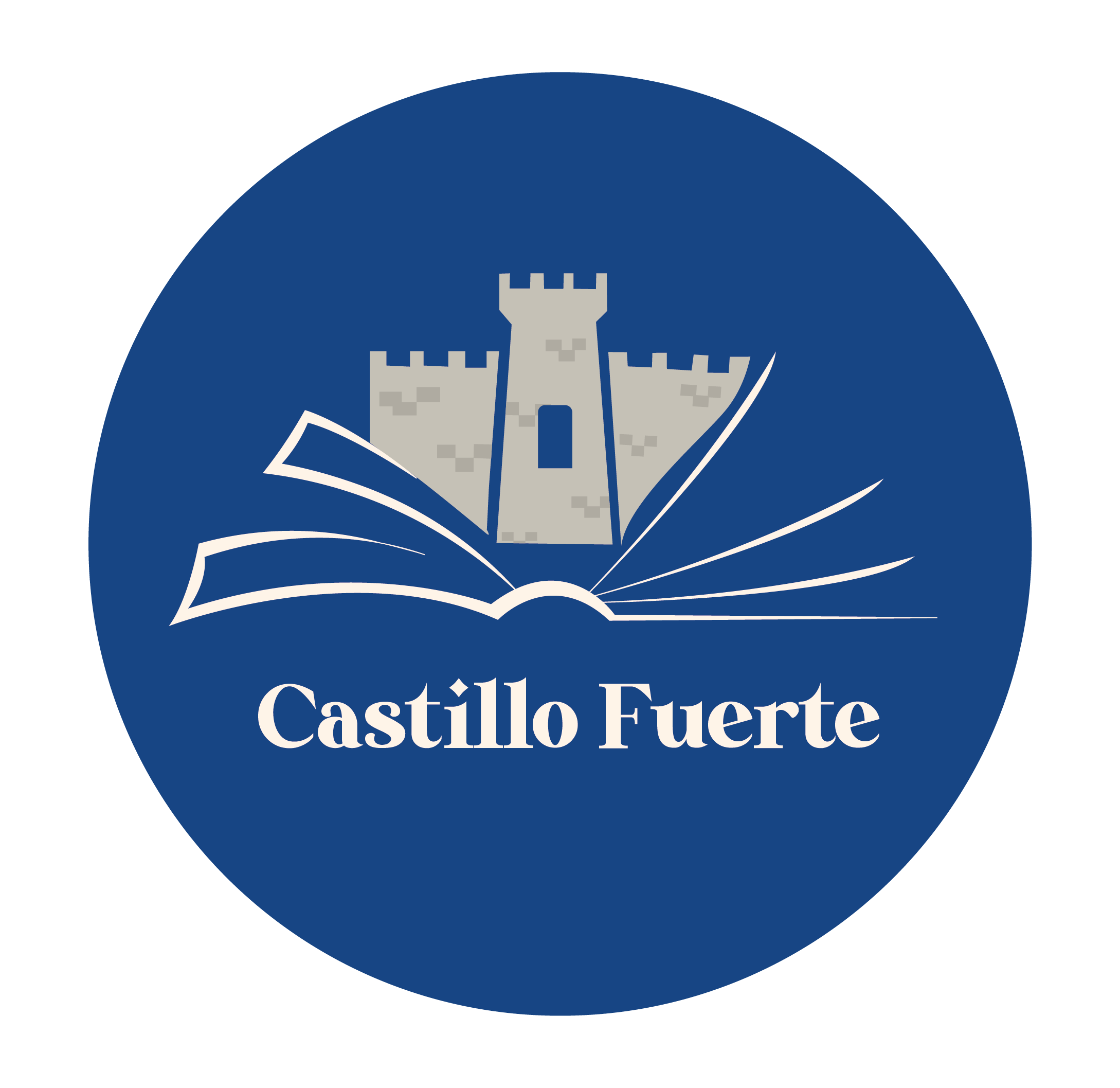 [Speaker Notes: 19Salieron pues de la ciudad los criados de los príncipes de las provincias, y en pos de ellos el ejército. 20E hirió cada uno al que venía contra sí: y huyeron los Siros, siguiéndolos los de Israel. Y el rey de Siria, Ben-adad, se escapó en un caballo con alguna gente de caballería. 21Y salió el rey de Israel, é hirió la gente de á caballo, y los carros; y deshizo los Siros con grande estrago.22Llegándose luego el profeta al rey de Israel, le dijo: Ve, fortalécete, y considera y mira lo que has de hacer; porque pasado el año, el rey de Siria ha de venir contra ti.]
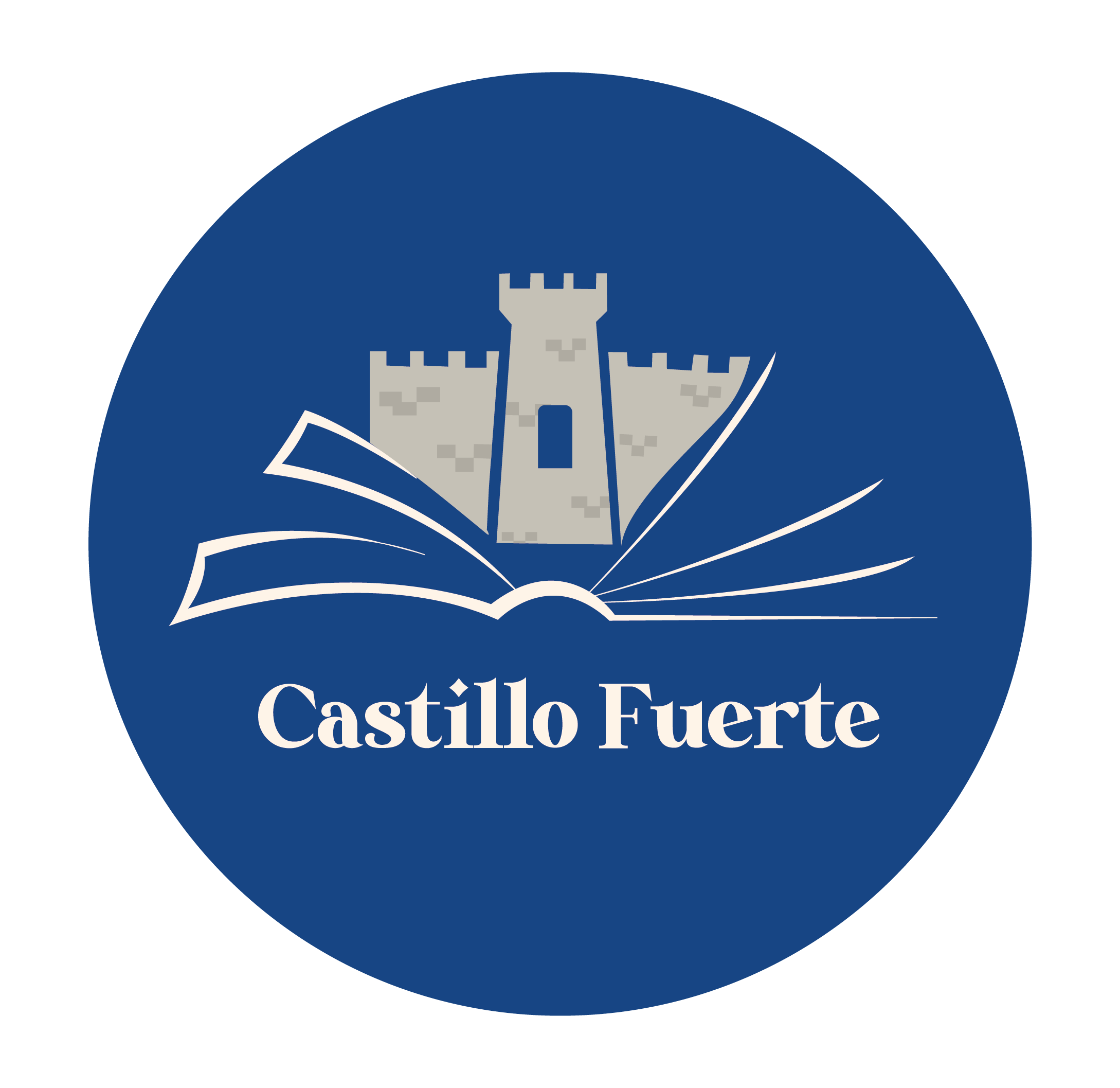 1 reyes 20:23-24
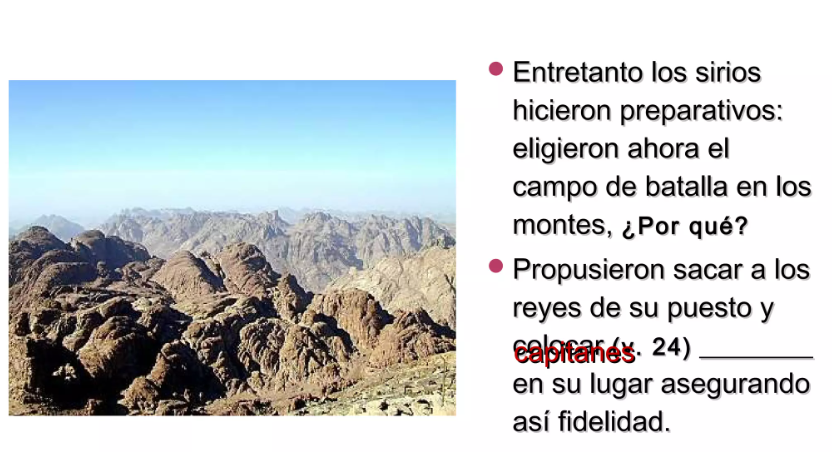 [Speaker Notes: 23Y los siervos del rey de Siria le dijeron: Sus dioses son dioses de los montes, por eso nos han vencido; mas si peleáremos con ellos en la llanura, se verá si no los vencemos. 24Haz pues así: Saca á los reyes cada uno de su puesto, y pon capitanes en lugar de ellos. 25Y tú, fórmate otro ejército como el ejército que perdiste, caballos por caballos, y carros por carros; luego pelearemos con ellos en campo raso, y veremos si no los vencemos. Y él les dió oído, é hízolo así.]
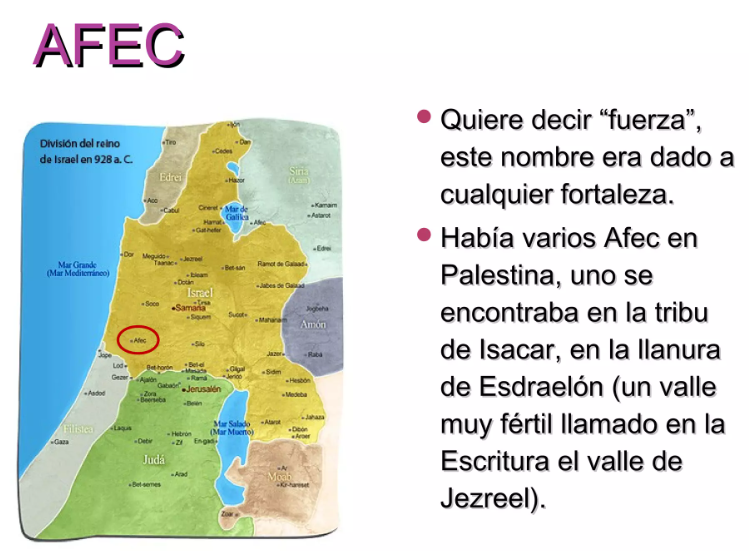 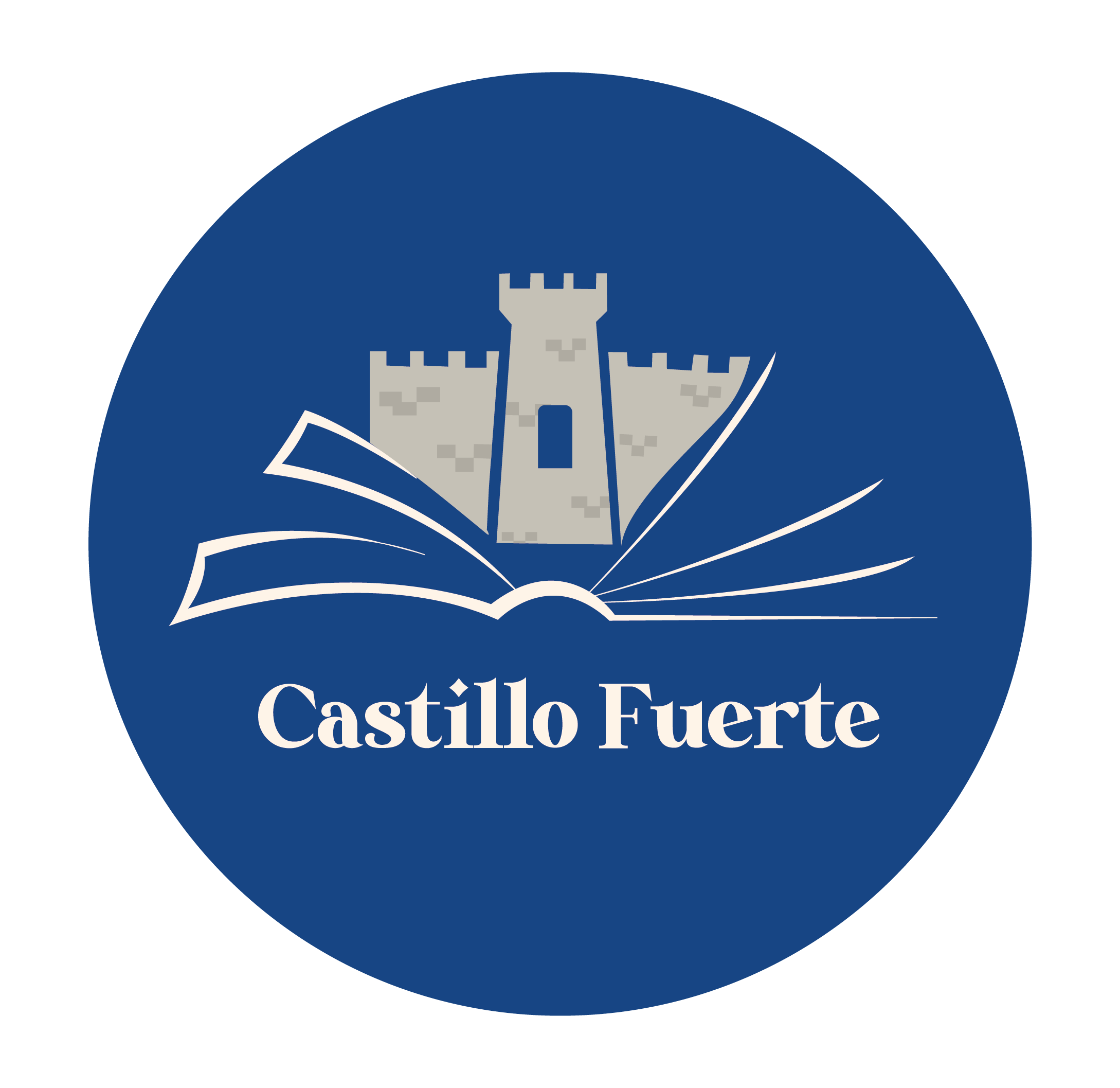 1 reyes 20:26
[Speaker Notes: Pasado el año, Ben-adad reconoció los Siros, y vino á Aphec á pelear contra Israel.]
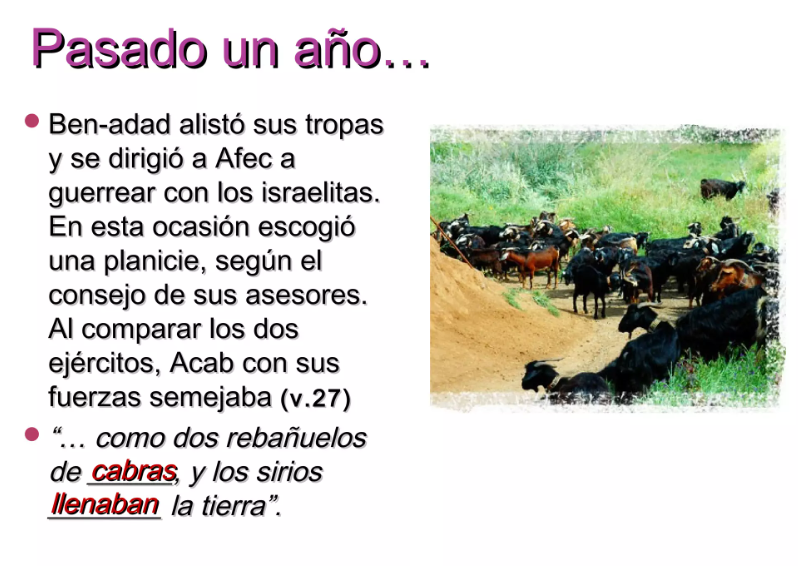 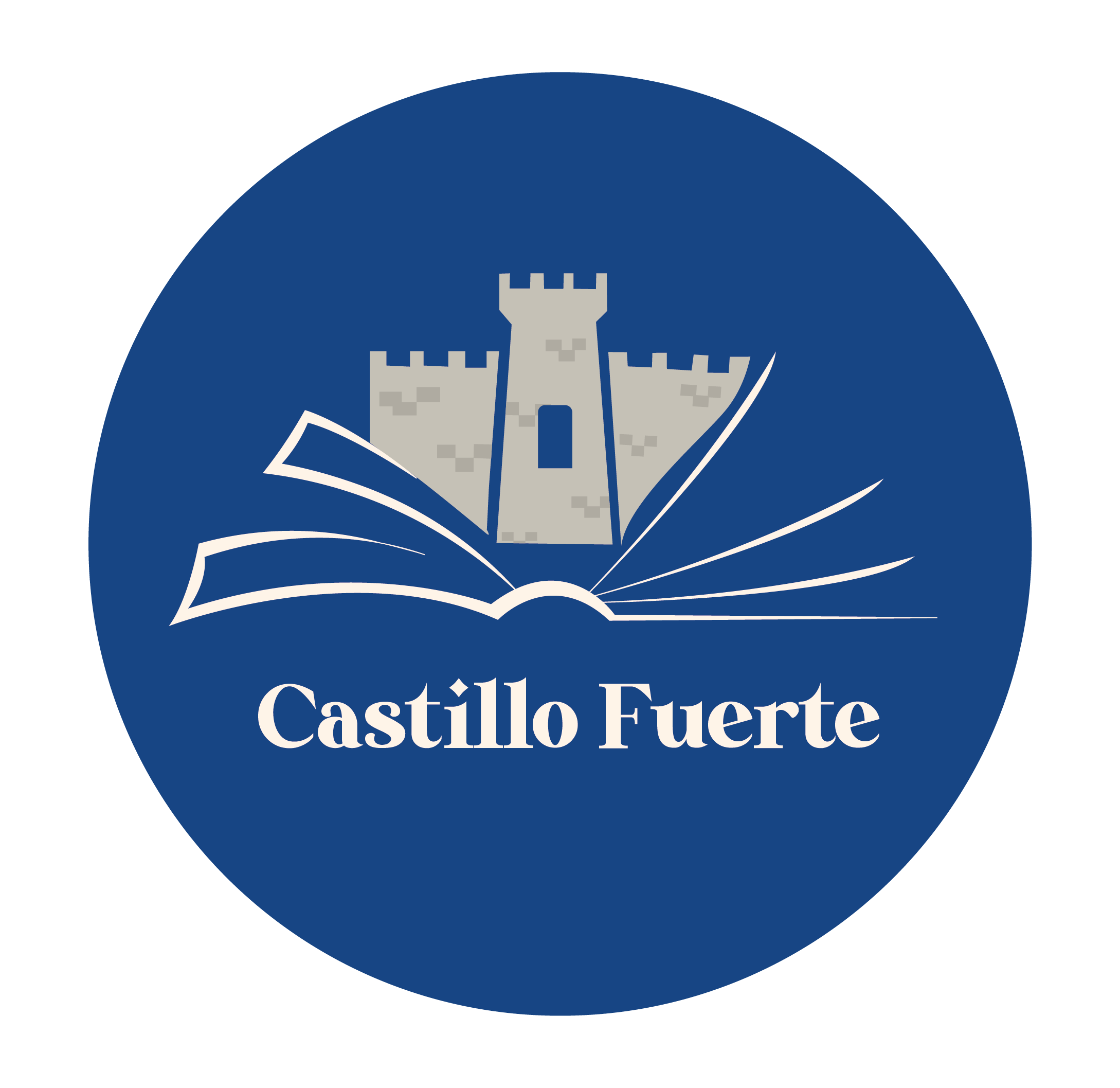 ¿Por qué escogen un lugar     llano o raso y no un lugar    montañoso?
[Speaker Notes: Los sirios creían que los israelitas tenían un Dios poderoso local en esa zona y no en las llanuras 
Ellos confían en sus dioses en zona de llanuras
 27Y los hijos de Israel fueron también inspeccionados, y tomando provisiones fuéronles al encuentro; y asentaron campo lo hijos de Israel delante de ellos, como dos rebañuelos de cabras; y los Siros henchían la tierra.]
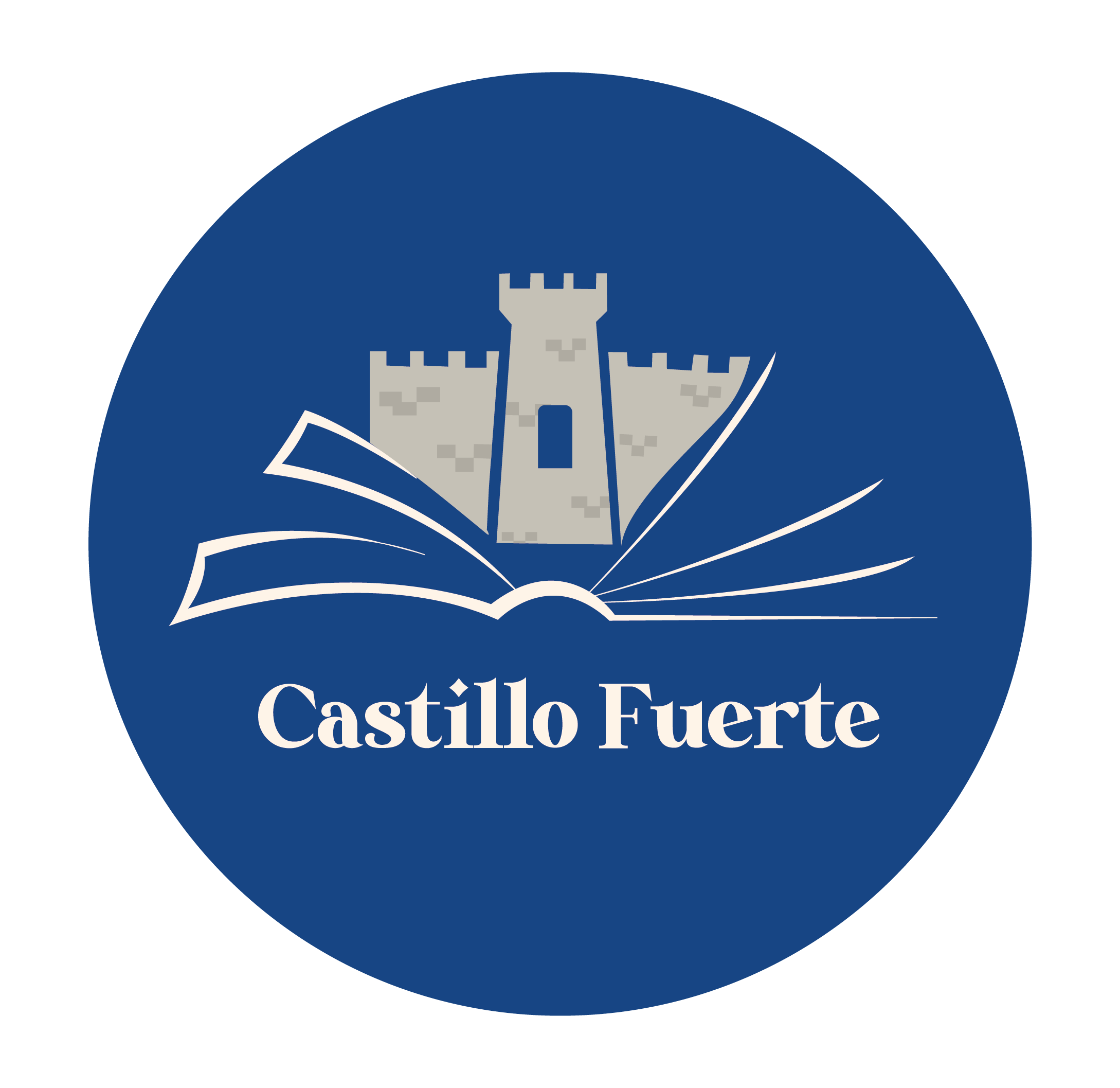 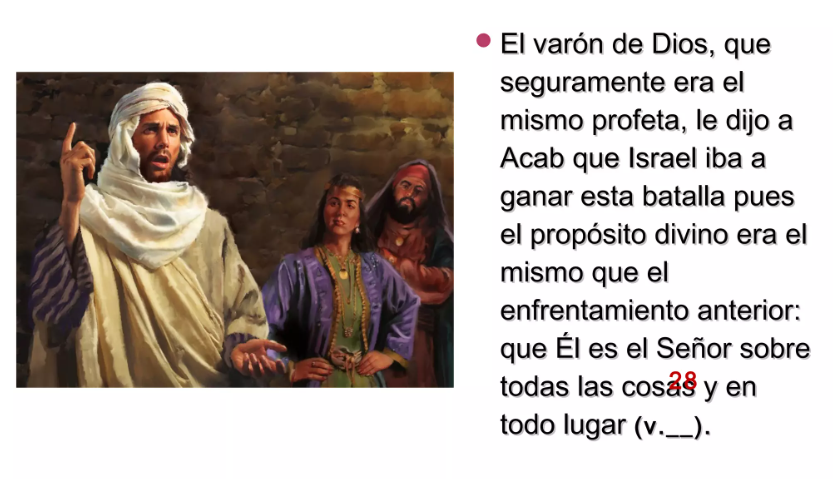 1 reyes 20:28
¿Por qué no se dice el nombre del profeta?
[Speaker Notes: Llegándose entonces el varón de Dios al rey de Israel, hablóle diciendo: Así dijo Jehová: Por cuanto los Siros han dicho, Jehová es Dios de los montes, no Dios de los valles, yo entregaré toda esta grande multitud en tu mano, para que conozcáis que yo soy jehova.]
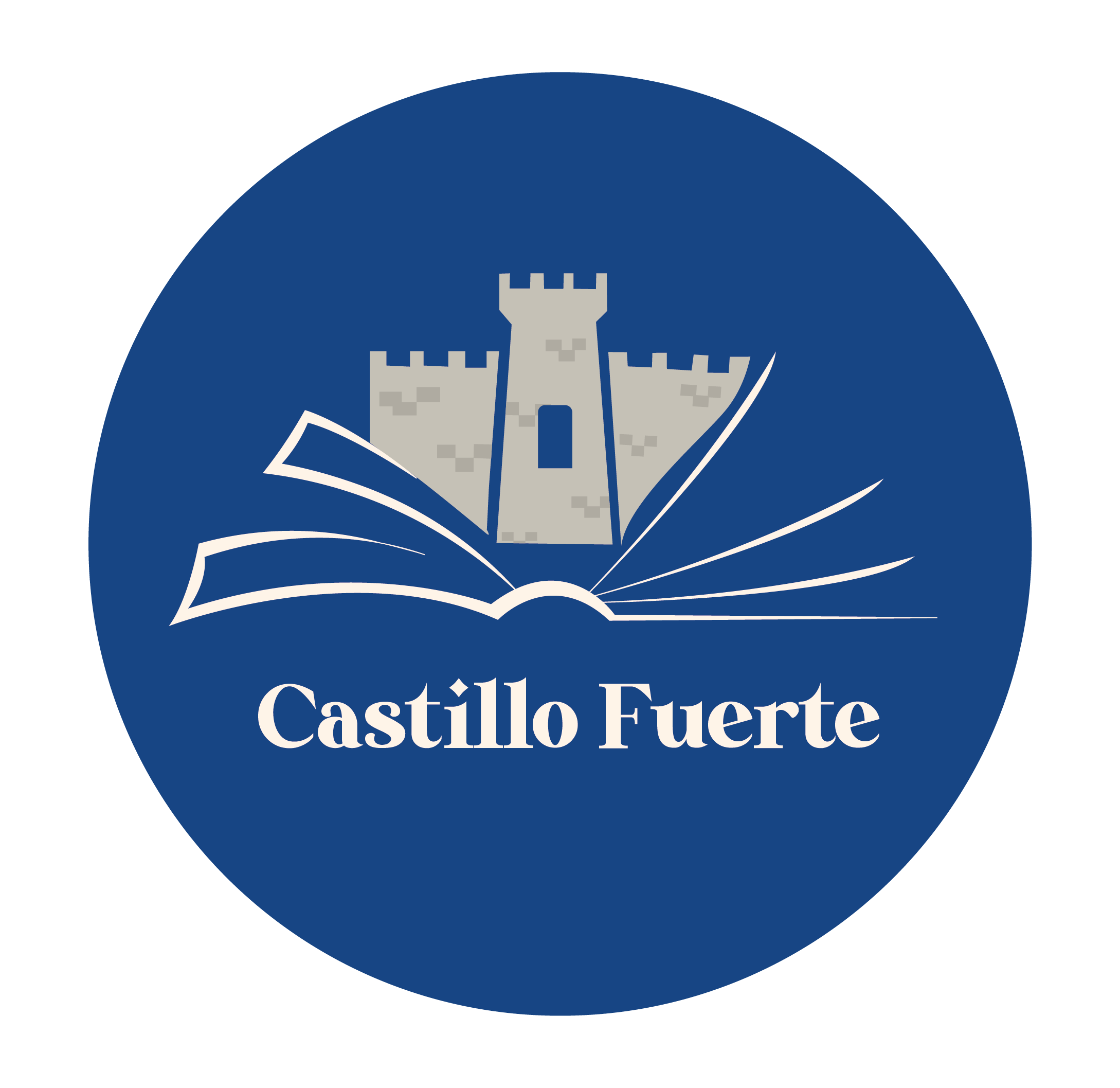 1 reyes 20:29-30
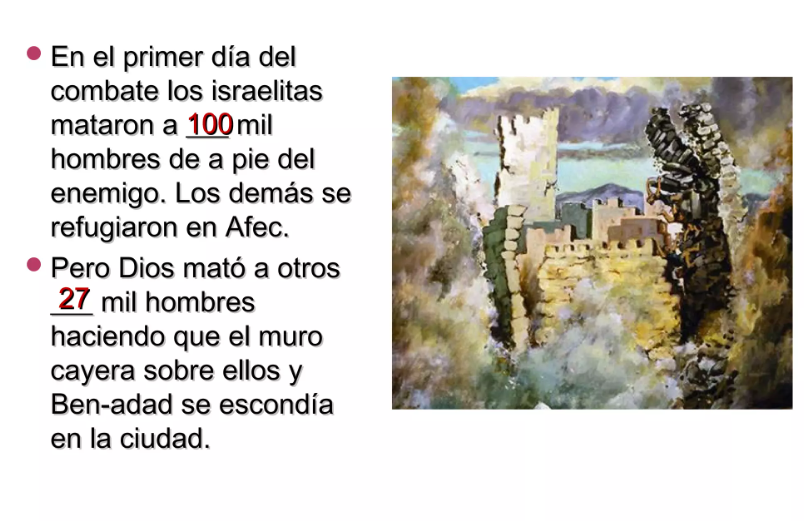 100 mil en un día
100 mil en 24 horas
4166 x hora
70 x minuto
1 x segundo
De tienda en tienda = casa en casa
[Speaker Notes: Siete días tuvieron asentado campo los unos delante de los otros, y al séptimo día se dió la batalla: y mataron los hijos de Israel de los Siros en un día cien mil hombres de á pie. 30Los demás huyeron á Aphec, á la ciudad: y el muro cayó sobre veinte y siete mil hombres que habían quedado. También Ben-adad vino huyendo á la ciudad, y escondíase de cámara en cámara.
100 mil en un dia
100 mil en 24 horas
4166 x hora
70 x minuto
1 x segundo]
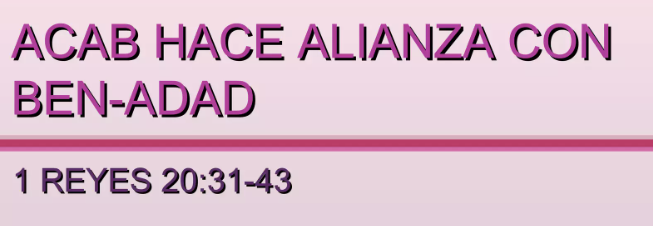 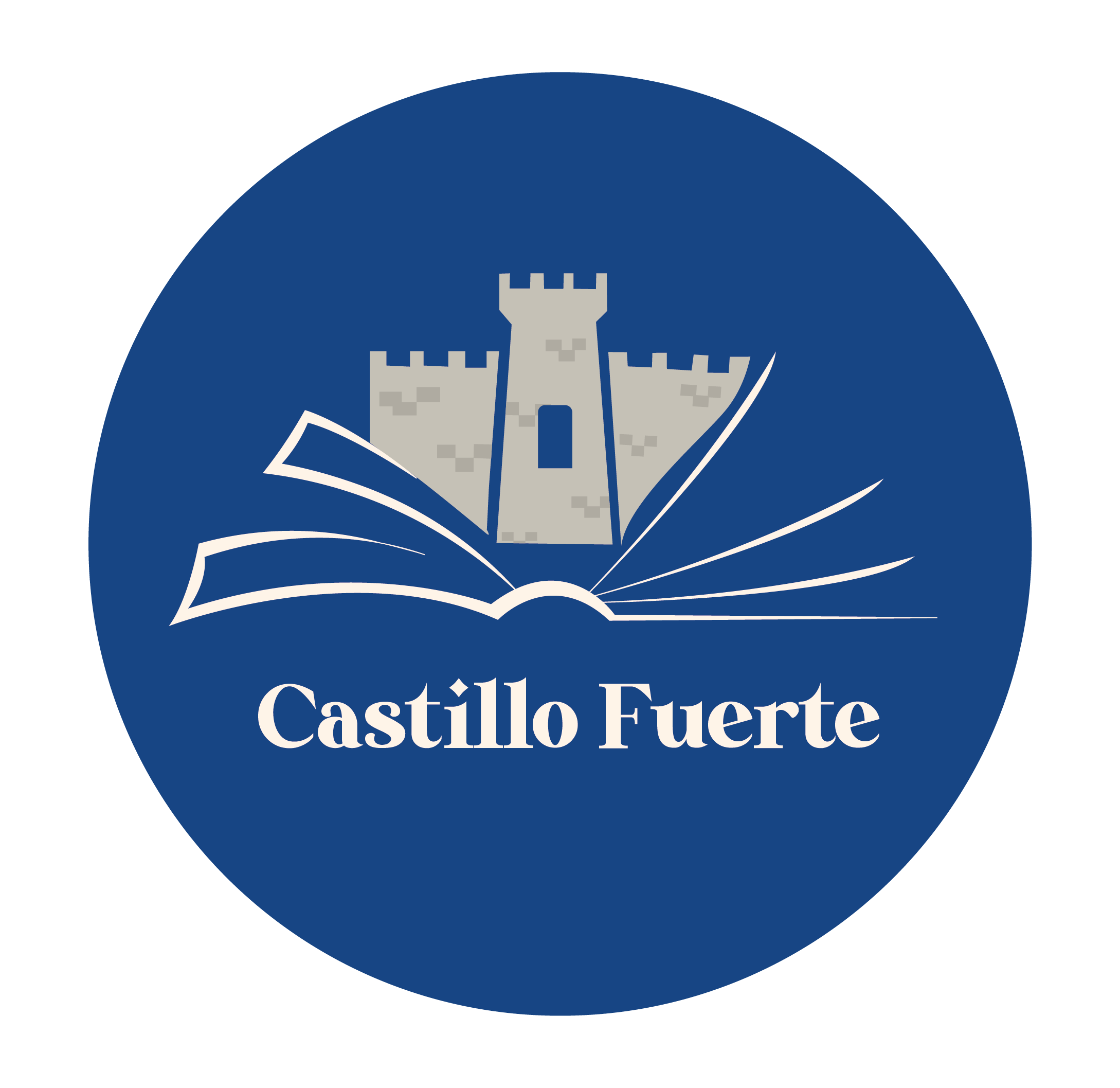 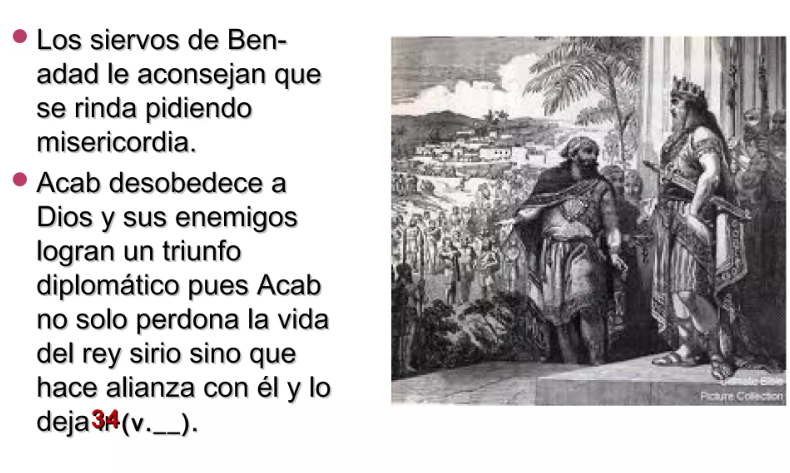 Versículos antes Ben- Addad hablo palabras horribles de Acab y      ahora se humilla ante  el.
Acab no tenía ningún  negocio en hacer este  tratado. La victoria era de Jehová, no le          pertenecía a Acab; él   no tenía derechos de   negociar con la victoria.
[Speaker Notes: Entonces sus siervos le dijeron: He aquí, hemos oído de los reyes de la casa de Israel que son reyes clementes: pongamos pues ahora sacos en nuestros lomos, y sogas en nuestras cabezas, y salgamos al rey de Israel: por ventura te salvará la vida. 32Ciñeron pues sus lomos de sacos, y sogas á sus cabezas, y vinieron al rey de Israel, y dijéronle: Tu siervo Ben-adad dice: Ruégote que viva mi alma. Y él respondió: Si él vive aún, mi hermano es. 33Esto tomaron aquellos hombres por buen agüero, y presto tomaron esta palabra de su boca, y dijeron: ¡Tu hermano Ben-adad! Y él dijo: Id, y traedle. Ben-adad entonces se presentó á Achâb, y él le hizo subir en un carro. 34Y díjole Ben-adad: Las ciudades que mi padre tomó al tuyo, yo las restituiré; y haz plazas en Damasco para ti, como mi padre las hizo en Samaria. Y yo, dijo Achâb, te dejaré partir con esta alianza. Hizo pues con él alianza, y dejóle ir.
La victoria la da Dios, y es Dios quien decide que va a suceder y el mandato era claro matar al rey ben adad sin embargo soberbio en su opinión Acab hace alianza algo totalmente fuera de lo que se le había dicho que hiciera.
Acab sin duda era una persona horrible en el sentido que miraba a Dios como cualquier cosa.]
Un nuevo profeta actúa.
Este parece ser un profeta diferente  del hombre mencionado anteriormente en  este capítulo. 
Este es otro recordatorio que los 7,000 seguidores fieles de Yahveh estaban    activos en Israel.
Josefo cree que puede tratarse de       Micaias.
El profeta pide que lo hieran. ¿Con que propósito pide esto?
Para ilustrar una enseñanza o con un   objetivo.
El otro profeta se niega y por lo tanto   moriría por un león.
El profeta que se niega sabe                 perfectamente que era un llamado o      petición divina.
Un profeta se prepara para confrontar al rey.
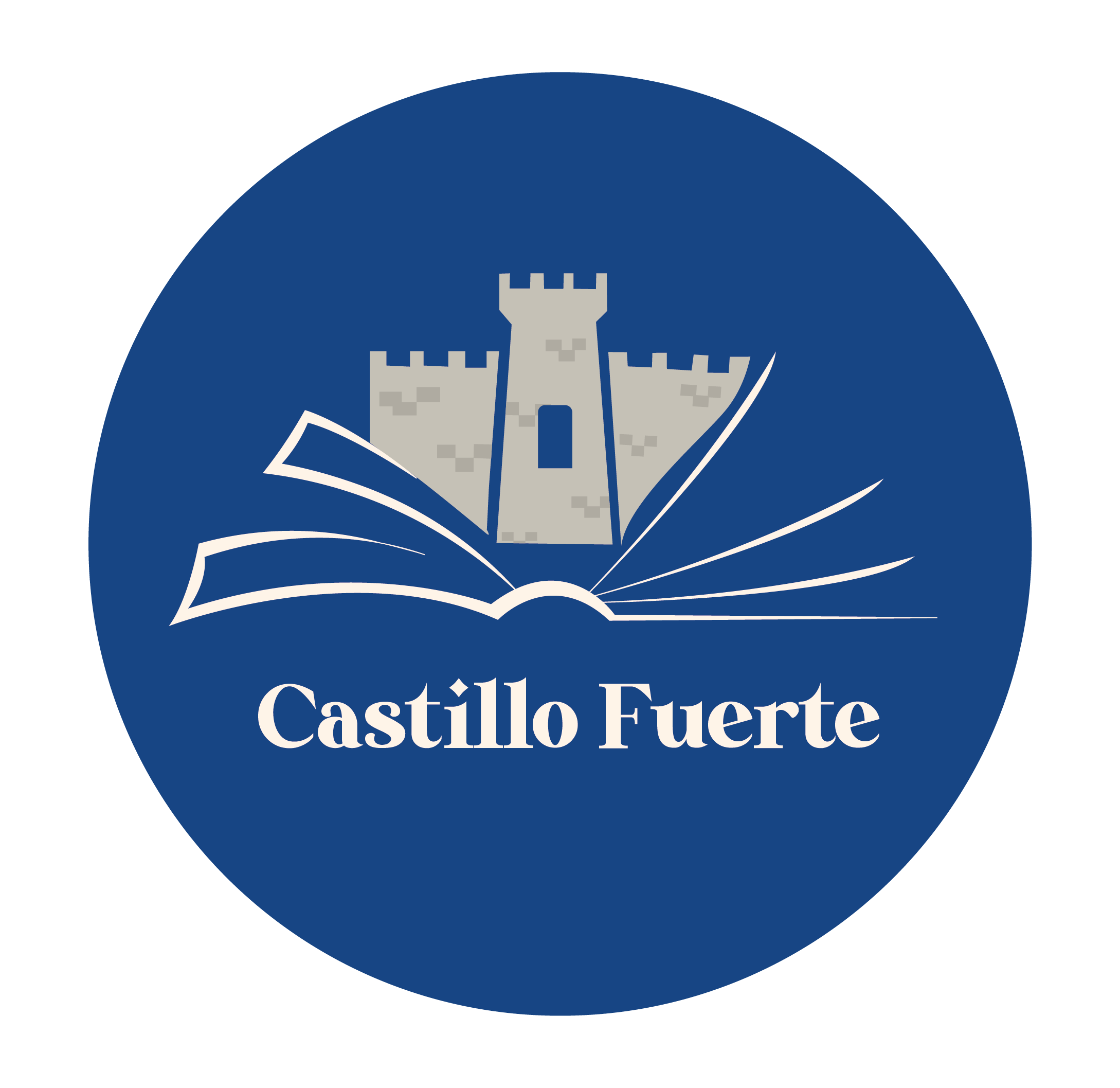 1 reyes 20:35-36
[Speaker Notes: Entonces un varón de los hijos de los profetas dijo á su compañero por palabra de Dios: Hiéreme ahora. Mas el otro varón no quiso herirle. 36Y él le dijo: Por cuanto no has obedecido á la palabra de Jehová, he aquí en apartándote de mí, te herirá un león. Y como se apartó de él, topóle un león, é hirióle.]
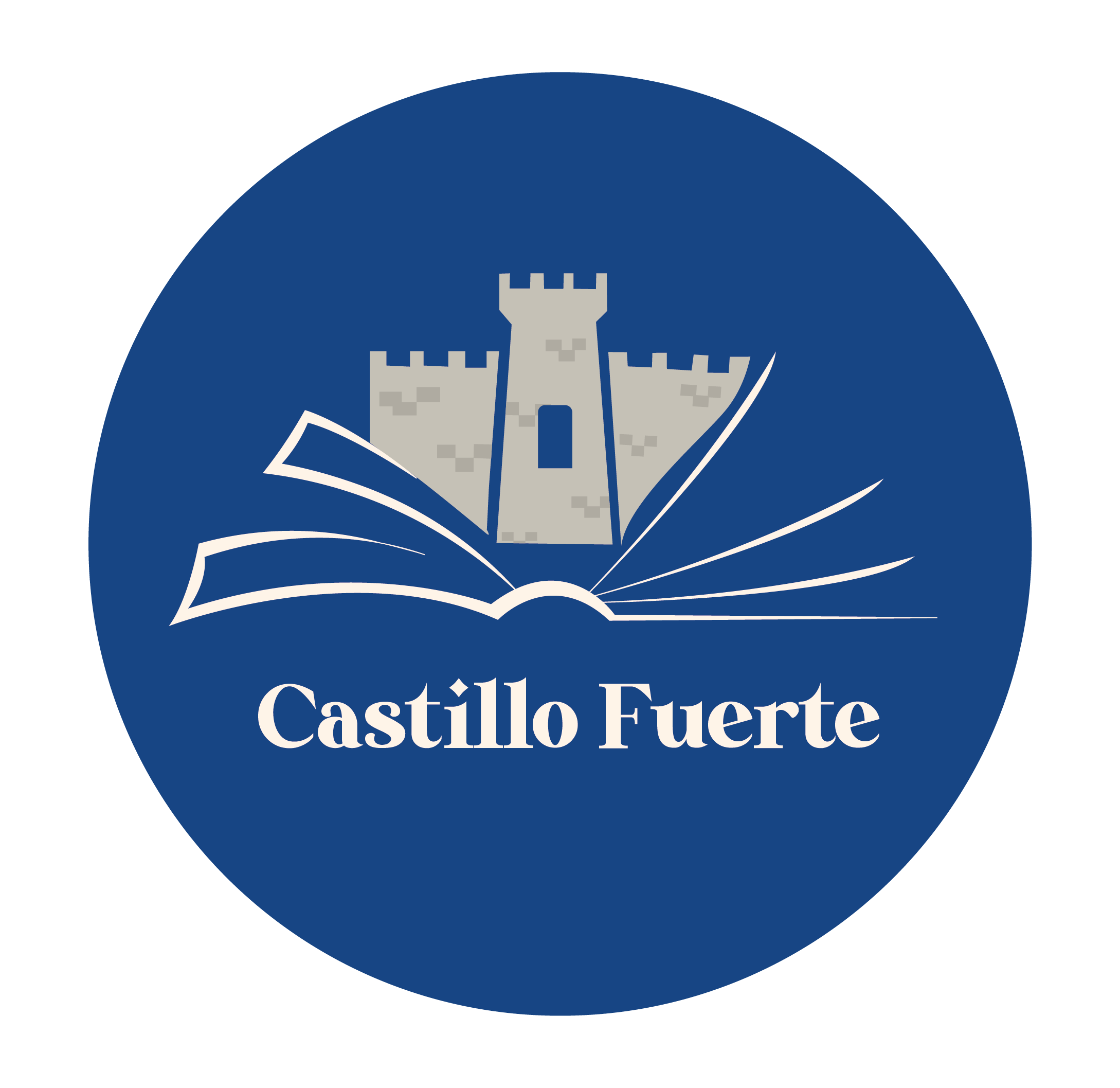 1 reyes 20:37-40
37. Encontróse luego con otro hombre, y díjole: Hiéreme ahora. Y el hombre le dió un golpe, é hízole una herida. 38Y el profeta se fué, y púsose delante del rey en el camino, y disfrazóse con un velo sobre  los ojos. 39Y como el rey pasaba, él dió voces al rey, y  dijo: Tu         siervo salió entre la tropa: y he aquí apartándose uno, trájome un    hombre, diciendo: Guarda á este hombre, y si llegare á faltar, tu vida será por la suya, ó pagarás un talento de plata. 40Y como tu siervo estaba ocupado á una parte y á otra, él desapareció. Entonces el rey de Israel le dijo: Esa será tu sentencia: tú la has pronunciado.
[Speaker Notes: Este otro hombre si hizo caso a la voz del profeta de Dios. 
Haciendo entender que hay algunos que no obedecen y otros que si obedecen. El primero que no obedecio muere y el segundo que obedecio vive.
Esta herida hace entender que no era una herida superficial sino bastante grave y profunda.
La herida también era una especie de disfraz para dar aentender que venia de la guerra.
Este profeta luego se escabulle en el camino disfrazándose en medio del gentio y comienza a dar voces cuando Acab pasaba por el camino.
El profeta dio voces al rey acab diciendo: Tu siervo salió en medio de la batalla; y he aquí, un hombre se desvió, y me trajo a un hombre, y dijo: Guarda a este hombre; y si en alguna manera falta, entonces demandaremos tu vida por él. Y este hombre se me escapó y ahora me quieren matar.  ¿Qué significa esto?
Primero este profeta se dice ser siervo que sale en medio de la batalla ósea arranca y otro hombre soldado se desvía con el lo persigue y atrapa al profeta y lo envia a otro hombre secuestrado para cuidarlo.  El señor le dice al profeta que cuide de este otro hombre y que cualquier cosa que demandara se lo de, pero si algo le pasa entonces será culta mia. Pero ese hombre se escapo por lo tanto tendrá que pagar el juicio o castigo. El castigo de la muerte.
Y Acab dijo: Tú pronunciaste tu propio juicio; Dijiste que era tu vida por la de él y lo dejaste escapar. OJO  ¿a que se parece esto?]
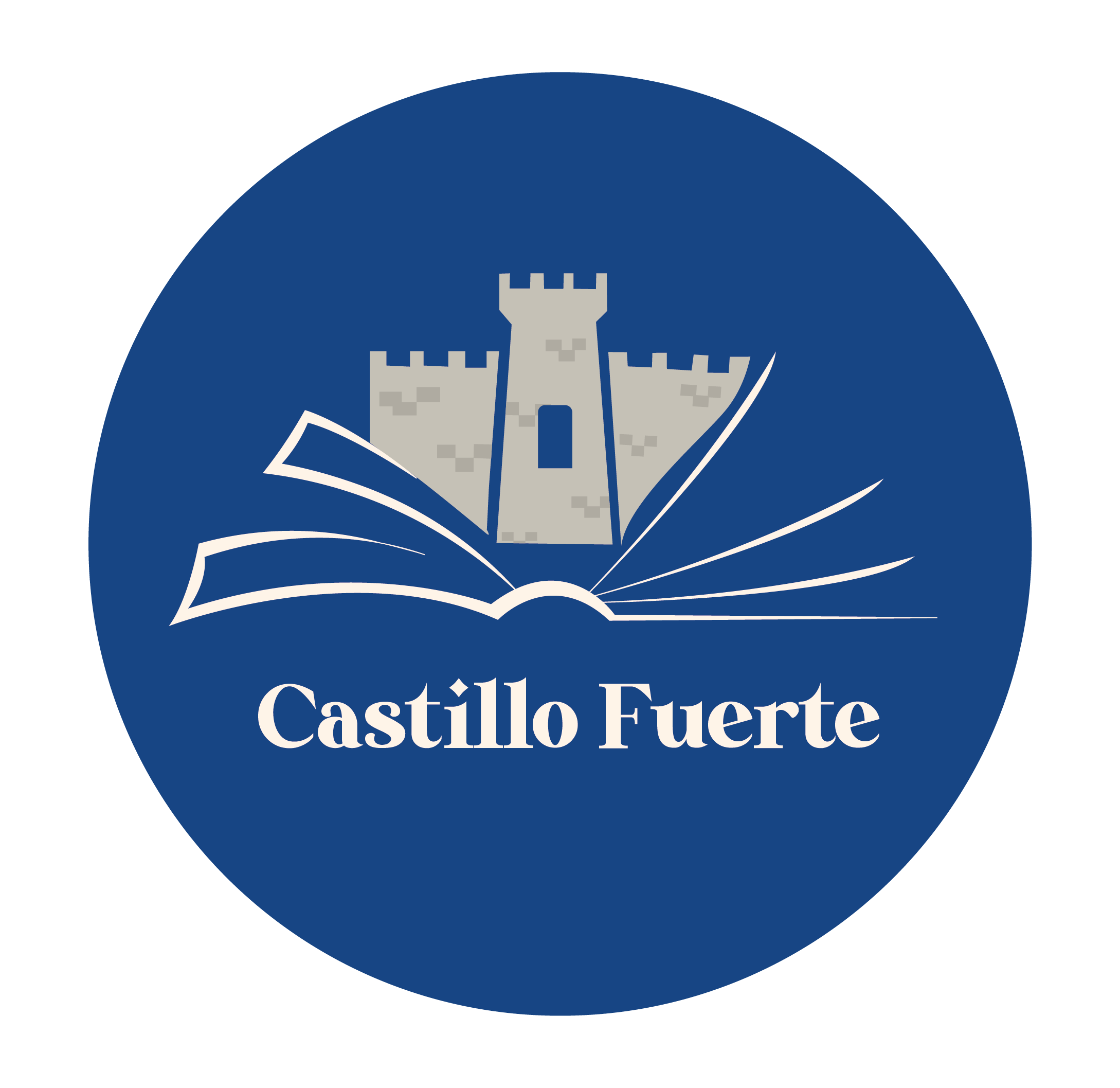 1 reyes 20:41-43
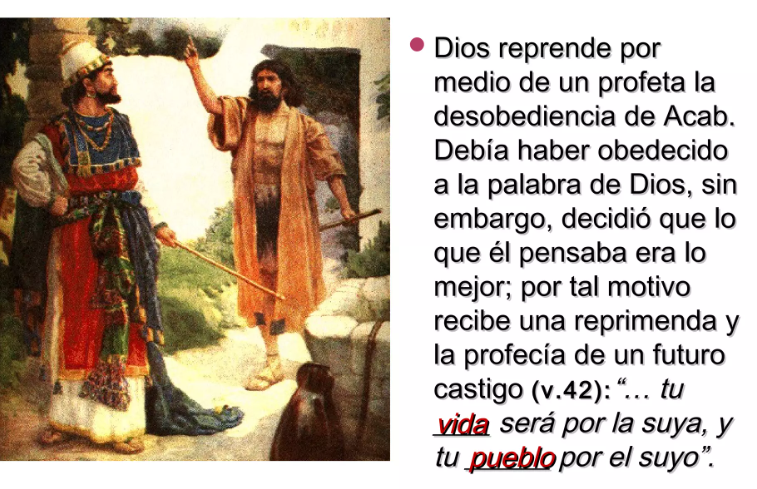 [Speaker Notes: 41Pero él se quitó presto el velo de sobre sus ojos, y el rey de Israel conoció que era de los profetas. 42Y él le dijo: Así ha dicho Jehová: Por cuanto soltaste de la mano el hombre de mi anatema, tu vida será por la suya, y tu pueblo por el suyo. 43 Y el rey de Israel se fué á su casa triste y enojado, y llegó á Samaria.
un talento de plata. Unos 34 kg de plata, más de lo que podía permitirse un soldado, y por cuya deuda debería morir. De esta forma, el profeta ilustró que de la manera que un soldado paga muy cara la pérdida de un prisionero en la guerra, Acab pagaría por dejar vivo a Ben-adad, el idólatra enemigo de Dios.
Acab hizo lo mismo tomo a este hombre hizo alianza y se le escapó o lo dejo ir. Cuando debia de matarlo. El significado es este: tal como un soldado no debe permitir que se le escape un prisionero, tampoco Acab debió permitir que Ben-adad viviese.
Entonces Acab pronunció su propia condenación por mostrarse indulgente con Ben-adad.
Por no haber terminado la guerra contra Siria satisfactoria-
mente, permitiendo así que Ben-hadad continuara con vida, Acab y la nación paga-
rían la consecuencia.]
APLICACIONES
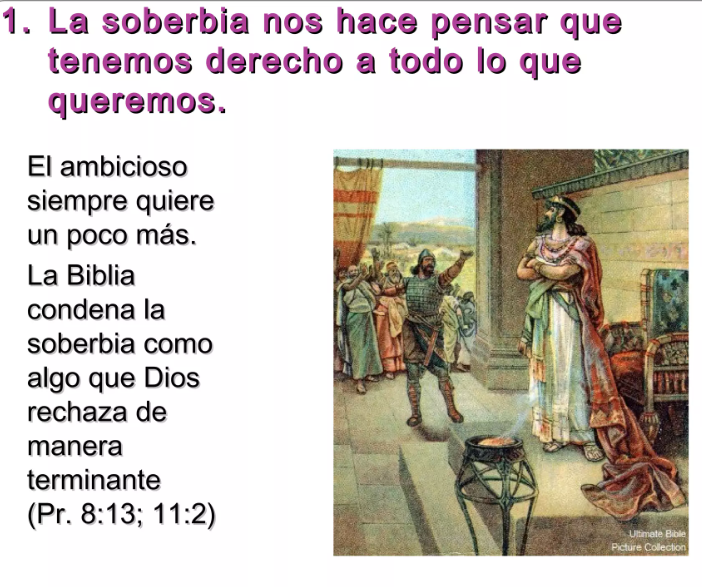 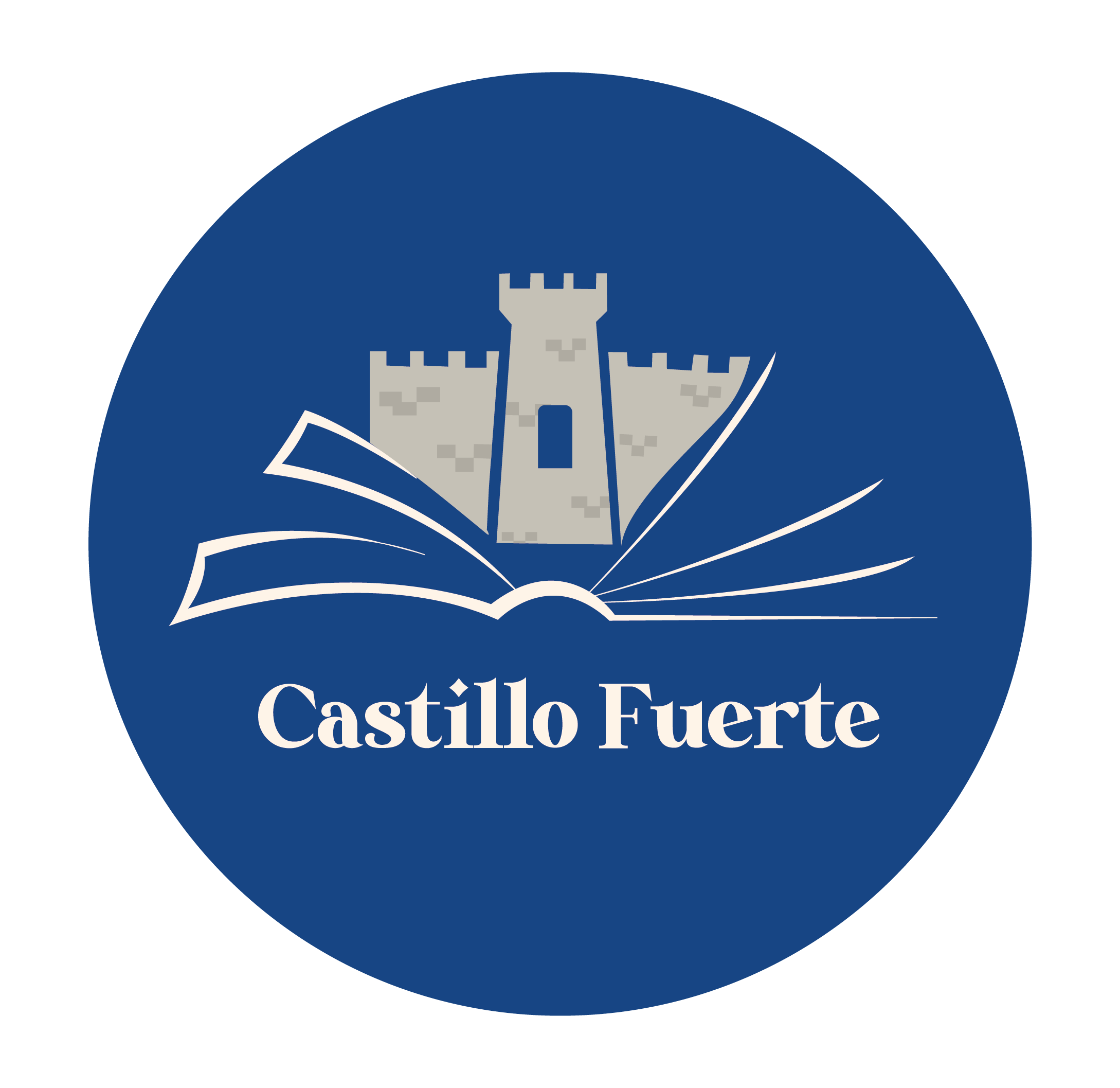 El temor de Jehová es aborrecer el mal; La soberbia y la        arrogancia, y el mal camino Y la boca     perversa, aborrezco.
Cuando viene la            soberbia, viene              también la deshonra: Mas con los humildes es la sabiduría.
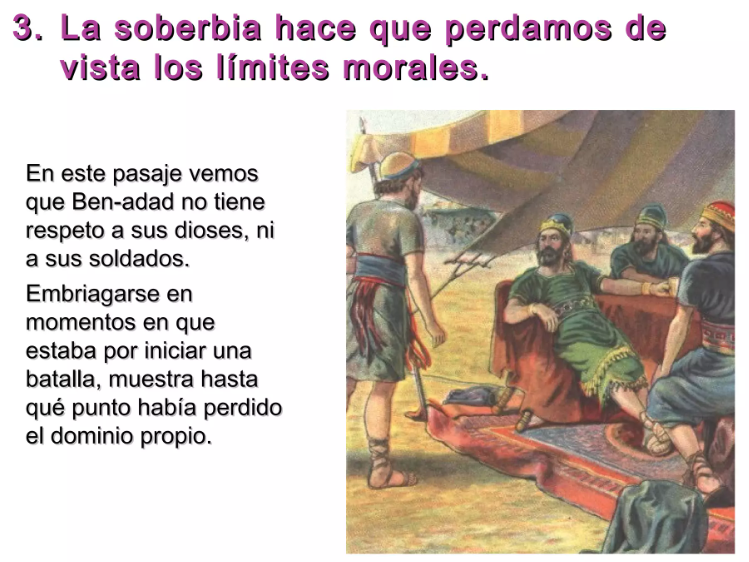 APLICACIONES
2
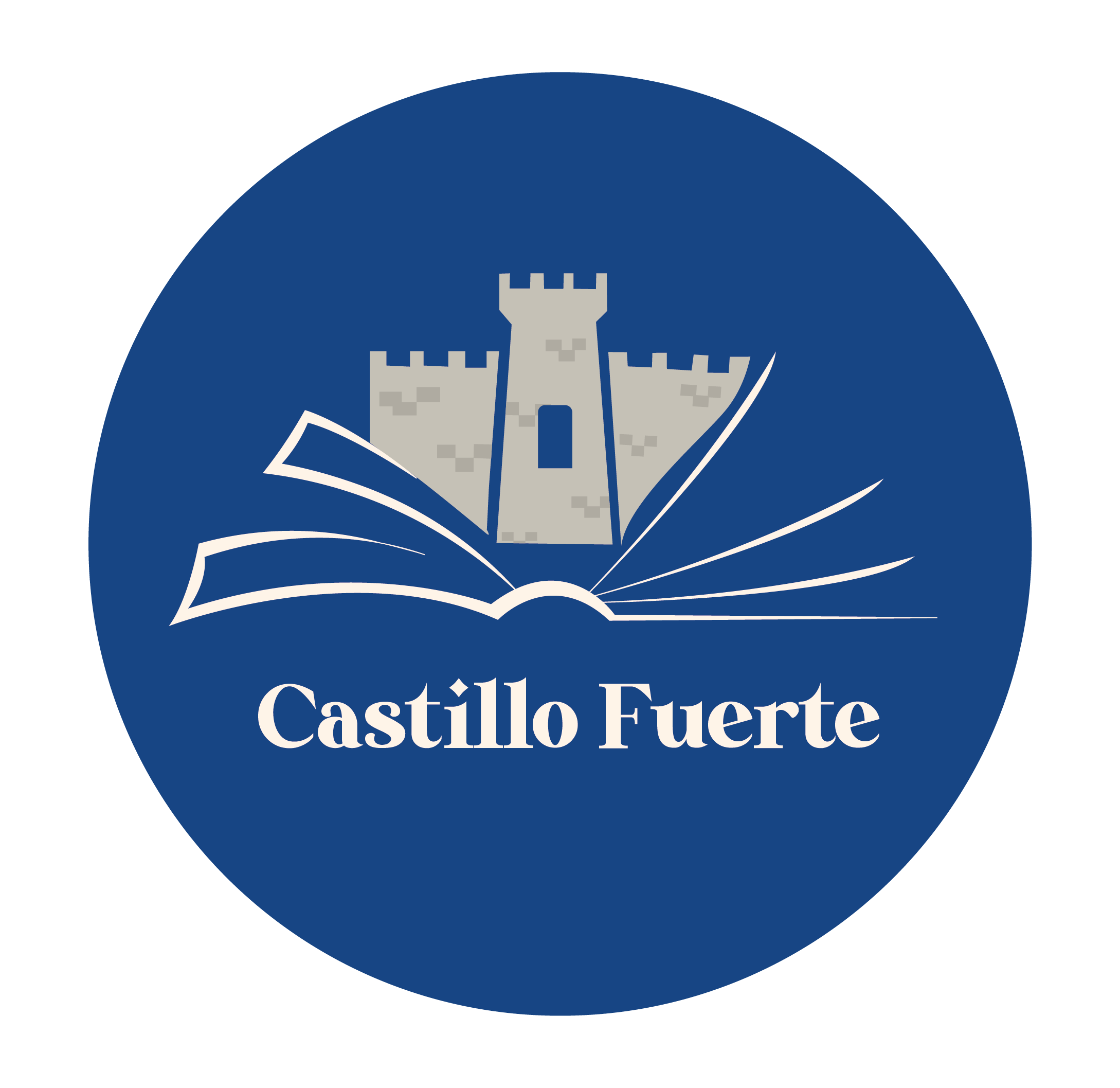 ¿Te sientes confiado en tus fuerzas?
Debemos estar siempre listos, preparados, diligentes, atentos, alarmados y que no flaquiemos.
Sed templados, y velad; porque vuestro adversario el diablo, cual león rugiente, anda alrededor buscando á quien devore:
1 pedro 5:8
Verdad   Bíblica
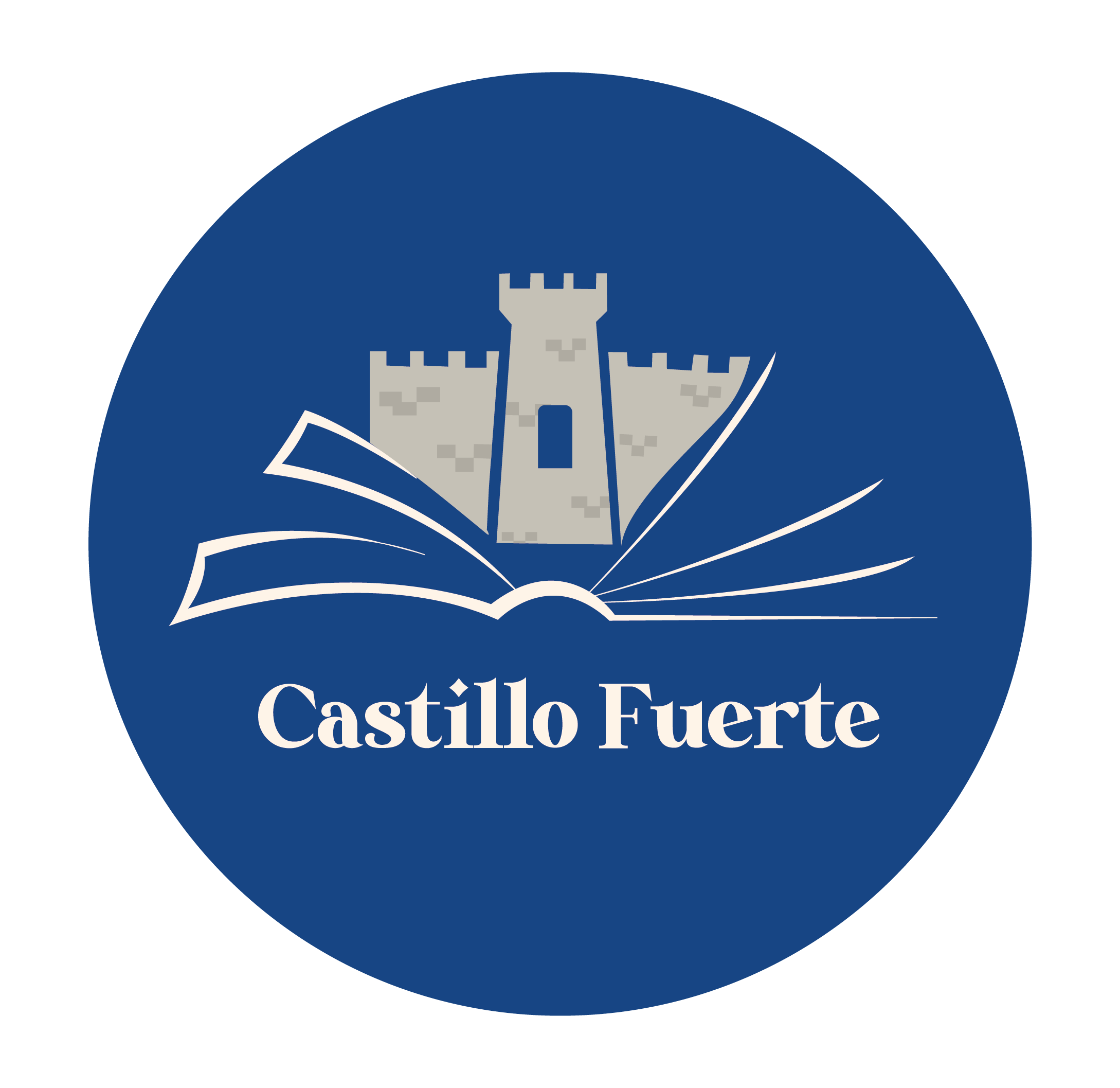 1° 
Reyes
 20
Obedece a Dios y no seas sabio en tu opinión, porque Jehová aborrece al             soberbio.
Verdad   Bíblica
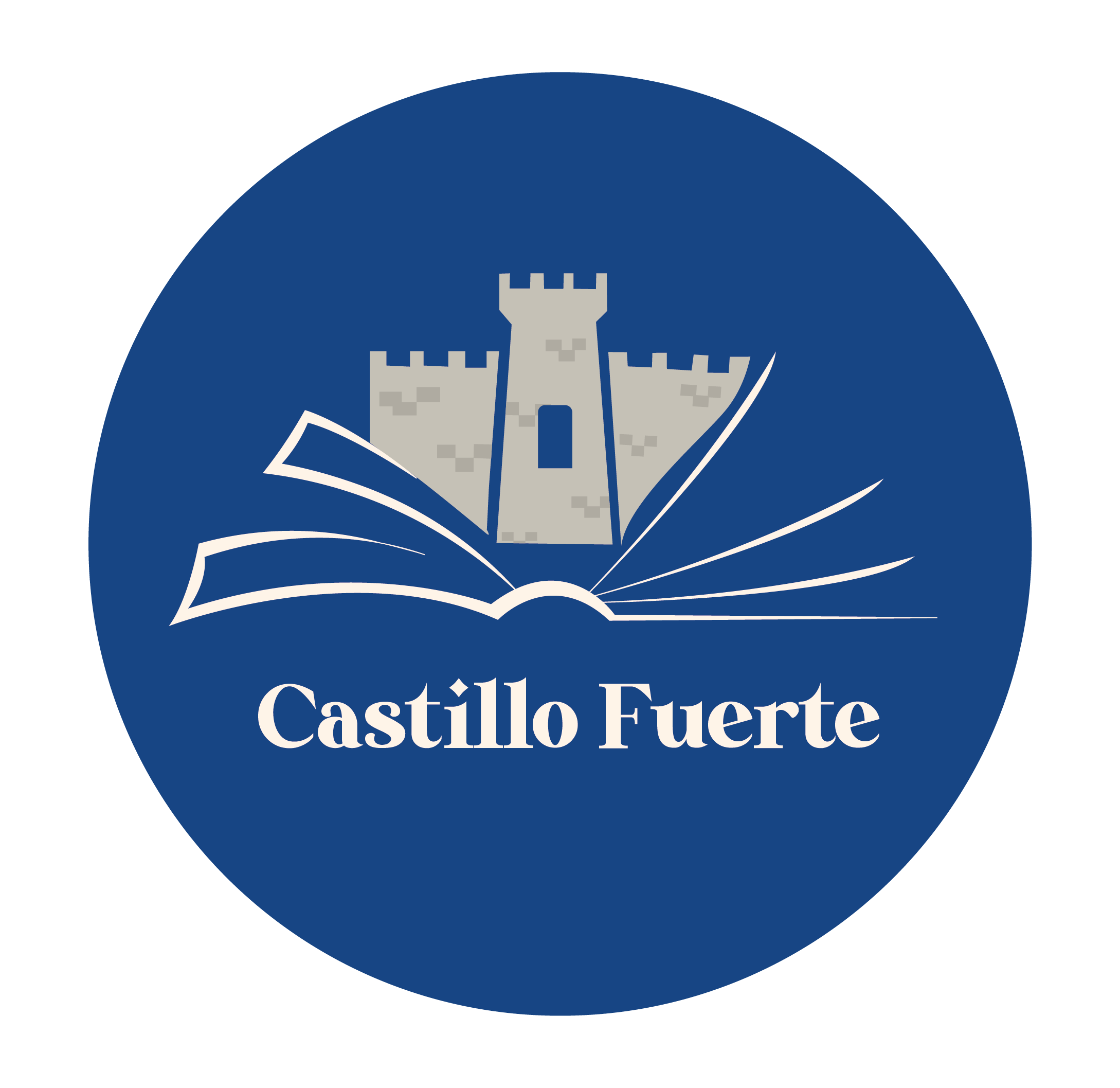 1° 
Reyes
 21
Confórmate con lo que        tienes porque Dios siempre te dará lo que realmente    necesitas si confías y         caminas con Él
1 REYES 21
El rey Acab y la viña de Naboth
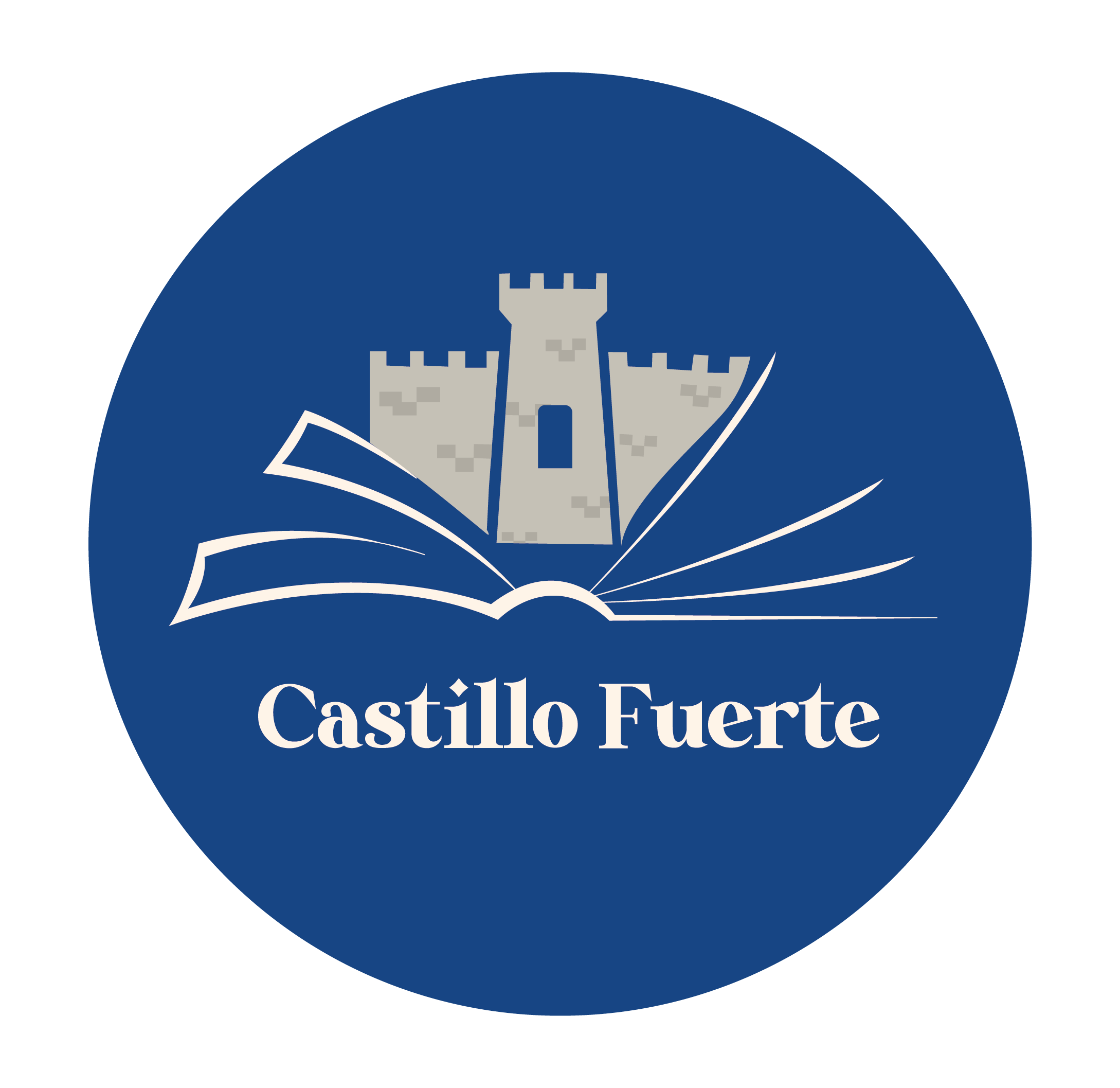 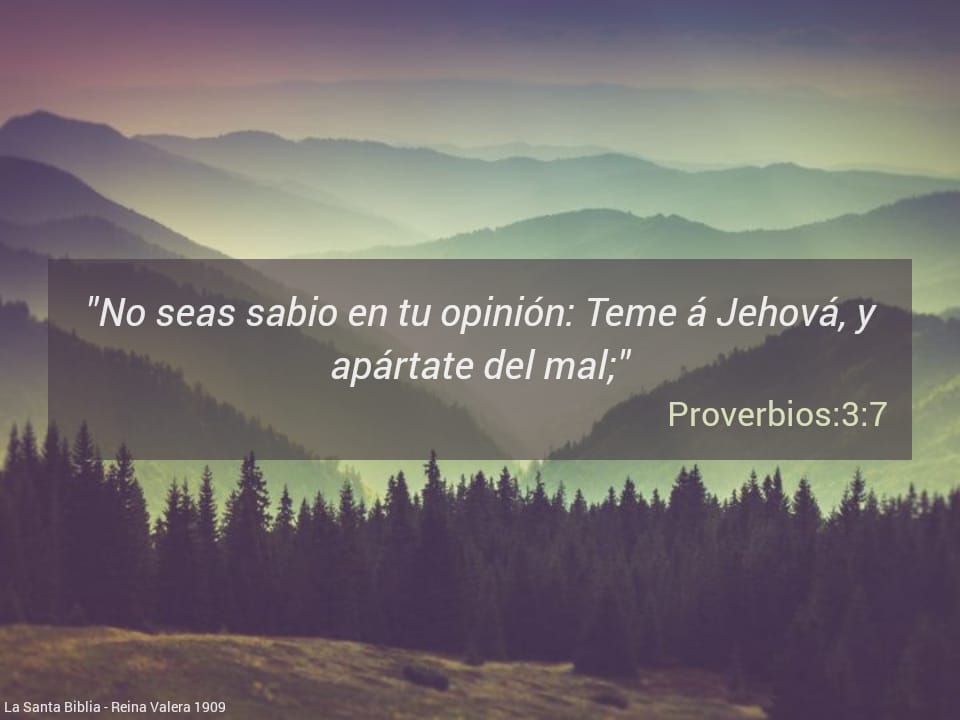 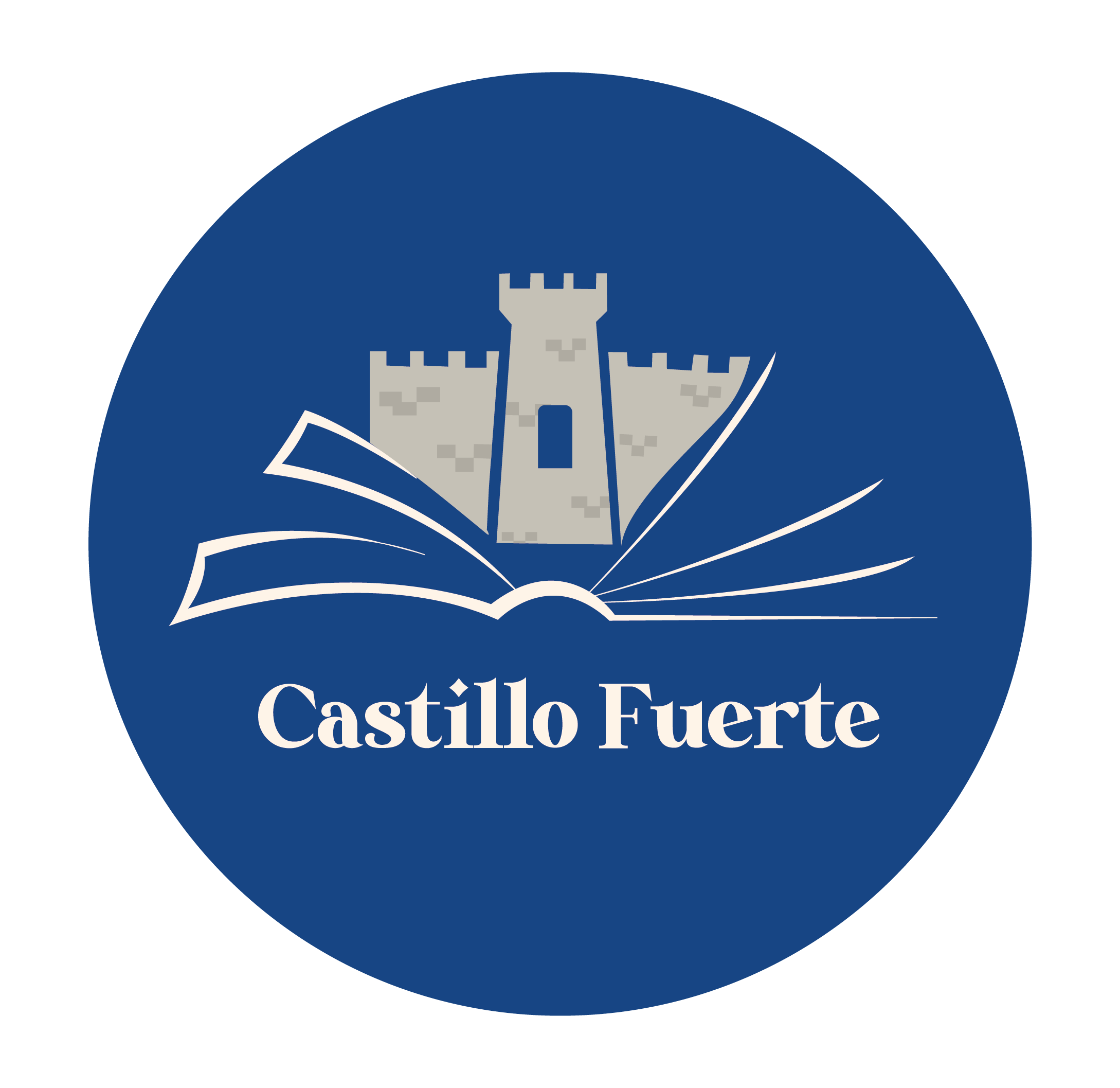 Bosquejo
¿Que veremos?
1
1° Reyes    21:1-4
2
1° Reyes    21:5-14
3
Acab Codicioso
Jezabel hace de las suyas
Elias anuncia juicios contra Acab y Jezabel
Acab se arrepiente
1° Reyes    21:15-20
-Nabot sufre por causa de la codicia ajena del niño mimado de Acab
-Muerte de Nabot. Acusado falsamente
-
-
4
1° Reyes    21:25-29
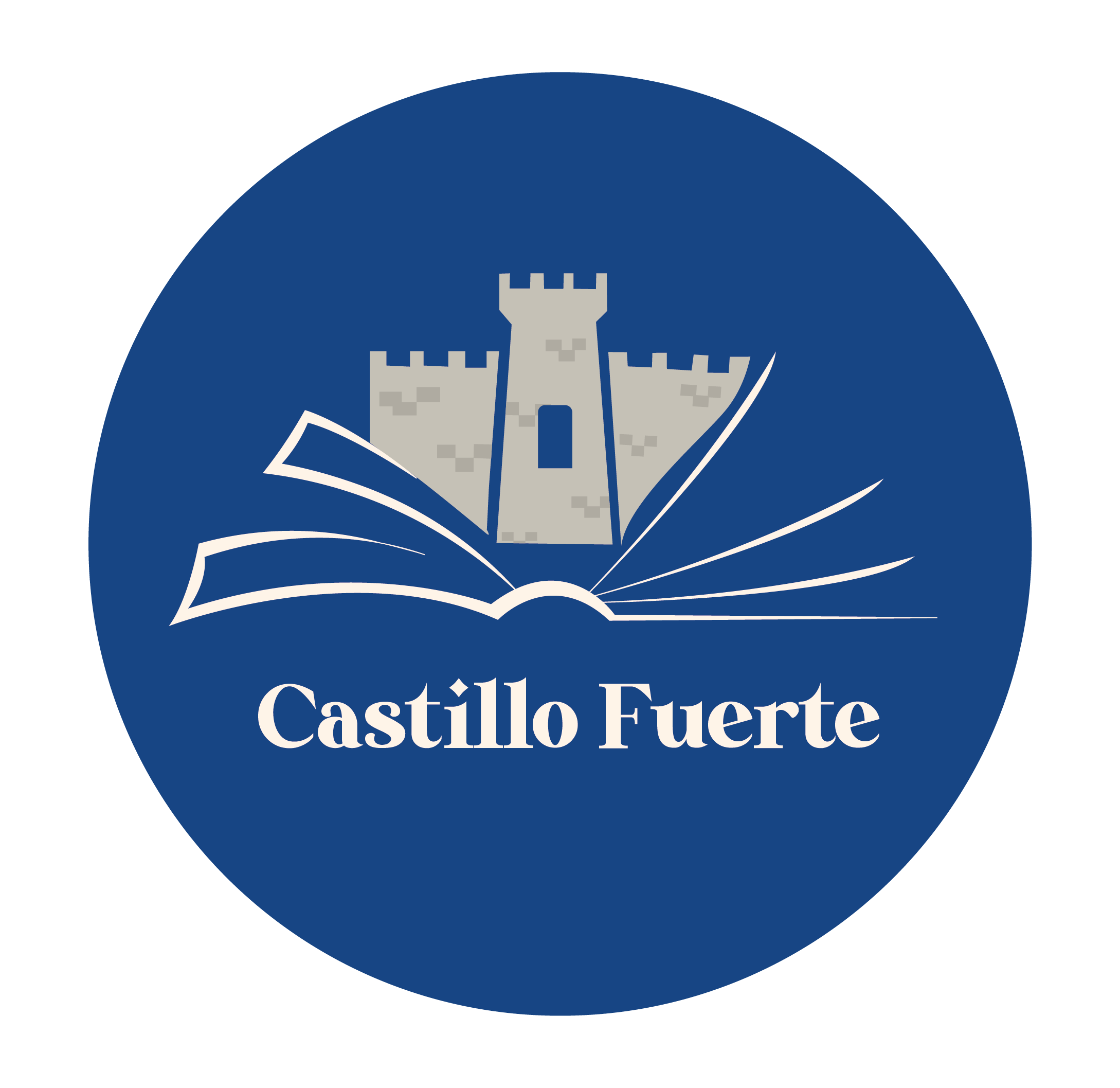 ¿Como termina el capitulo 20?
1° Reyes 20
Y el rey de Israel se fué á su  casa triste y enojado, y llegó á Samaria.
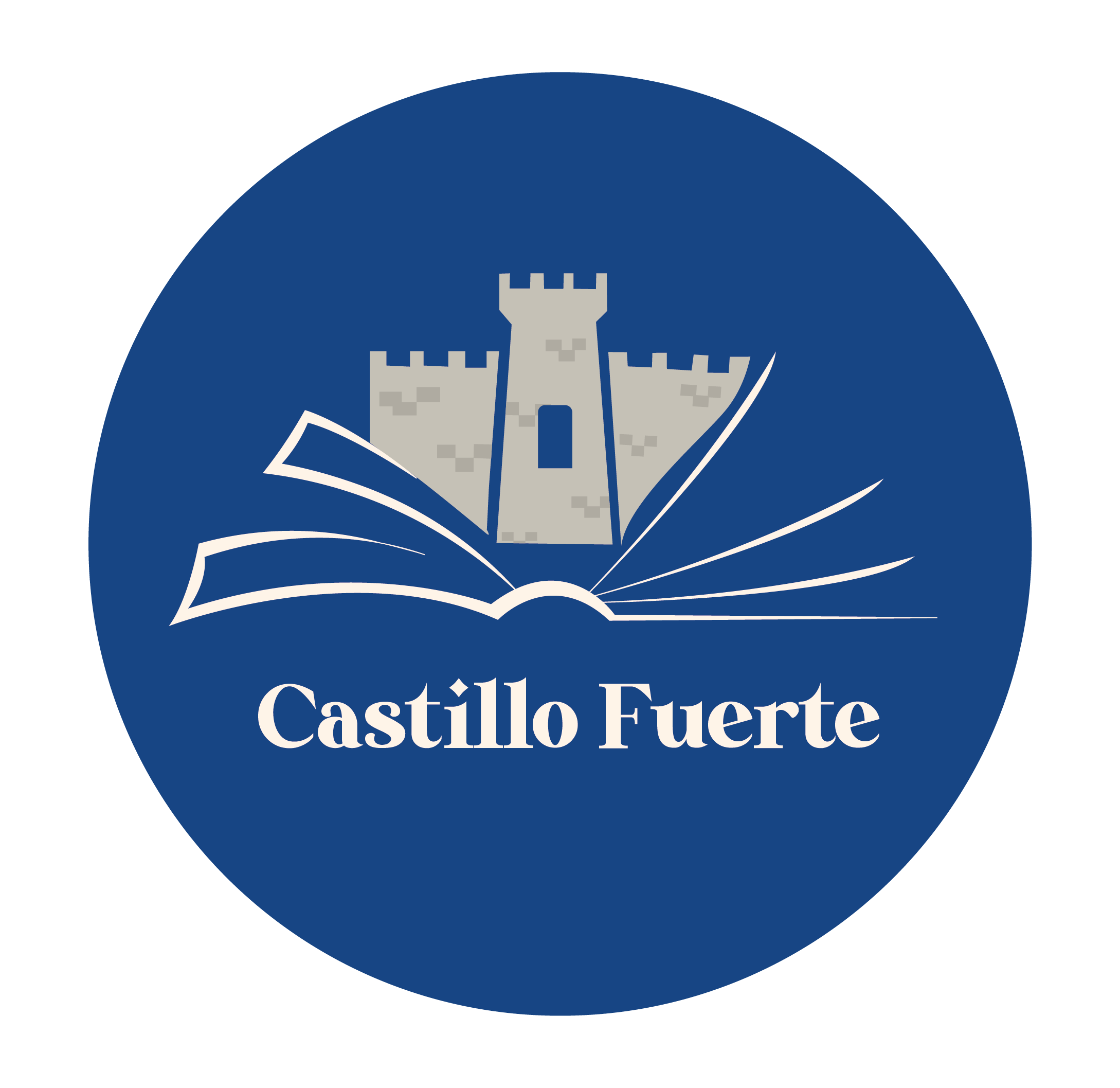 Acab Codicioso
1 Reyes 21:1-4 
“1PASADOS estos negocios, aconteció que Naboth de Jezreel tenía en Jezreel una viña junto al palacio de Achâb rey de Samaria. 2Y Achâb habló á Naboth, diciendo: Dame tu viña para un huerto de legumbres, porque está cercana, junto á mi casa, y yo te daré por ella otra viña mejor que esta; ó si mejor te pareciere, te pagaré su valor en dinero. 3Y Naboth respondió á Achâb: Guárdeme Jehová de que yo te dé á ti la heredad de mis padres. 4Y vínose Achâb á su casa triste y enojado, por la palabra que Naboth de Jezreel le había respondido, diciendo: No te daré la heredad de mis padres. Y acostóse en su cama, y volvió su rostro, y no comió pan.”
Primeramente Acab desea lo ajeno.
Pide a Nabot que le de su viña (terreno) ¿para que?
Para poder hacer un huerto de Legumbres.
Le ofrece Tambien otra viña major aun.
¿Pero que dice la biblia sobre esto? Números 36:7
 “Para que la heredad de los hijos de Israel no sea traspasada de tribu en tribu; porque cada uno de los hijos de Israel se allegará á la heredad de la tribu de sus padres.”
Nabot responde con un retundo NO ¿Porque dice no?
 Levítico 25:15, 25:23, 25:25; Números 36:7; Ezequiel 46:18.
[Speaker Notes: Levítico nos dice que cada propiedad cada terreno las dio Dios en su momento por tribu y distribuidas por familias. Ellos no podían perpetuar o cambiar esos términos o pasar por alto esta no solo advertencia sino mandato de parte de Jehová Dios.
El que tiene dominio aquí por encima de La ley misma es Dios. No Acab ni nadie. Y ni mucho menos una mujer malvada de otra nación idolatra que ni siquiera tiene sangre israelita.
El rey Acab esta sujeto a las normas de la ley judía.]
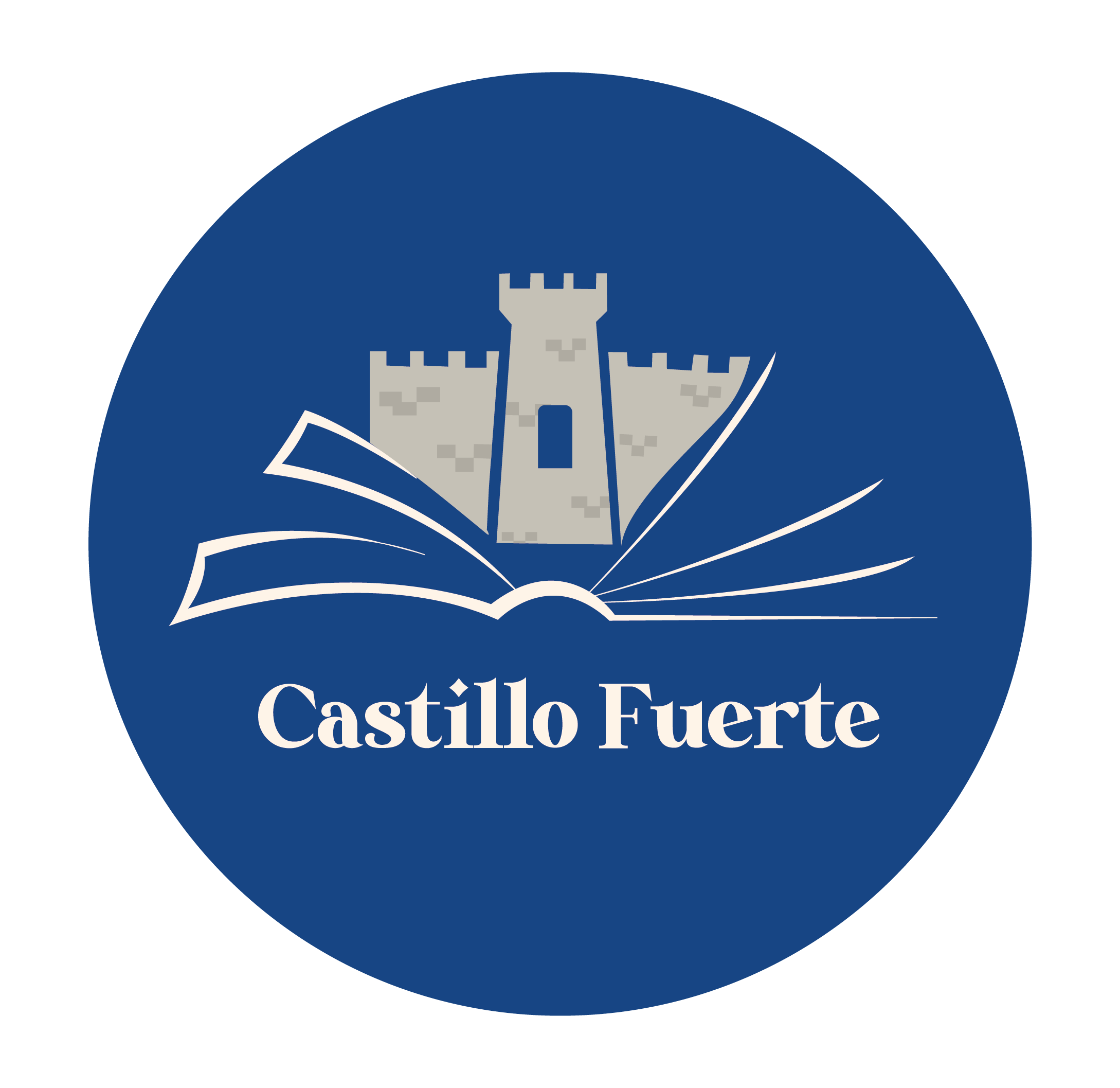 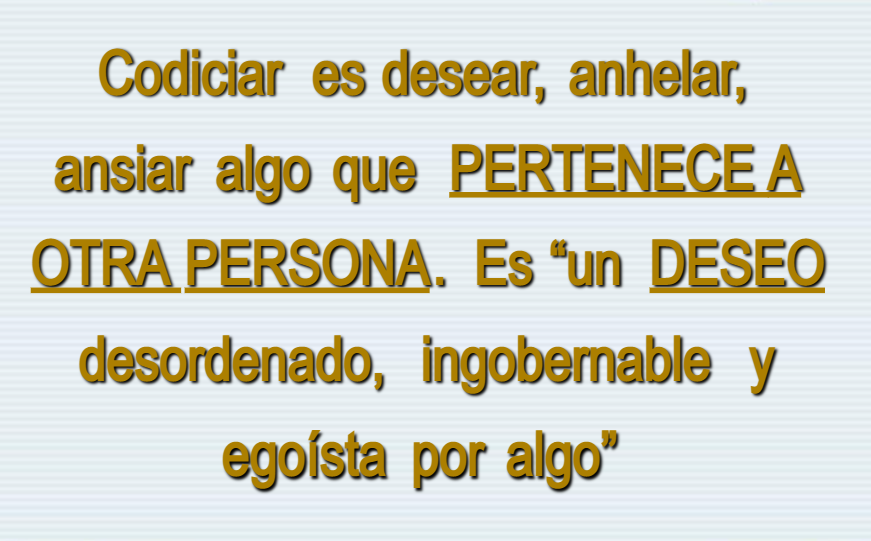 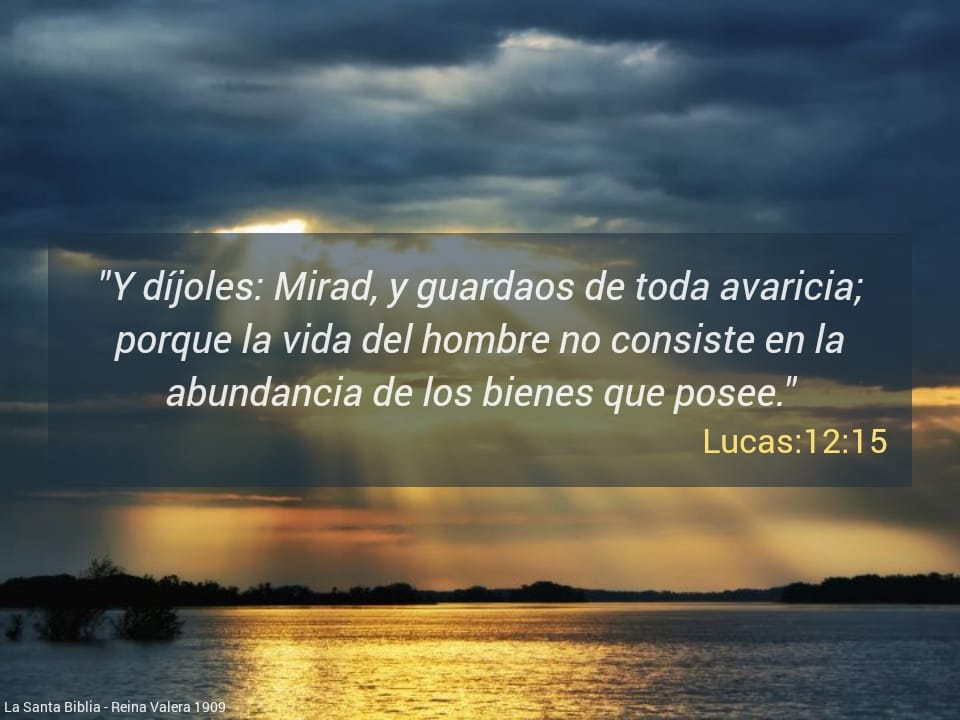 [Speaker Notes: ¿Qué es codiciar?
Que dijo Jesus?]
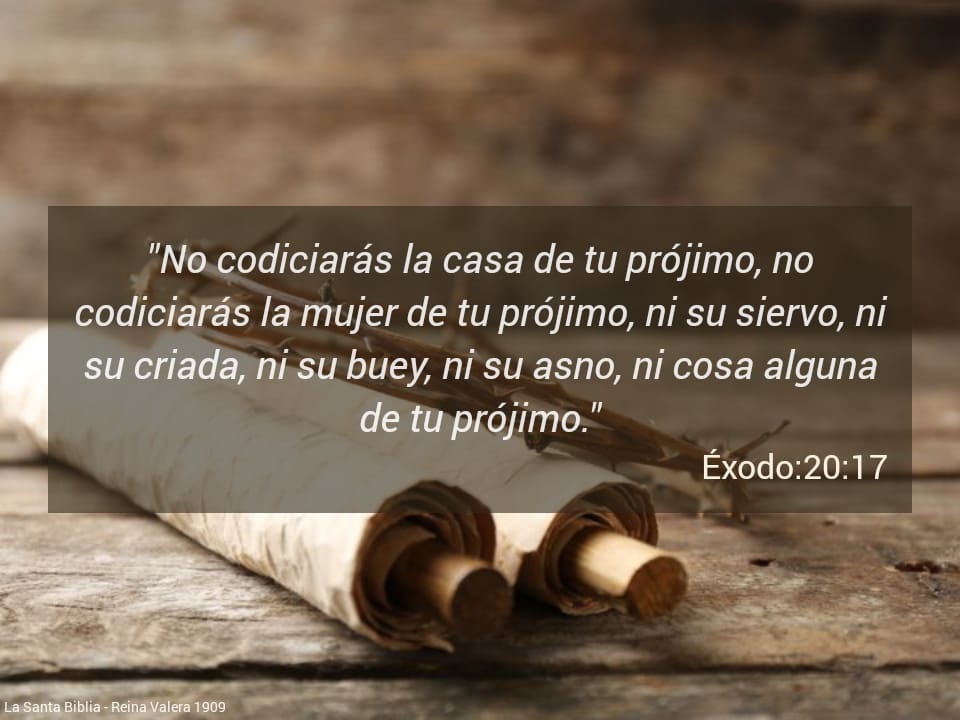 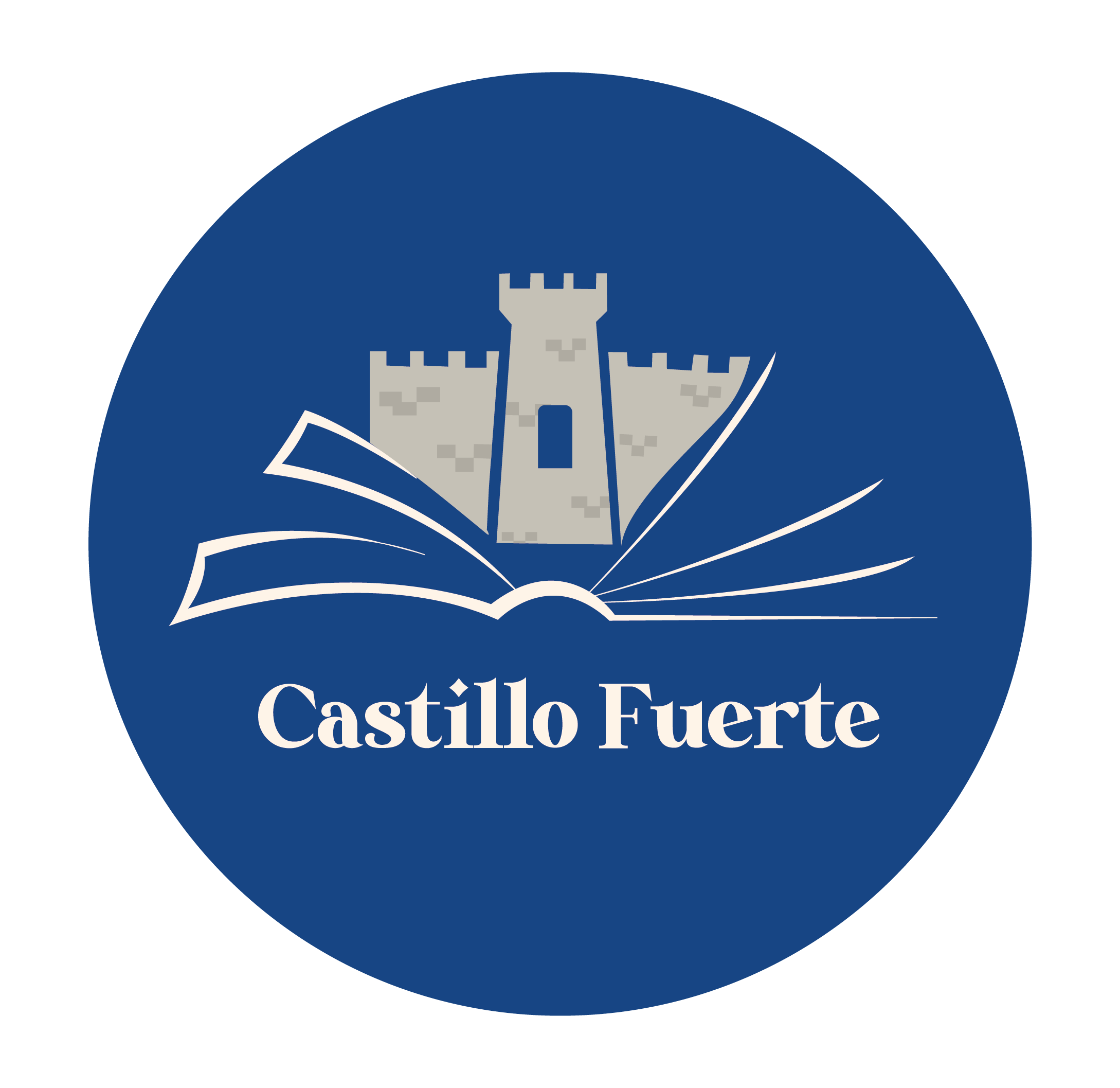 [Speaker Notes: ¿Qué dice el decimo mandamiento? El décimo mandamiento dice que no debemos codiciar “nada que sea del prójimo”
¿Qué es codiciar entonces? Ver lo que los demás poseen no es malo, ni tampoco desear obtenerlo legítimamente. La codicia se da cuando alguien ve la prosperidad, logros o talentos de otra persona y le causan resentimiento o se los quiere quitar, o quiere castigar a la persona exitosa. Lo que está prohibido no es el deseo de tener algo, es hacerle daño a otra persona, “al prójimo”.
Tenemos dos opciones: una es dejar que el éxito de los demás nos inspire y la otra es codiciar. La primera opción produce prudencia y el deseo de trabajar duro. La segunda produce pereza, genera excusas para el fracaso y desencadena actos de apropiación indebida.]
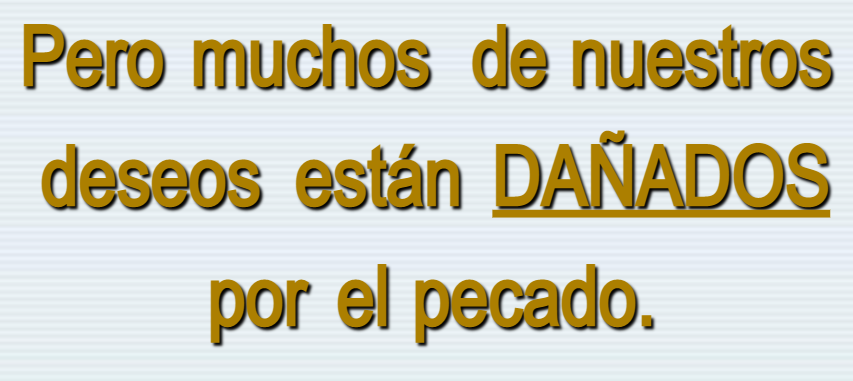 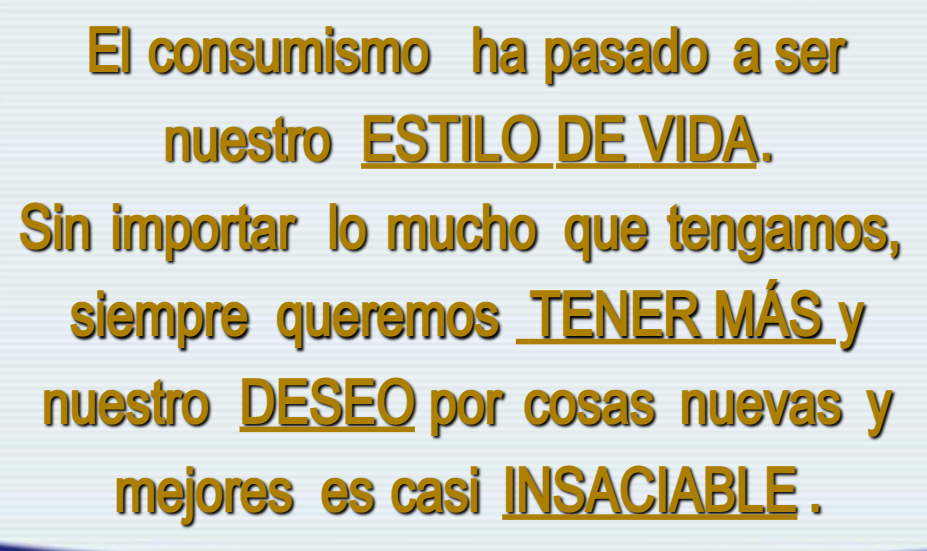 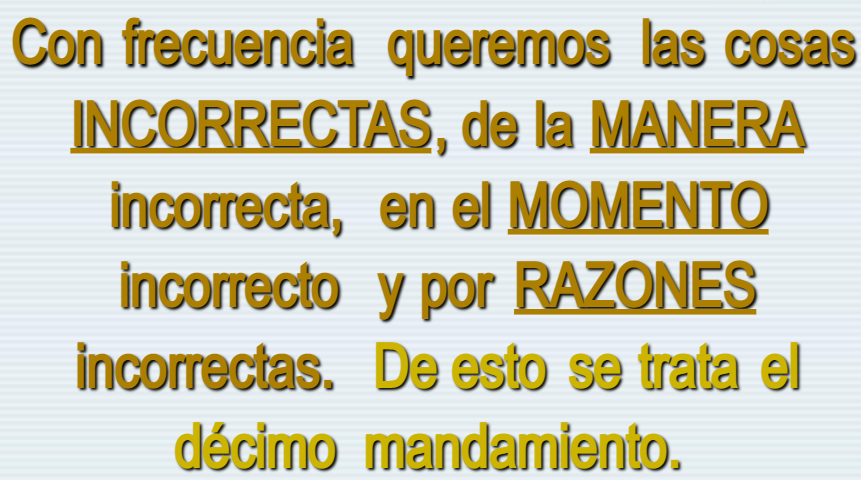 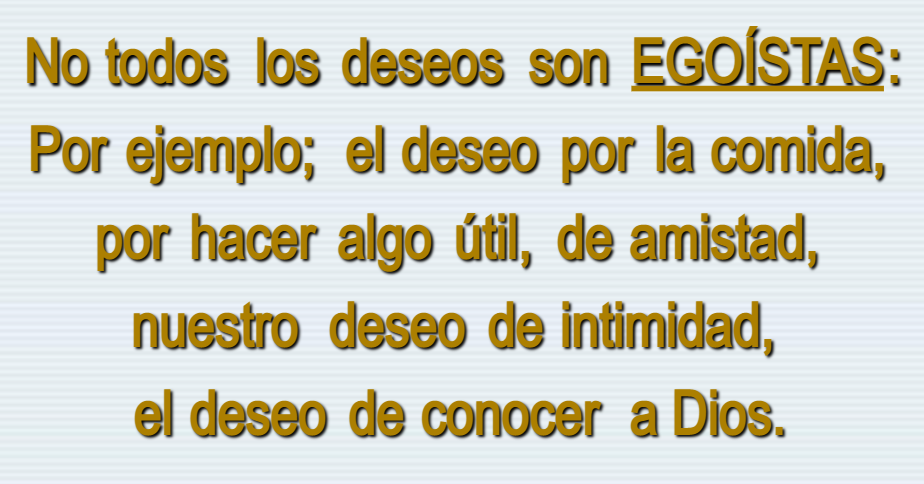 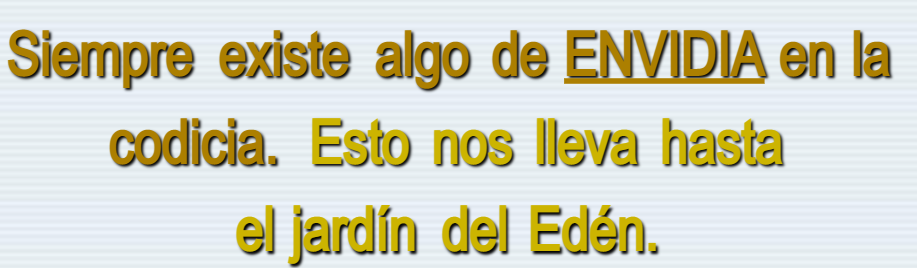 [Speaker Notes: Genesis 3:6 “A la mujer dijo: Multiplicaré en gran manera tus dolores y tus preñeces; con dolor parirás los hijos; y á tu marido será tu deseo, y él se enseñoreará de ti.”
Satanas tento a eva a envidiar al decirle que si ella comia de ese fruto llegaría a ser como Dios. Eva tomo la fruta para obtener algo que no le correspondia.]
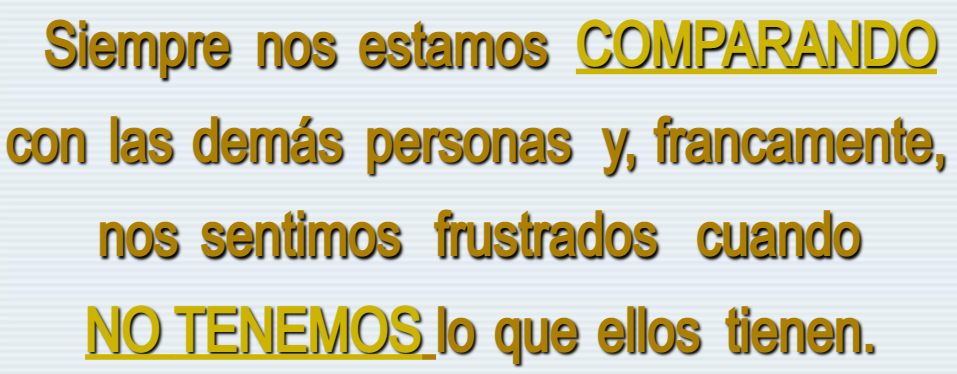 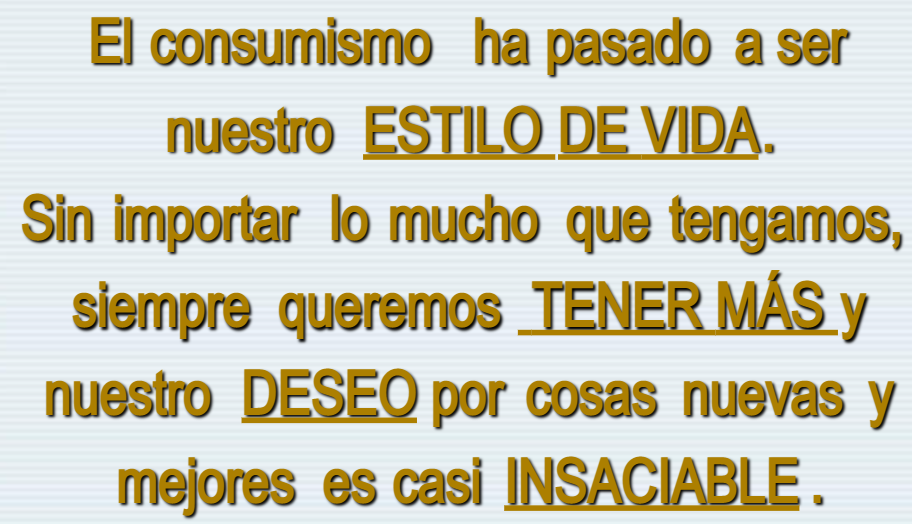 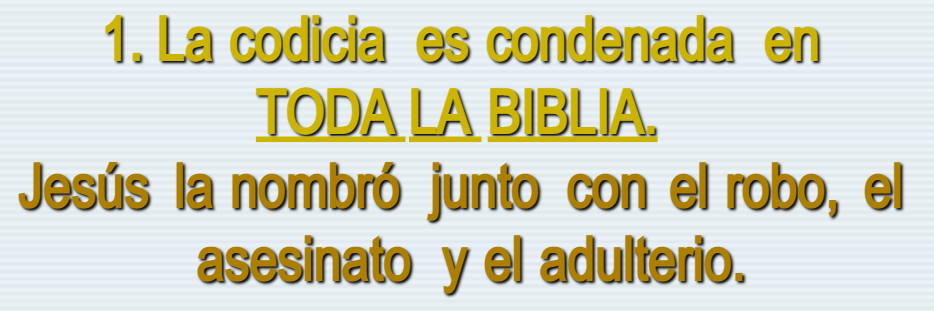 1¿DE dónde vienen las guerras y los pleitos entre vosotros? ¿No son de vuestras concupiscencias, las cuales combaten en vuestros miembros? 2Codiciáis, y no tenéis; matáis y ardéis de envidia, y no podéis alcanzar; combatís y gerreáis, y no tenéis lo que deseáis, porque no pedís.
2
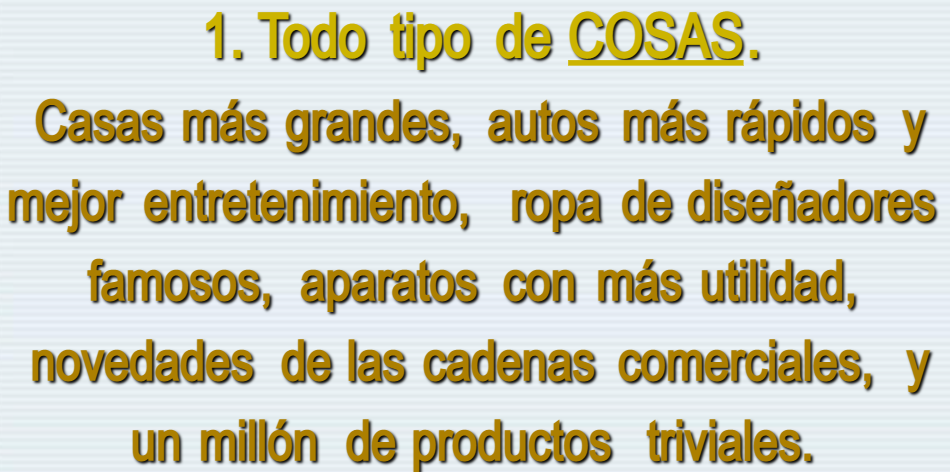 Porque de dentro, del corazón de los hombres, salen los malos pensamientos, los adulterios, las fornicaciones, los homicidios, 22Los hurtos, las avaricias, las maldades, el engaño, las desvergüenzas, el ojo maligno, las injurias, la soberbia, la insensatez. 23Todas estas maldades de dentro salen, y contaminan al hombre.
[Speaker Notes: La codicia puede undirnos en el infierno tan rápido como cualquier otro pecado.
Bueno veamos que produce la codicia en Acab aquí relatado en 1 reyes 21.
Recordemos también que los sirios por codicia tuvieron guerra con Israel del norte.]
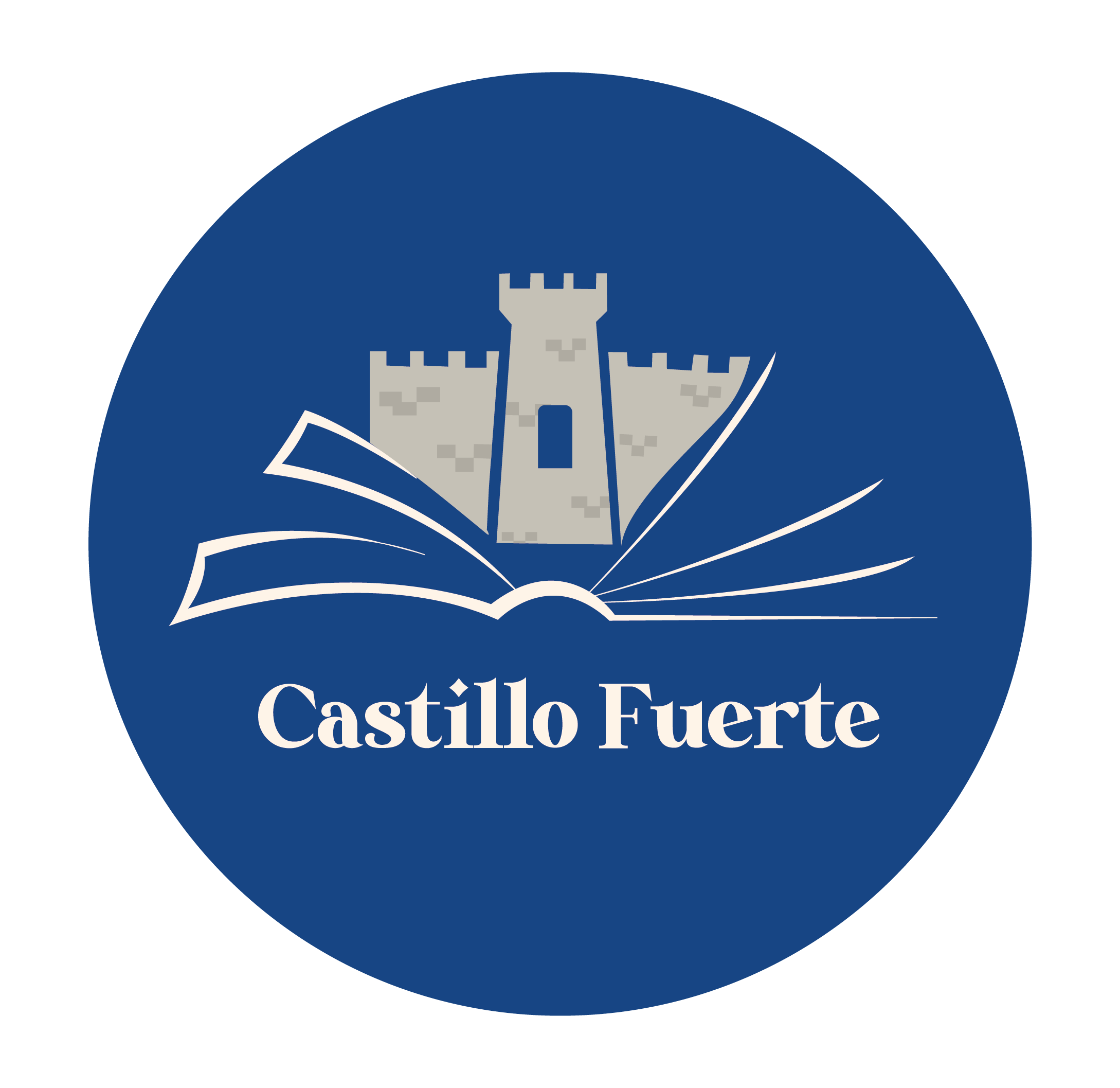 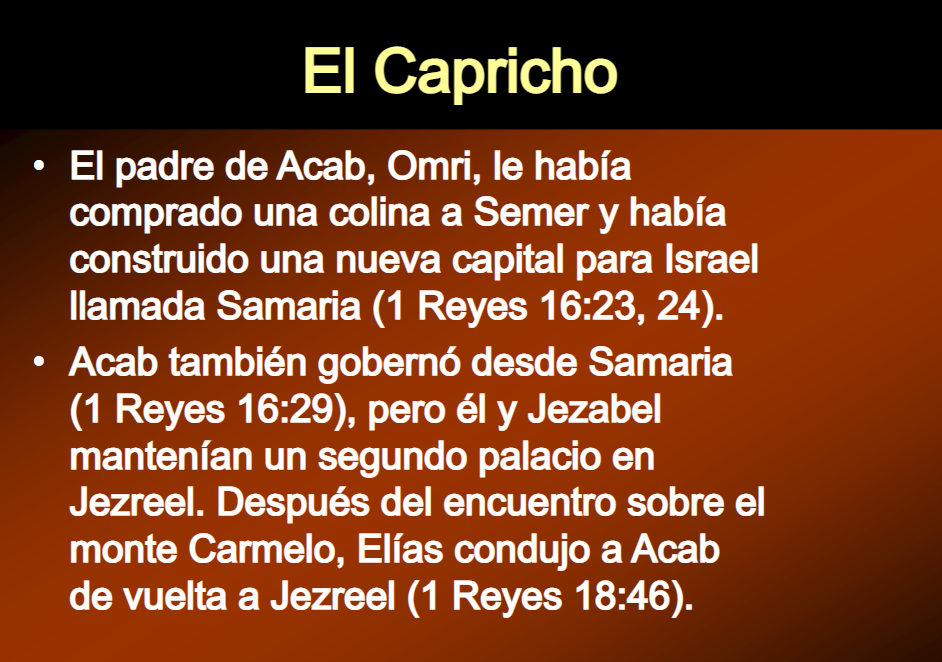 JEZREEL
[Speaker Notes: 1PASADOS estos negocios, aconteció que Naboth de Jezreel tenía en Jezreel una viña junto al palacio de Achâb rey de Samaria.]
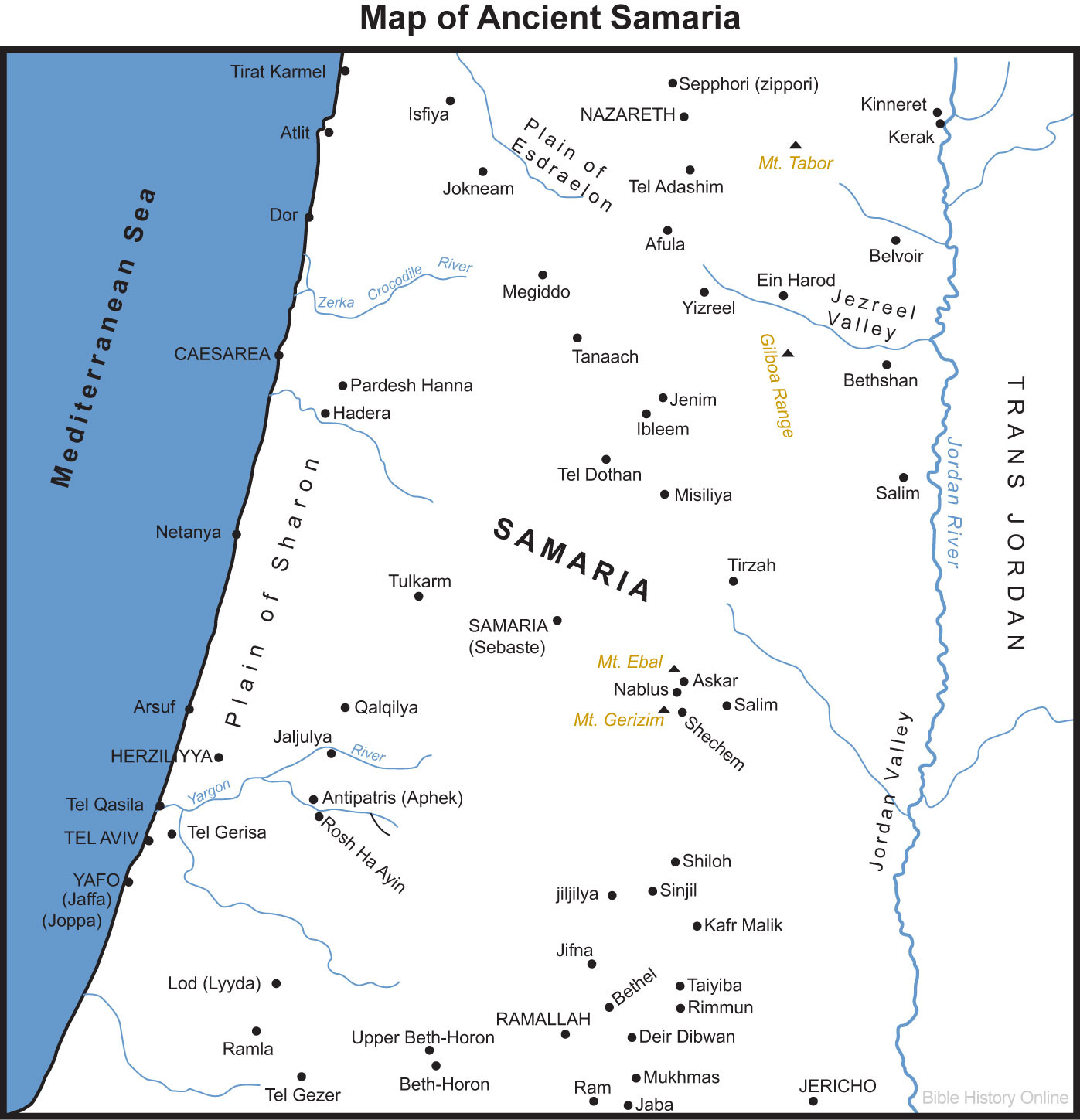 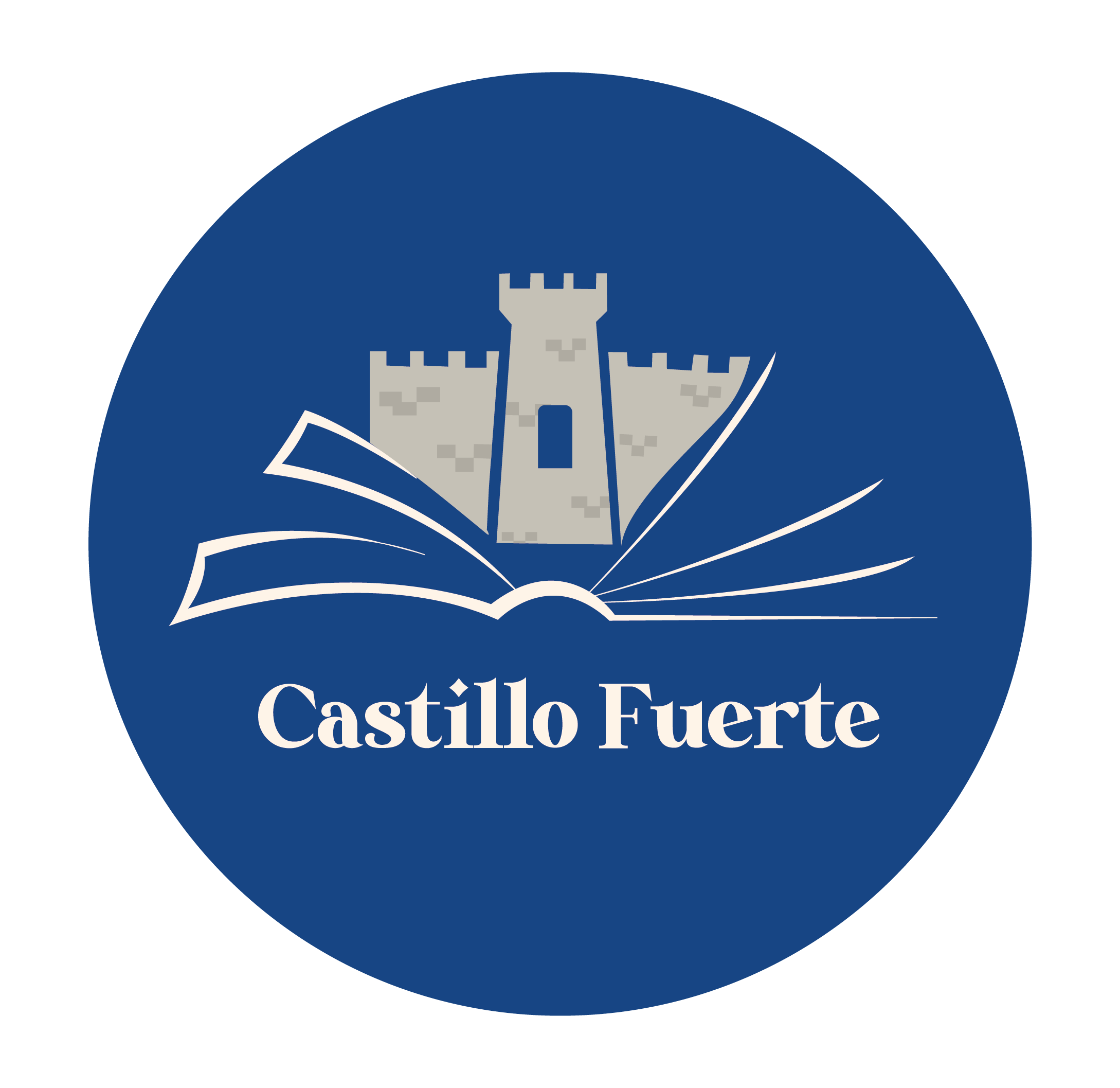 JEZREEL
Valle de Jezreel o llanura de        Esdrelón
Ubicado en Jezreel.
En hebreo Yisree
Significado: Dios siembra o          Simiente de Dios.
En Josué se nombra varias veces     como: Ciudad en el territorio de          Isacar, en una guerra con los         filisteos, esposa de David estuvo allí, etc.
En este lugar tenía un palacio      Acab.
 En algún tiempo fue la unión        entre el mar muerto y el mar       mediterráneo.
[Speaker Notes: El Valle de Jezreel fue sitio importante de muchas batallas históricas, incluyendo una de las primeras batallas registradas en la historia de la humanidad.
Mas adelante es en este mismo valle donde Jezabel pierde la vida y donde Nabot muere, etc.
las cabezas de los 70 hijos de Acab ejecutados en Samaria fueron apiladas junto a la puerta de Jezreel por orden de Jehú
Oseas profetizó que este derramamiento de sangre en Jezreel serí­a vengado sobre la casa de Jehú  Oseas 1:4-5 díjole Jehová: Ponle por nombre Jezreel; porque de aquí á poco yo visitaré las sangres de Jezreel sobre la casa de Jehú, y haré cesar el reino de la casa de Israel. 5Y acaecerá que en aquel día quebraré yo el arco de Israel en el valle de Jezreel.]
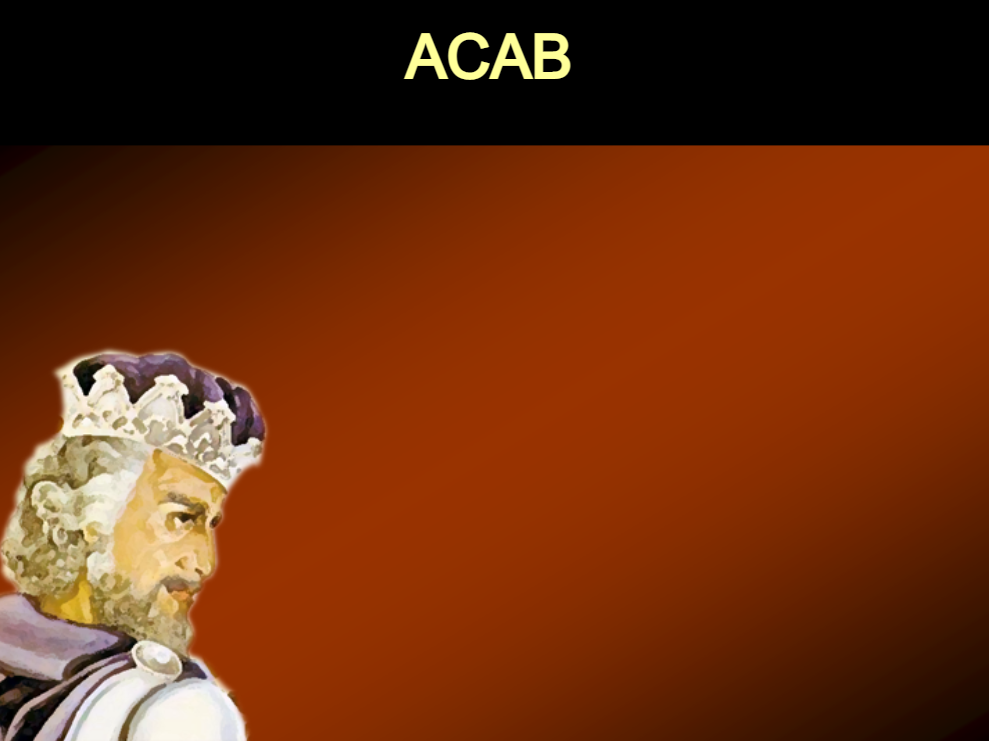 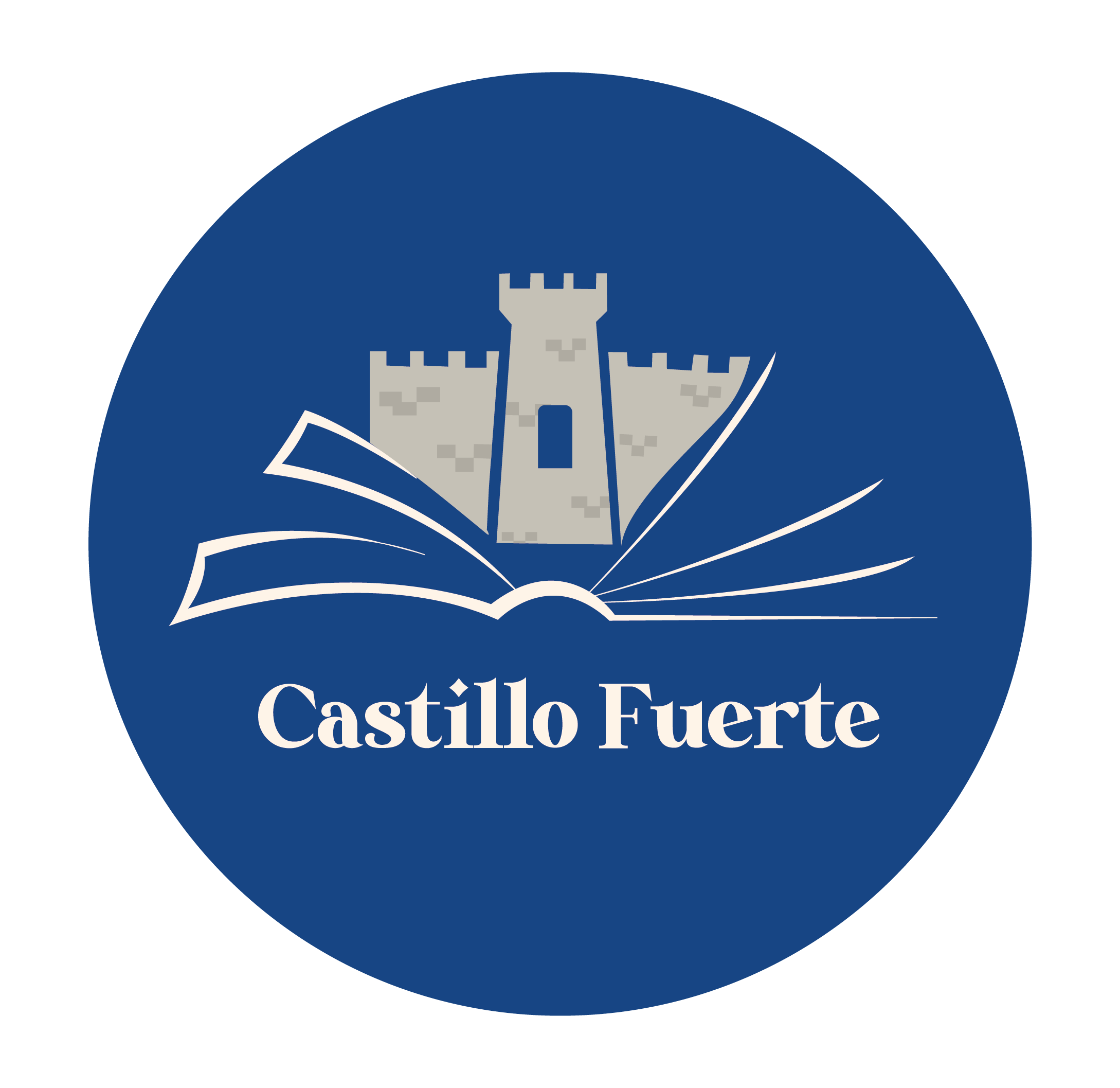 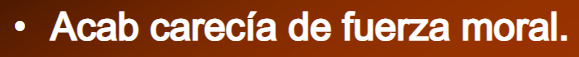 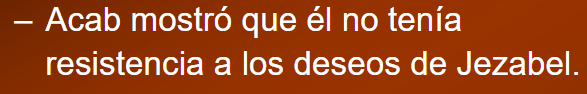 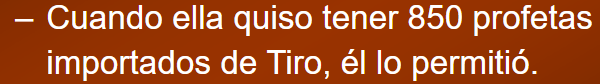 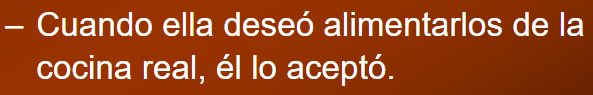 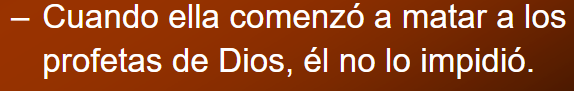 Acab se comporta como un niño mimado
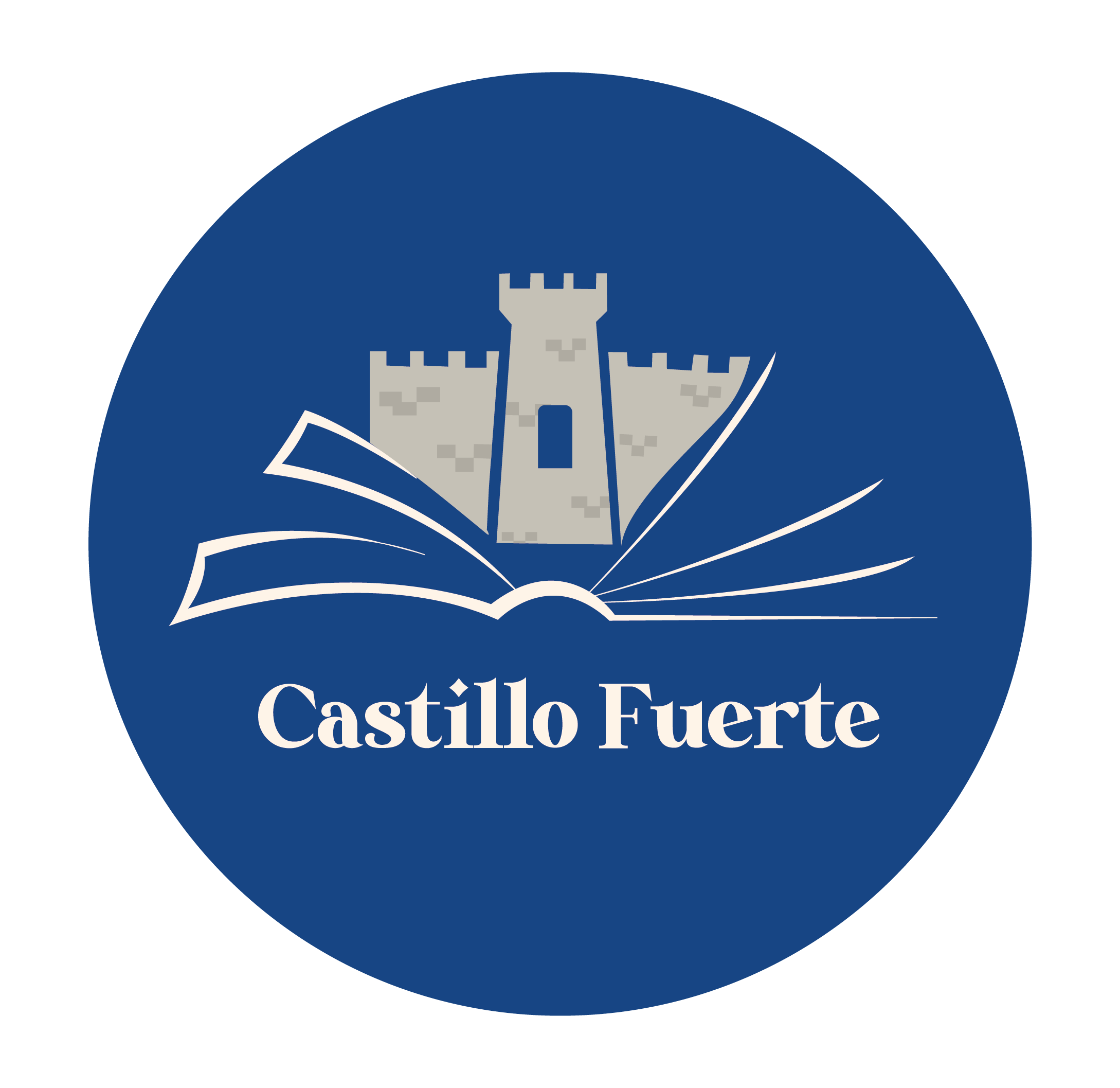 Y vínose Achâb á su casa triste y enojado, por la palabra que Naboth de Jezreel le había respondido, diciendo: No te daré la heredad de mis padres. Y acostóse en su         cama, y volvió su rostro, y no comió pan.
Vs4: Acab se enoja y se pone triste.
Va como un niño a hacer berrinche con su esposa.
“acostóse en su cama, y volvió su rostro, y no comió pan.”
Este relato y lo que sigue parece sacada de una       historia para niños.
Acab demuestra otra vez que es un hombre SIN      CARÁCTER.
¿Es ese su rey? ¿Rey de todo Israel del norte?
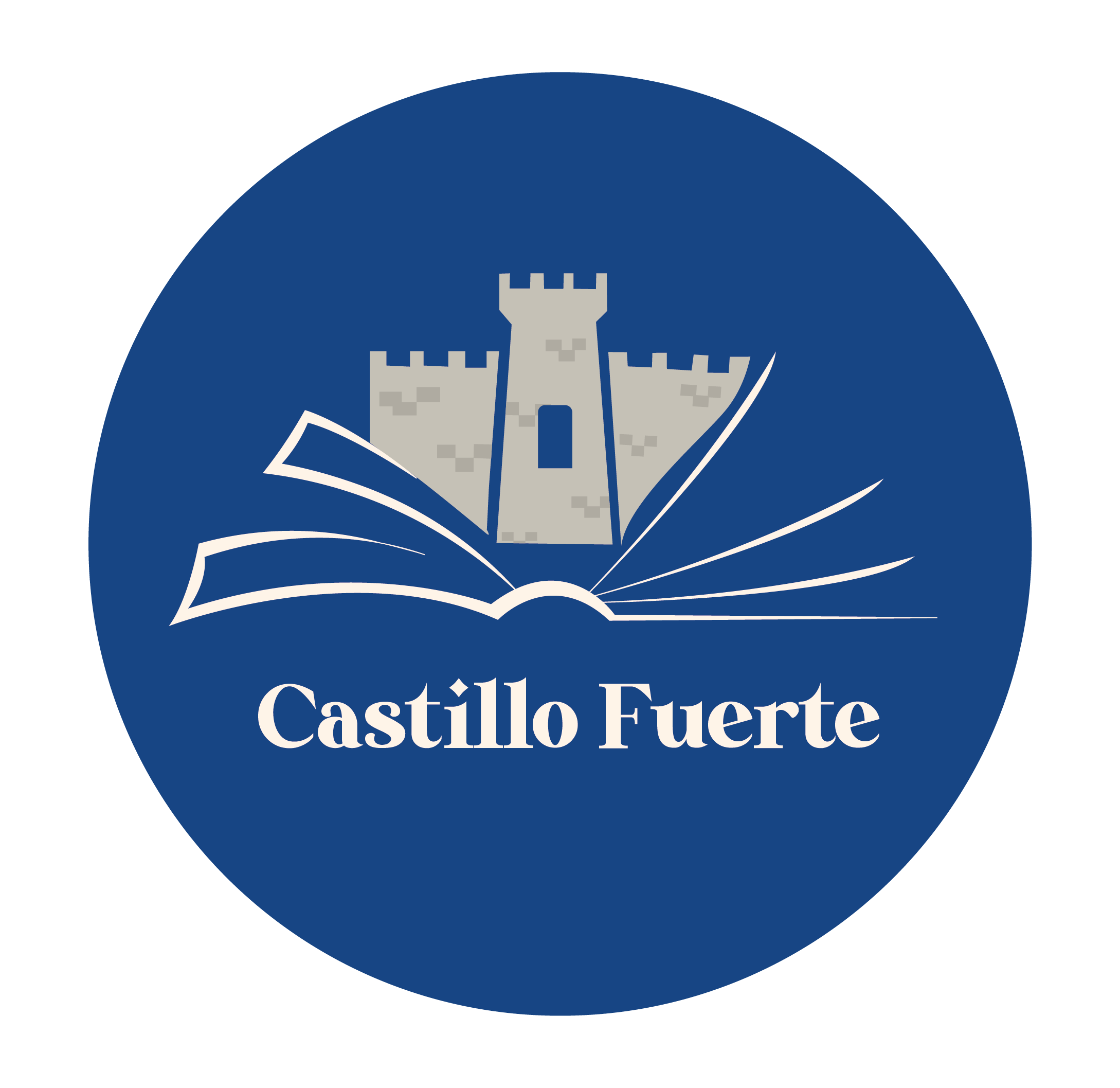 Comparación Acab-Boric
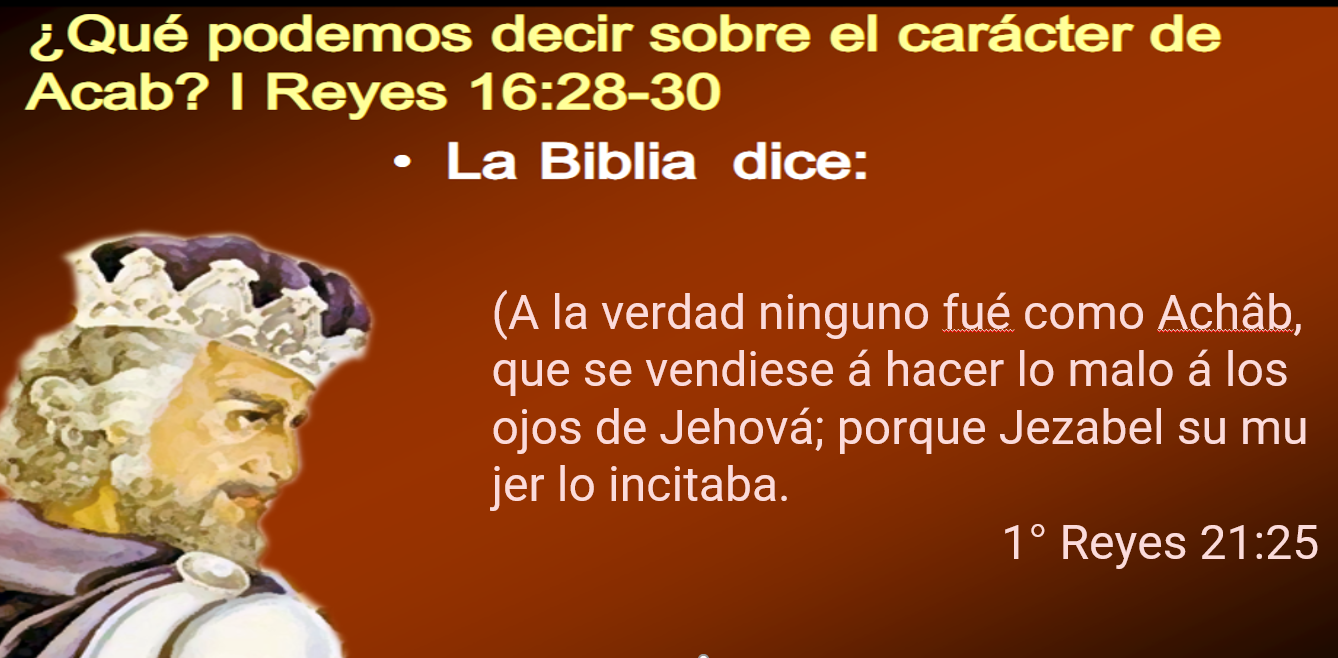 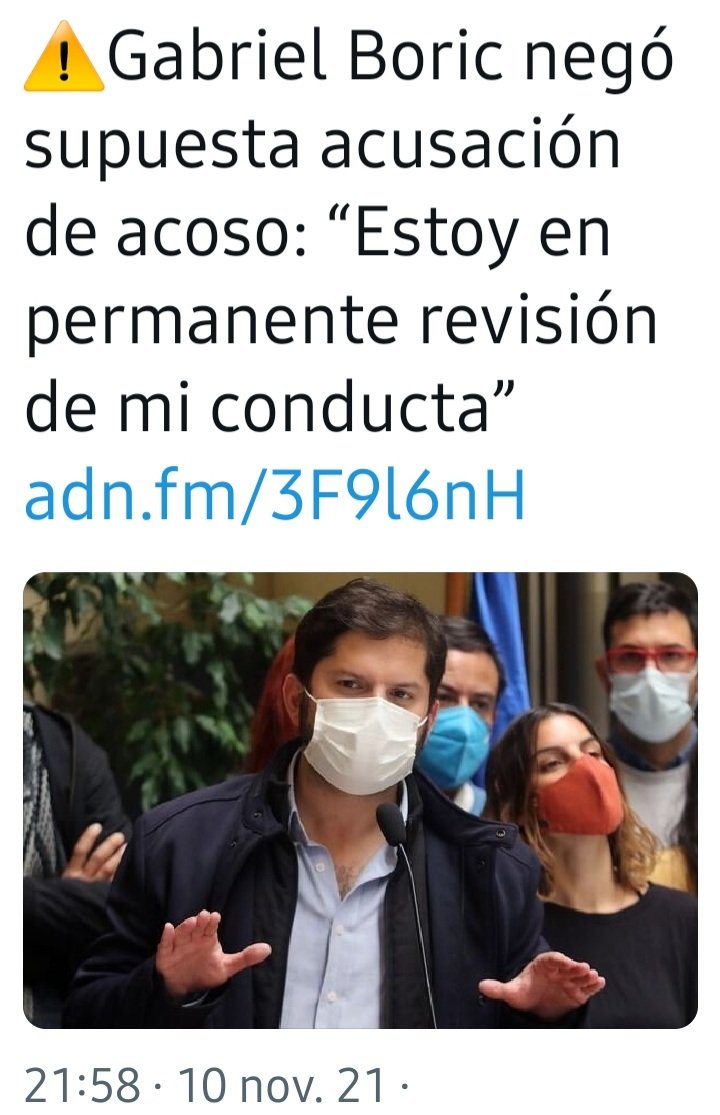 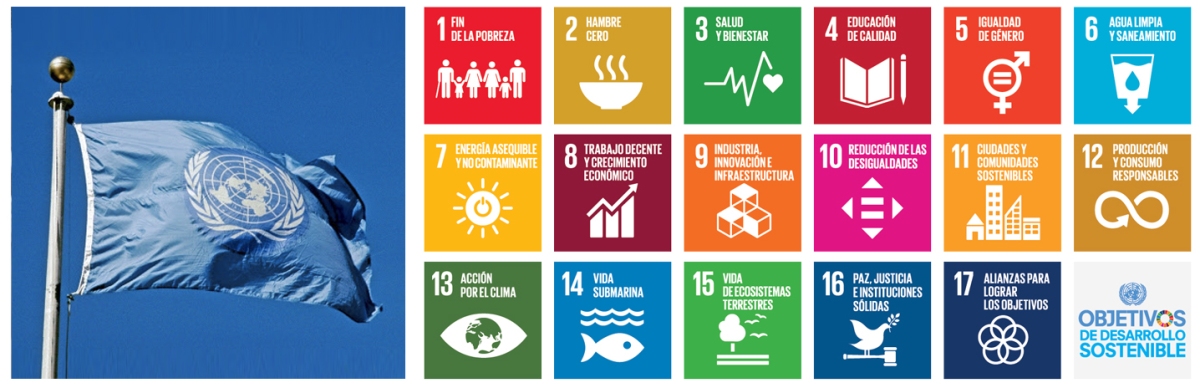 Your Text  Here
Your Text  Here
Your Text  Here
Your Text  Here
You can simply impress your audience and add a unique zing.
You can simply impress your audience and add a unique zing.
You can simply impress your audience and add a unique zing.
You can simply impress your audience and add a unique zing.
[Speaker Notes: Acab es un niño mimado sin carácter a este presidente también le podemos reprochar lo mismo es un ser sin carácter.
Era un hombre totalmente inestable emocionalmente por lo que
Todo lo que dice su esposa ONU es lo que se debe hacer.
Es un titere ocupado por otras organizaciones.
Quizas este versículo podriase ocuparse como: a la verdad ninguno fue como Boric que se vendiese a hacer lo malo alos ojos de jehova, porque la onu lo incitaba.
Es una simple semejanza o similitud para que abramos nuestros ojos.
No seguiremos hablando de política sigamso con el relato biblico]
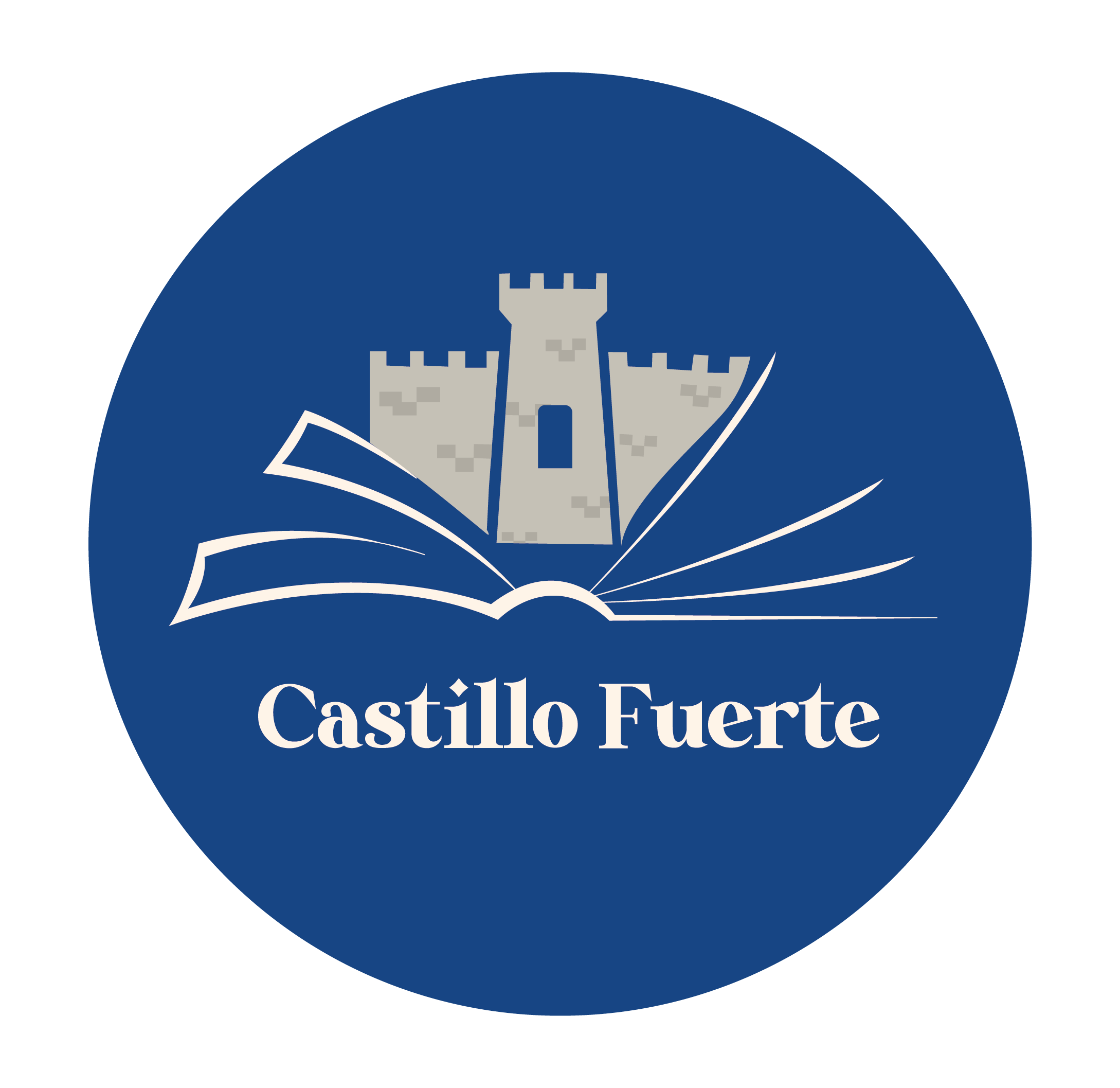 ¿Quién gobierna 
realmente?
Jezabel tiene autoridad sobre Acab
1 Reyes 21:5-7
5Y vino á él su mujer Jezabel, y díjole:    ¿Por qué está tan triste tu espíritu, y no comes pan? 6Y él respondió: Porque     hablé con Naboth de Jezreel, y díjele     que me diera su viña por dinero, ó que,  si más quería, le daría otra viña por ella; y él respondió: Yo no te daré mi viña. 7Y su mujer Jezabel le dijo: ¿Eres tú ahora  rey sobre Israel? Levántate, y come pan, y alégrate: yo te daré la viña de Naboth de Jezreel.
[Speaker Notes: La manera de hablar de Jezabel reveló quien en realidad ejercía la autoridad en el palacio de Israel.
Si el rey no desea abusar del poder, la reina sí. 
Al darse cuenta Jezabel de la tristeza de su esposo, lo desafía a que se comporte como lo que es: un rey. 
En otras palabras, ella dice: "Deja este negocio en mis manos pobre hombre, que yo lo arreglaré todo“
 (ver v. 7). Acab se entrega sumiso al plan criminal.]
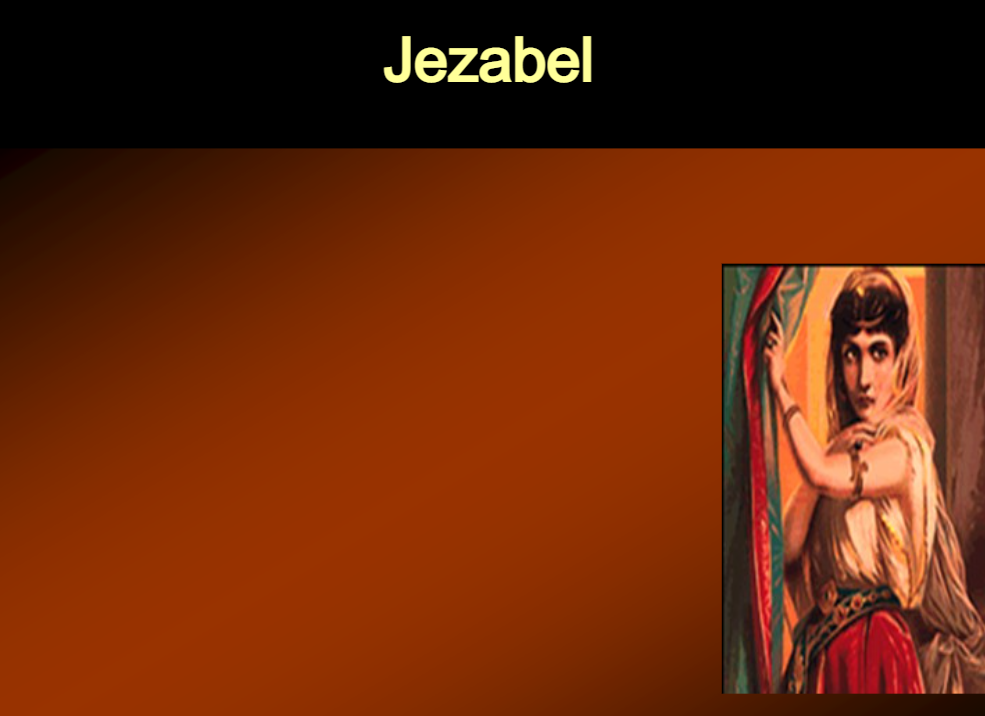 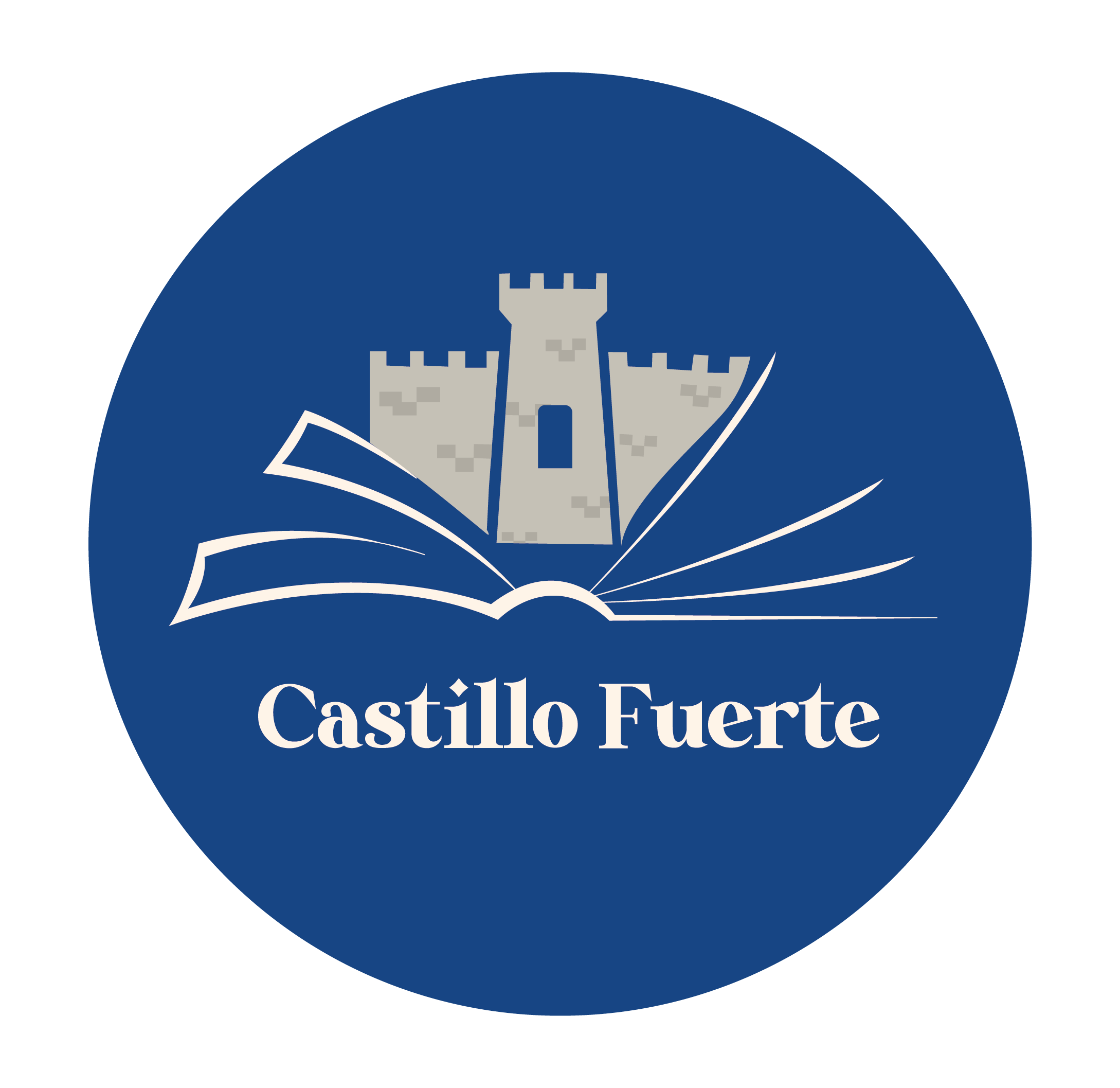 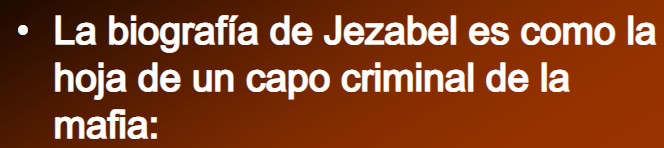 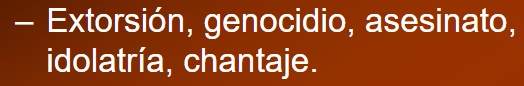 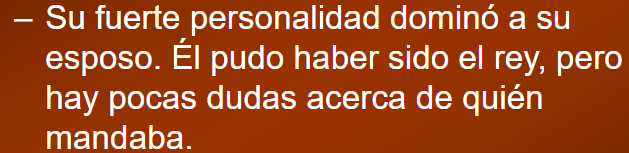 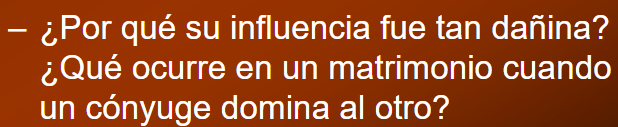 [Speaker Notes: Cual es la biografia de la ONU? No es igual?
Se mete en todos los matrimonios y nuevos matrimonios.]
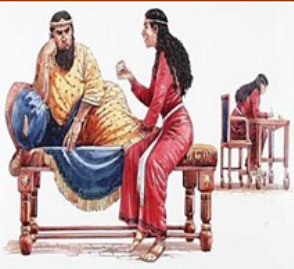 ¿Qué hizo Jezabel?
Entonces ella escribió cartas en nombre de Achâb, y sellólas con su anillo y enviólas á los ancianos y á los principales que moraban en su ciudad con   Naboth. 9Y las cartas que escribió decían así:        Proclamad ayuno, y poned á Naboth á la cabecera del pueblo; 10Y poned dos hombres perversos      delante de él, que atestigüen contra él, y digan: Tú has blasfemado á Dios y al rey. Y entonces            sacadlo, y apedreadlo, y muera.
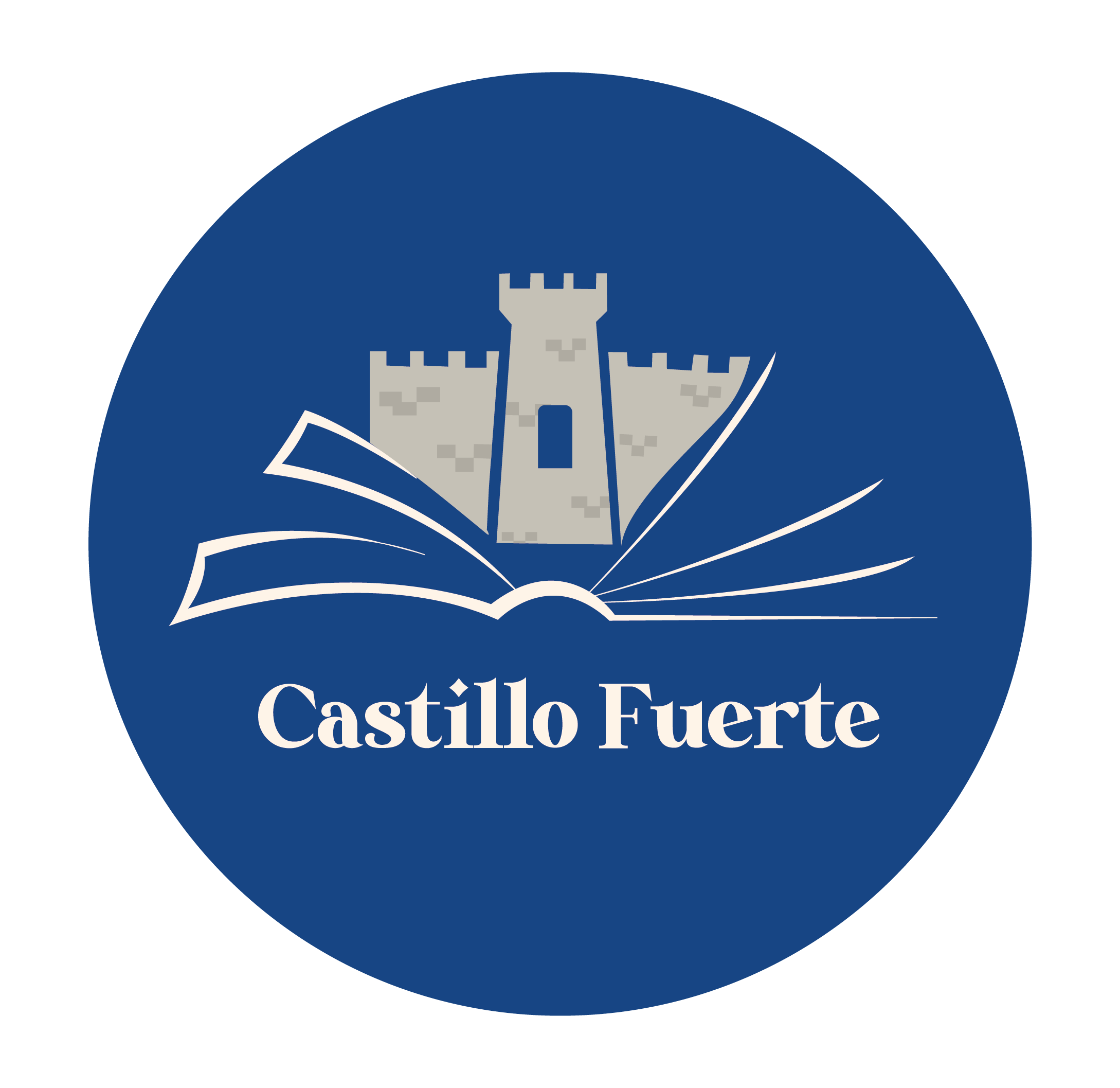 Jezabel y su plan perverso
¿Qué es esto proclamad ayuno?
Acab de acuerdo con este plan.
Mentiras para poder matarlo.
¿Cuál era la acusación?
1° Reyes 21:8-10
[Speaker Notes: Ante una calamidad inminente se convocaba un ayuno general, que ordinariamente iba unido a una reunión de todo el pueblo
En esta reunión, todos debían examinar su conducta y hacer confesión de sus pecados ante Dios.
Por lo que realmente se debiese hacer ayuno en ese momento en esa época en ese reinado era por todos los pecados cometidos desde la separación del reino, de su idolatria y un sin numero de transgresiones a la ley de Moises.
Pero ocupan esta actividad contra un inocente que nada malo había hecho… QUE GRAN INJUSTICIA
 Poned a Nabot delante del pueblo: Este era un plan traicionero – primero, el poner a Nabot delante del pueblo y luego destruirle con mentiras de las bocas de hombres perversos.
Nabot ha blasfemado a Dios y al rey: Jesús fue acusado con crímenes similares, acusado de ofender tanto a Dios como a César. Nabot, igual que Jesús, era completamente inocente de tales acusaciones, y fue asesinado sin causa. El apedreamiento de Nabot por un pedazo de tierra para un huerto de vegetales muestra el carácter brutal e inmoral de Jezabel y Acab.]
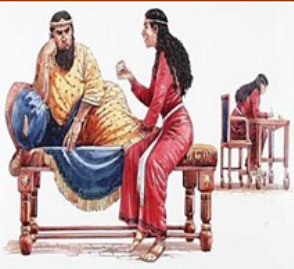 ¿Cómo resultó el plan de Jezabel?
11Y los de su ciudad, los ancianos y los principales que     moraban en su ciudad, lo hicieron como Jezabel les mandó, conforme á lo escrito en las cartas que ella les había enviado. 12Y promulgaron ayuno, y asentaron á Naboth á la        cabecera del pueblo. 13Vinieron entonces dos hombres      perversos, y sentáronse delante de él: y aquellos hombres  de Belial atestiguaron contra Naboth delante del pueblo, diciendo: Naboth ha blasfemado á Dios y al rey. Y sacáronlo    fuera de la ciudad, y apedreáronlo con piedras, y  14Después enviaron á decir á Jezabel: Naboth ha sido apedreado y   muerto.
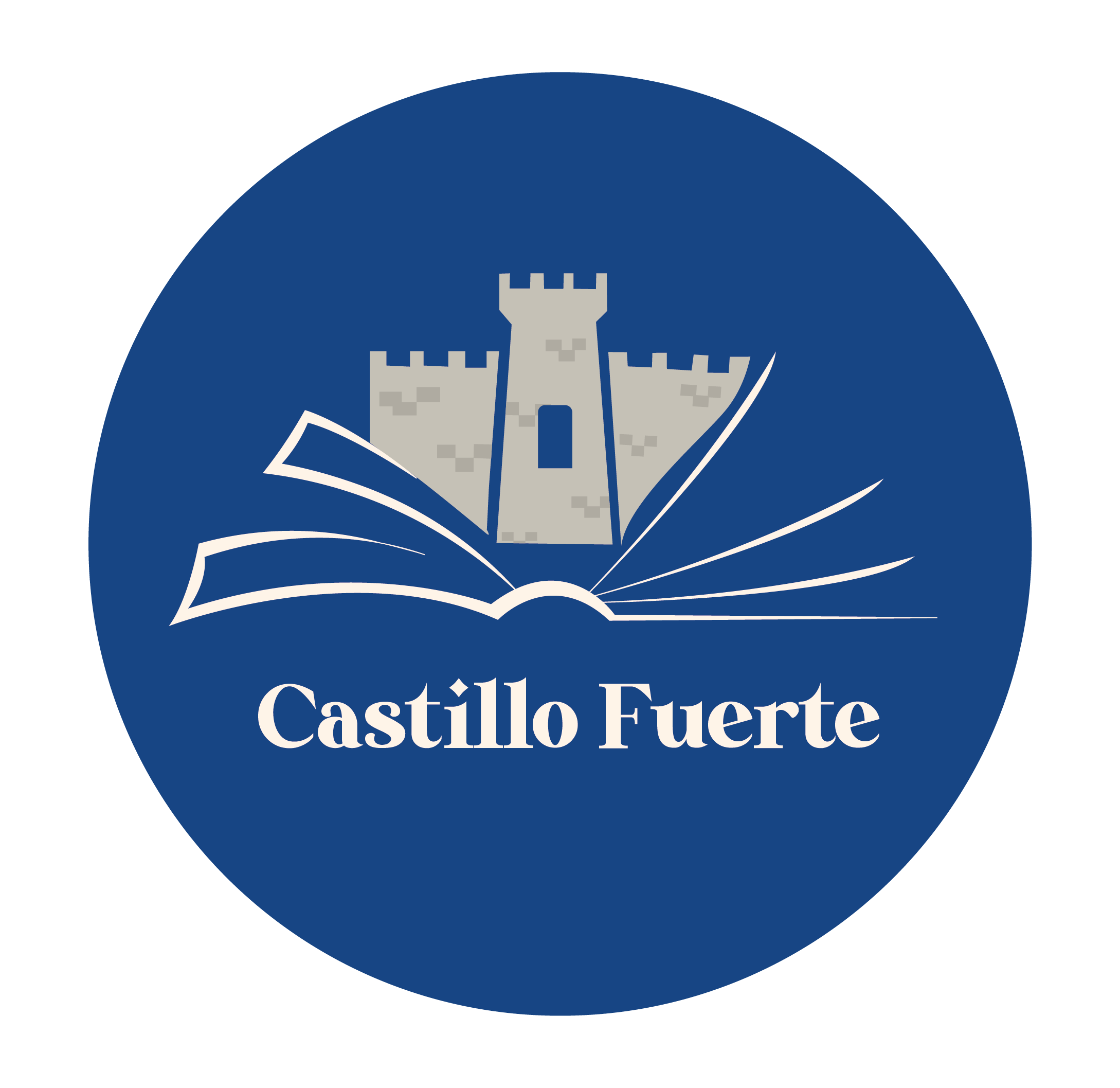 2° Reyes      9:26-
Jezabel y su plán perverso
¿Cómo muere Nabot?
Acab de acuerdo con este plan.
Mentiras para poder matarlo.
¿Qué sucede con la familia de Nabot?
1° Reyes 21:11-15
[Speaker Notes: Apedrear era la manera legal de dar muerte a criminales y delincuentes. Y todo el “pueblo ofendido” debía tomar parte en el castigo (Lev.
24:10–23).]
Ahora, ¿se salió con la suya      Acab  con la muerte de Nabot?
Nadie puede quedar impune con el pecado. No importa quién sea el   que lo cometa. 
Llegará el día en que el transgresor tendrá que rendir cuentas. 
Y así ocurrió con Acab. 
Leamos ahora los versículos 15 y  16.
Muerte de NABOT
15Y como Jezabel oyó que Naboth había sido apedreado y muerto, dijo á Achâb: Levántate y posee la viña de Naboth de Jezreel, que no te  la quiso dar por dinero; porque Naboth no vive, sino que es muerto. 16Y oyendo Achâb que Naboth era muerto, levantóse para descender á la viña de Naboth de Jezreel, para tomar posesión de ella.
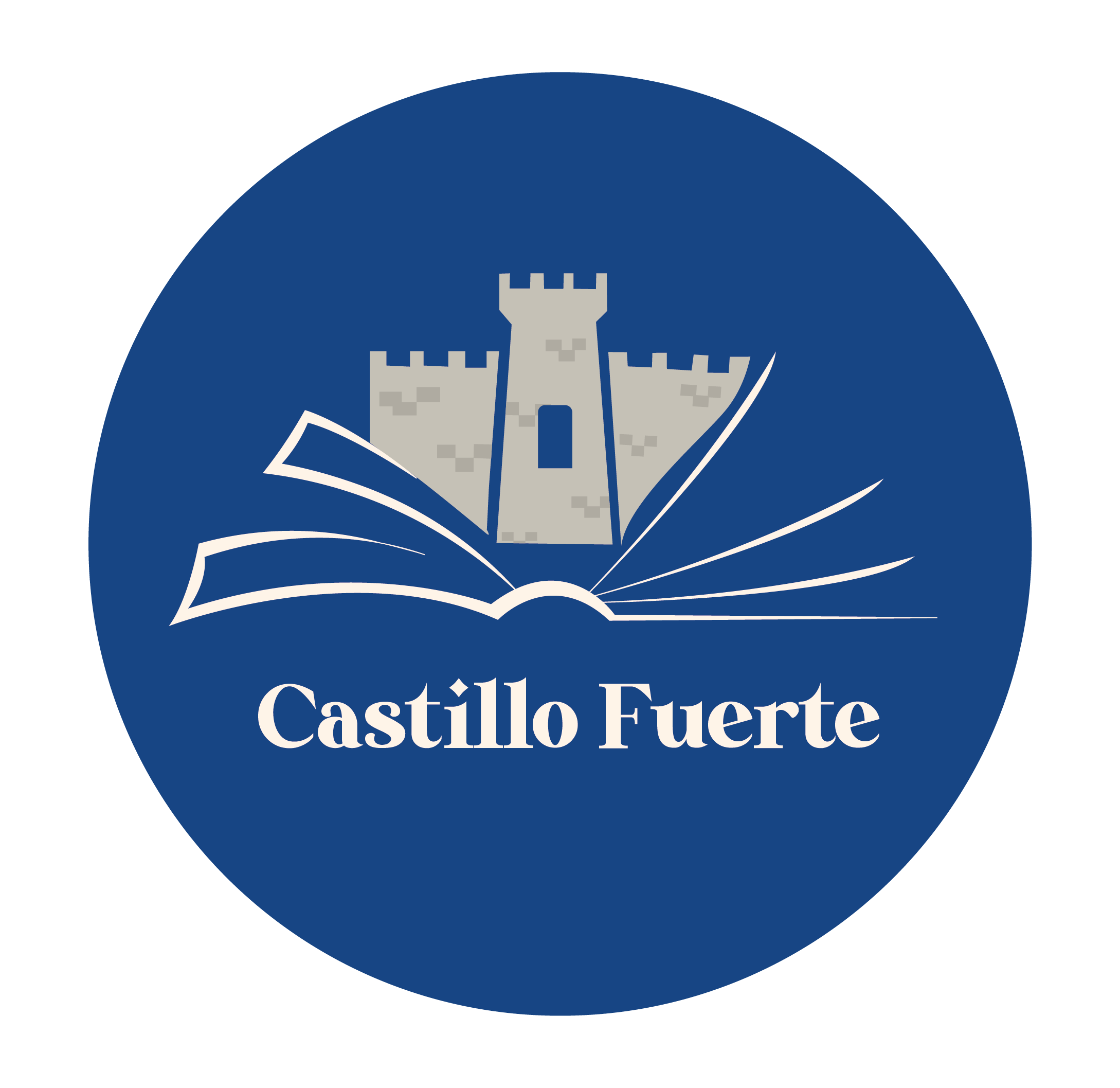 [Speaker Notes: Aquí vemos que Jezabel le anunció a su marido Acab que, muerto Nabot, podía tomar posesión de la viña. ¿Se había salido Acab con la suya con esa acción malvada? Pues no fue así. Dios tenía allí a un hombre. Gracias a Dios que había alguien presente para declarar la Palabra de Dios. Continuemos leyendo los versículos 17 al 19]
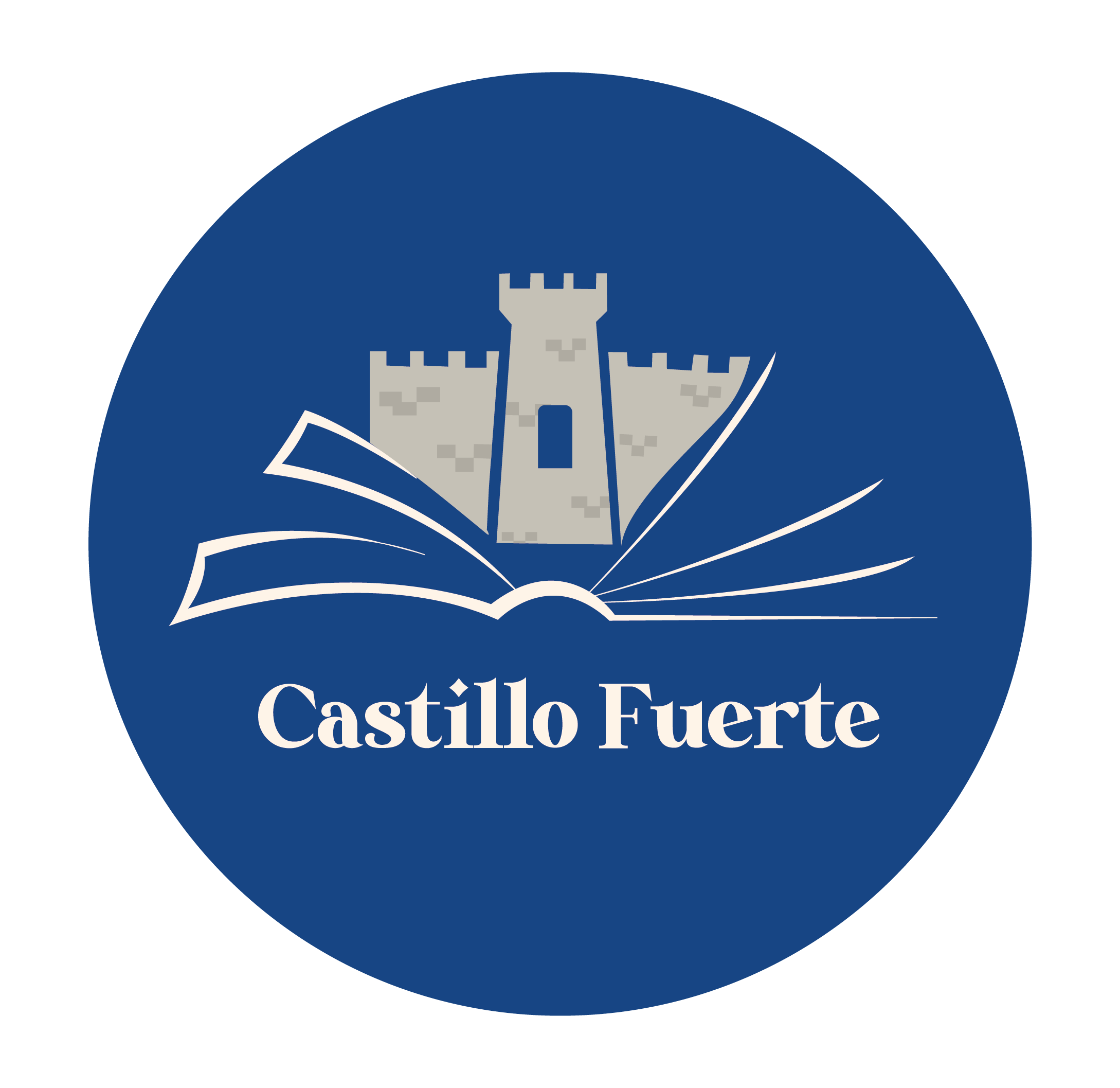 Elías anuncia juicio      contra Acab
17Entonces fué palabra de Jehová á Elías Thisbita, diciendo: 18Levántate, desciende á encontrarte con Achâb rey de Israel, que está en Samaria: he aquí él está en la viña de Naboth, á la cual ha descendido para tomar posesión de ella. 19Y hablarle has, diciendo: Así ha dicho Jehová: ¿No mataste y también has poseído? Y tornarás á hablarle, diciendo: Así ha dicho Jehová: En el mismo lugar donde lamieron los perros la sangre de Naboth, los perros lamerán también tu sangre, la tuya misma.
El profeta predice contra Acab los mismos castigos que se anunciaron contra Jeroboam (14:10-11) y Basa (16:3-4).
[Speaker Notes: Por tanto, he aquí que yo traigo mal sobre la casa de Jeroboam, y yo talaré de Jeroboam todo meante á la pared, así el guardado como el desamparado en Israel; y barreré la posteridad de la casa de Jeroboam, como es barrido el estiércol, hasta que sea acab 11El que muriere de los de Jeroboam en la ciudad, le comerán los perros; y el que muriere en el campo, comerlo han las aves del cielo; porque Jehová lo ha dicho. 
He aquí yo barreré la posteridad de Baasa, y la posteridad de su casa: y pondré tu casa como la casa de Jeroboam hijo de Nabat. 4El que de Baasa fuere muerto en la ciudad, le comerán los perros; y el que de él fuere muerto en el campo, comerlo han las aves del cielo.
El apóstol Pablo, escribiendo a los Gálatas, dijo en el capítulo 6 de esta carta, versículo 7: "No os engañéis; Dios no puede ser burlado, pues todo lo que el hombre siembre, eso también segará"]
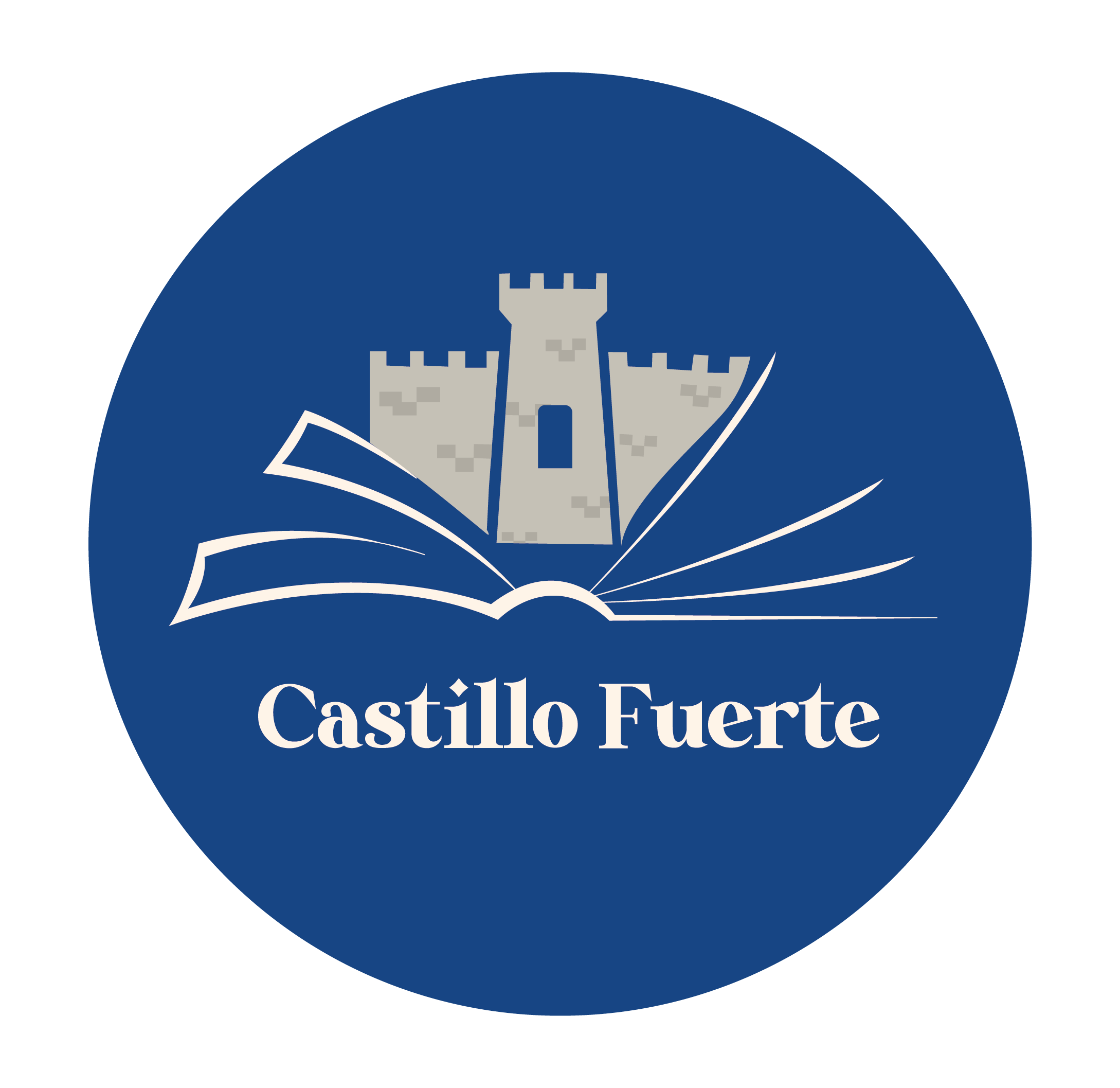 Acab hayado Culpable
1 Reyes 21:20-24
Y Achâb dijo á Elías: ¿Me has hallado, enemigo mío? Y él respondió: Hete encontrado, porque te has vendido á mal hacer delante de Jehová. 21He aquí yo traigo mal sobre ti, y barreré tu posteridad, y talaré de Achâb todo meante á la pared, al guardado y al desamparado en Israel: 22Y yo pondré tu casa como la casa de Jeroboam hijo de Nabat, y como la casa de Baasa hijo de Ahía; por la provocación con que me provocaste á ira, y con que has hecho pecar á Israel. 23De Jezabel también ha hablado  Jehová, diciendo: Los perros comerán á Jezabel  en la barbacana de Jezreel. 24El que de Achâb fuere muerto en la ciudad, perros le comerán: y el que fuere muerto en el campo, comerlo han las aves del cielo.
[Speaker Notes: IV. La pregunta sorprendente. “Y Acab dijo a Elías: ¿Me has hallado, enemigo mío?
“Vuestro pecado os alcanzará” (Núm. 32:23).
Obra avanzada y aislada para defender puertas de plazas, cabezas de puente, etc.
Otras versiones la traducen como muro.]
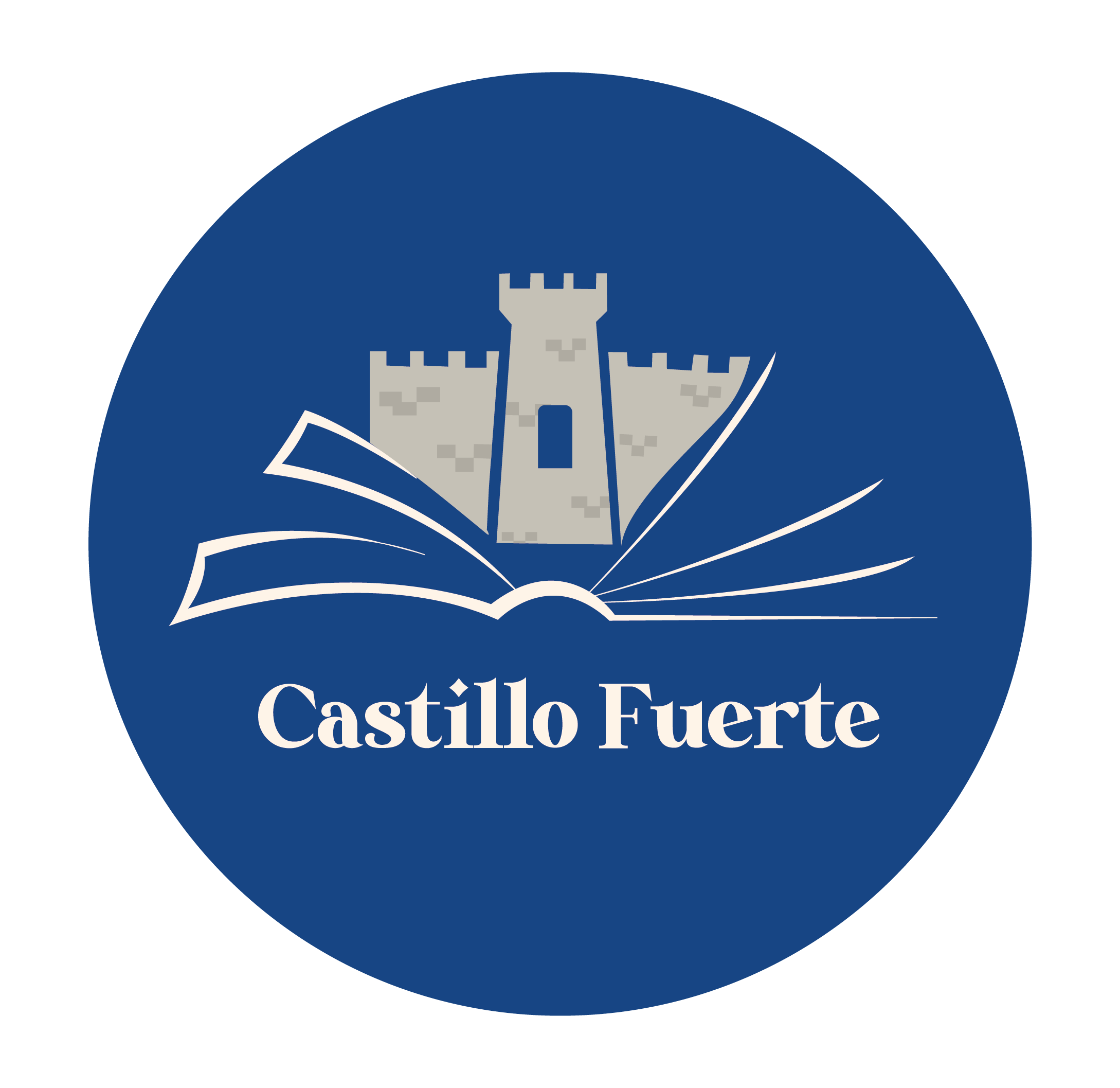 Acab hayado Culpable
1 Reyes 21:25-29
25(A la verdad ninguno fué como Achâb, que se        vendiese á hacer lo malo á los ojos de Jehová;           porque Jezabel su mujer lo incitaba. 26El fué en        grande manera abominable, caminando en pos de     los ídolos, conforme á todo lo que hicieron los           Amorrheos, á los cuales lanzó Jehová delante de  los hijos de Israel.) 27Y acaeció cuando Achâb oyó estas palabras, que rasgó sus vestidos, y puso saco sobre su carne, y ayunó, y durmió en saco, y anduvo            humillado. 28Entonces fué palabra de Jehová á Elías Thisbita, diciendo: 29¿No has visto como Achâb se  ha humillado delante de mí? Pues por cuanto se ha  humillado delante de mí, no traeré el mal en sus días: en los días de su hijo traeré el mal  sobre su casa
[Speaker Notes: ¿Se arrepiente Acab? Aparentemente si
Diso tiene misericordia y el castigo será para el reinado de su hijo Joram]
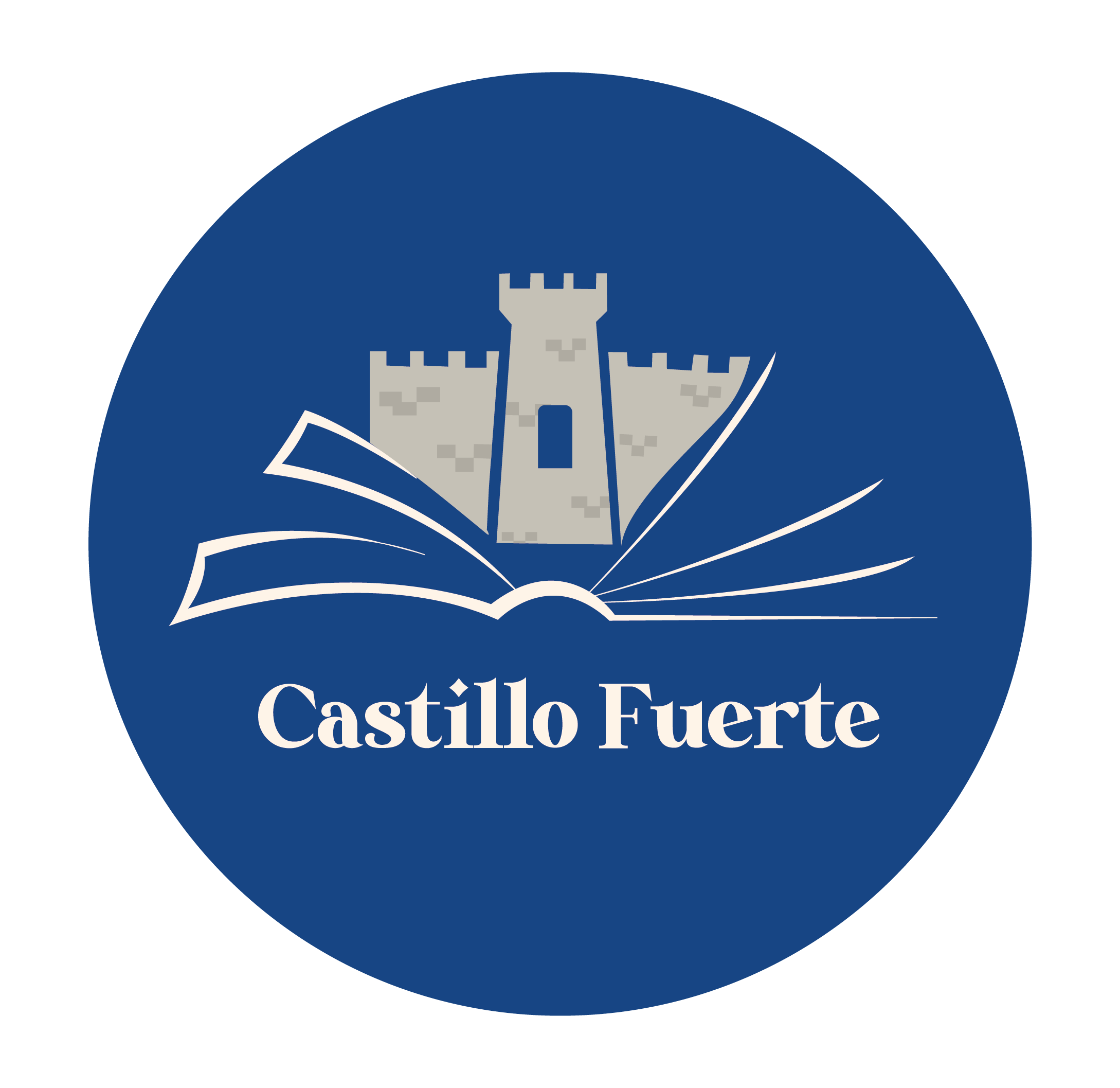 Para Concluir…
Meditar en…
De este abominable hecho aprendemos algunas lecciones: 
El pecado no se suaviza porque la tentación sea muy fuerte, como en este  caso lo fue Jezabel para Acab (2 Sam. 24:1; 1 Crón. 21:1). 
(2) Pecamos porque cedemos a la tentación. Si no sabemos gobernarnos a nosotros mismos, ¿cómo podremos gobernar a otros? 
(3) A mayor conocimiento, mayor responsabilidad. Somos el Israel del Nuevo  Pacto.  
(4) La Biblia nunca tapa ni suaviza el pecado, ni aún el de sus más grandes     hombres. Esto nos demuestra la inspiración divina y la veracidad de la Biblia. 
(5) El precio del pecado es muy caro. Es muy peligroso “venderle el alma al diablo”. No debemos permitir que el pecado nos domine y tome posesión de         nosotros. Tarde o temprano el pecado nos alcanzará (Rom. 7:11).
[Speaker Notes: 1Y VOLVIO el furor de Jehová á encenderse contra Israel, é incitó á David contra ellos á que dijese: Ve, cuenta á Israel y á Judá.
1MAS Satanás se levantó contra Israel, é incitó á David á que contase á Israel. 
Romano 7:11 “Porque el pecado, tomando ocasión, me engañó por el mandamiento, y por él me mató. ”]
Verdad   Bíblica
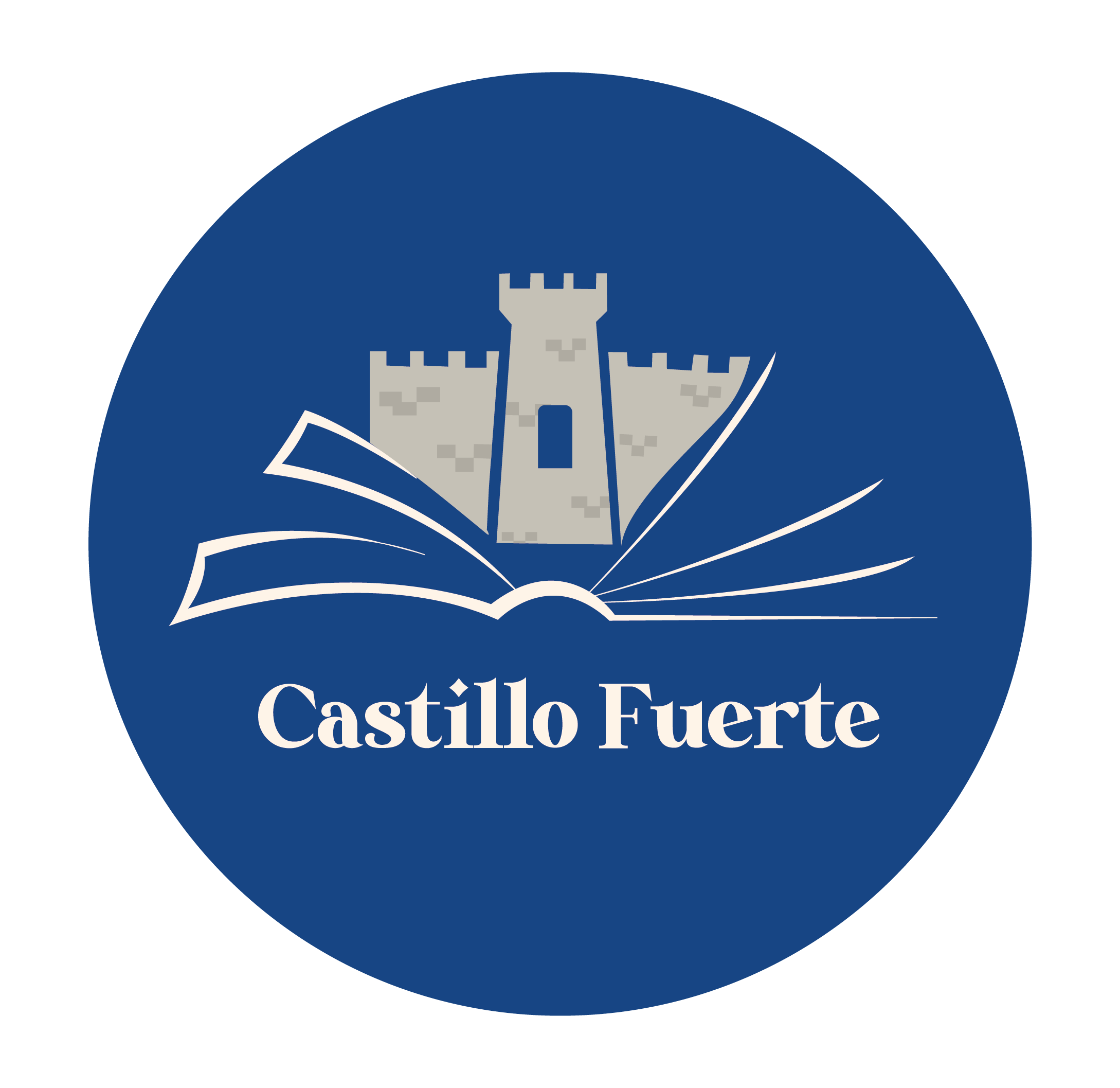 1° 
Reyes
 21
Obedece a Dios y no seas sabio en tu opinión, porque Jehová aborrece al             soberbio.
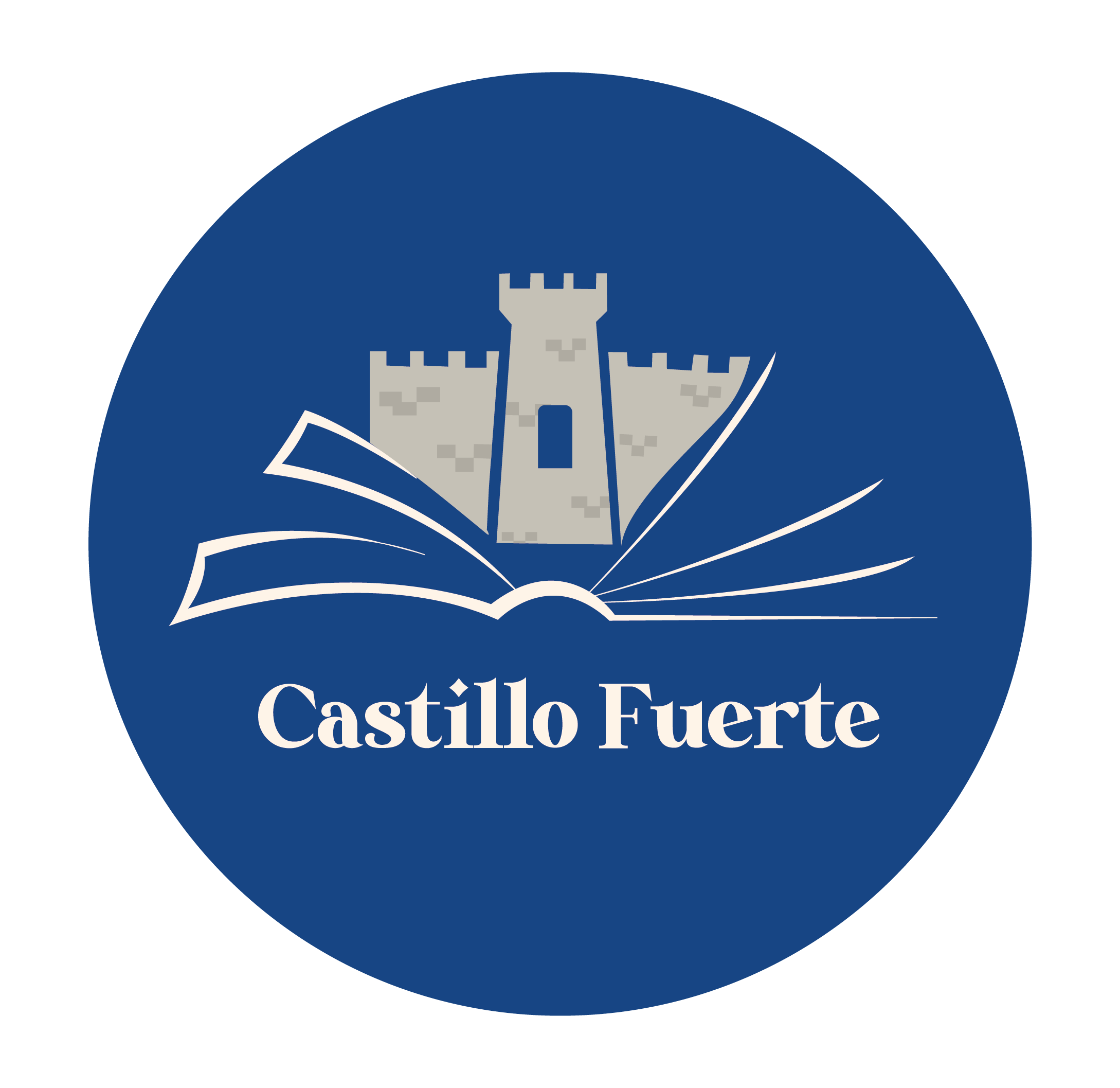 GRACIAS
COMENTARIOS
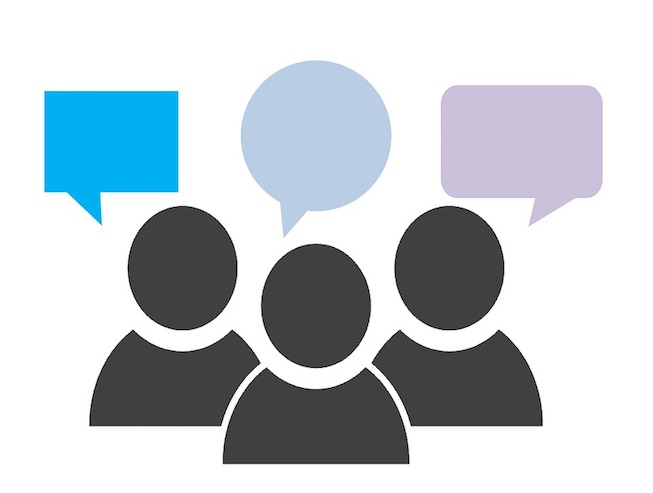